Flavor Separation Instruments for Nucleon Tomography
M. Contalbrigo – INFN Ferrara
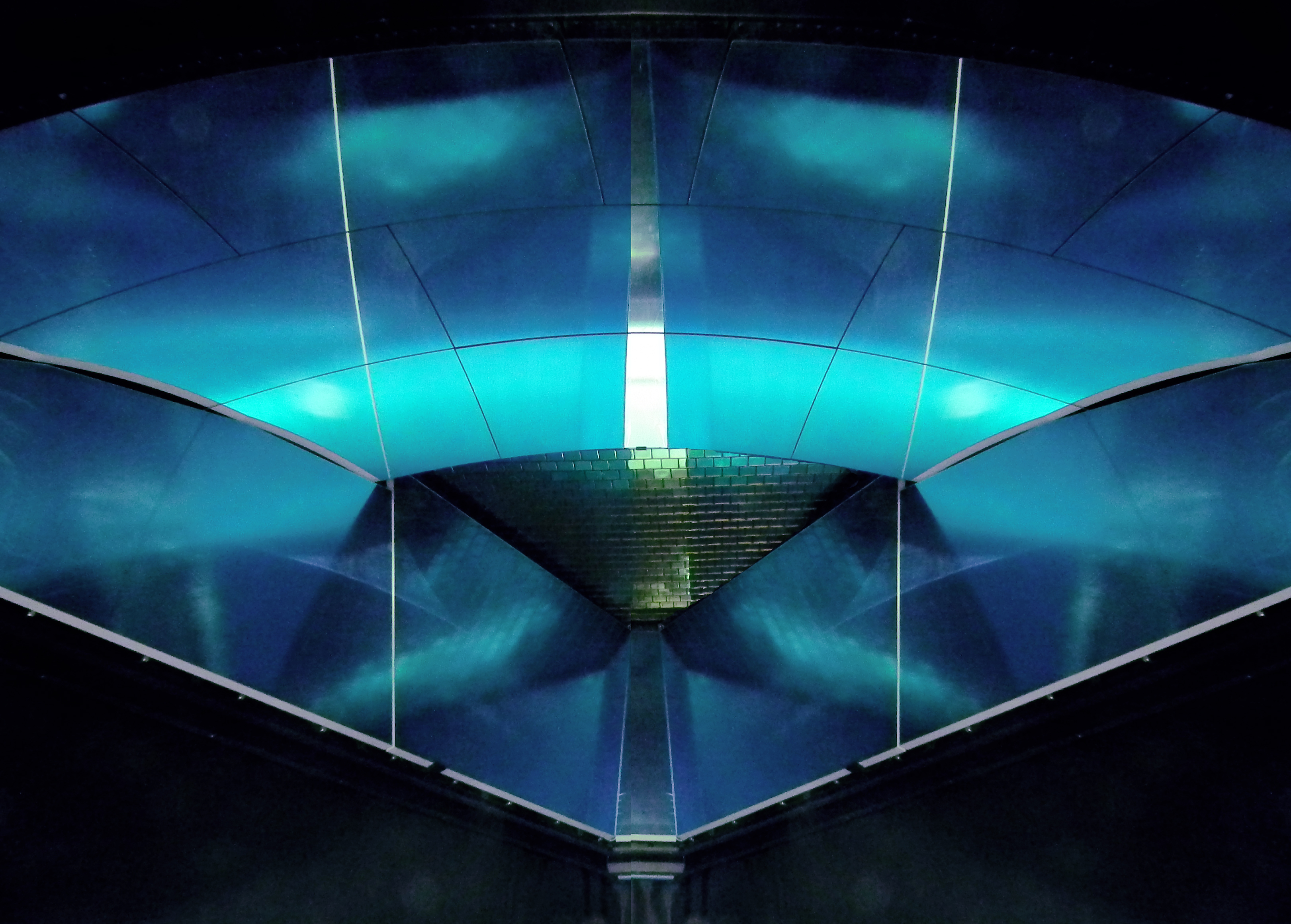 25th October 2019,
Dip. Fisica and Astronomia, Bologna
Aperitivi Scientifici
[Speaker Notes: Vanno messi studi innovativi e pubblicazioni]
The Nucleon Structure
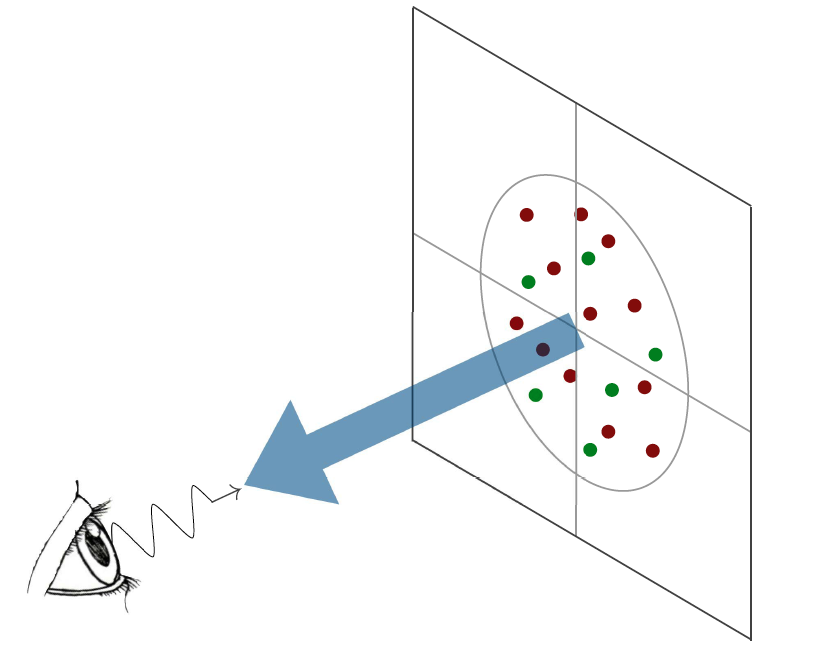 d2bT
d2kT
d2kT
d2bT
High Energy Probe
Hard Scale
Longitudinal momentum
k+=xP+
l
Photon Virtuality
Q2
l
Flavor Sensitive Instruments, 245d October 2019, Bologna
Contalbrigo M.
2
[Speaker Notes: Discutere che servono spin (fin dall’iniio  metter qualche simbolo nel disegno ?) e scala perturbativa]
Kinematic Coverage
H-W Lin++ [1711.07916]
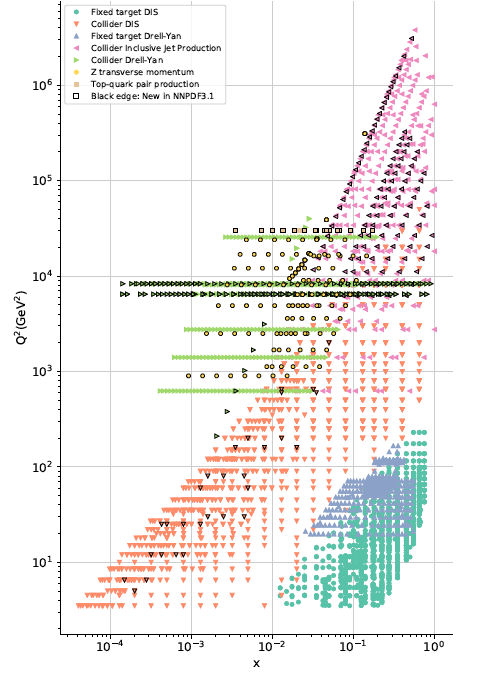 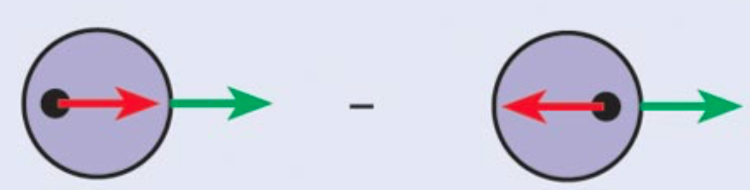 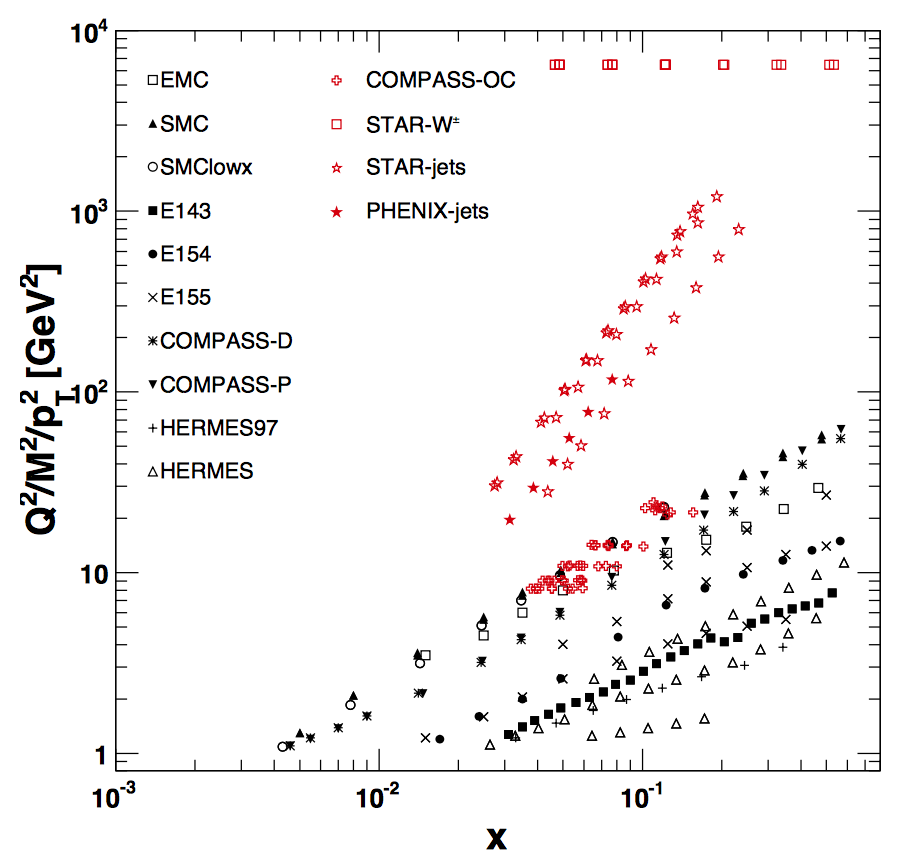 Flavor Sensitive Instruments, 245d October 2019, Bologna
Contalbrigo M.
3
[Speaker Notes: Mettere quello per polarizzato ?]
Parton Content
MMHT              [arXiv 1412.3989]
HERAPDF2.0   [arXiv 1506.06042]
CT14                [arXiv 1506.07443]
CJ15                 [arXiv 1602.03154]
ABMP16           [arXiv 1701.05838]
NNPDF3.1        [arXiv 1706.00428]
BB                [arXiv 1005.3113]
LSS              [arXiv 1010.0574]
DSSV           [arXiv 1404.4293]
BS                [arXiv 1408.7057]
NNPDF         [arXiv 1406.5539]
JLAM            [arXiv 1601.07782]
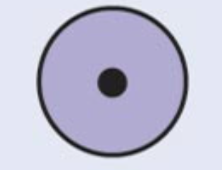 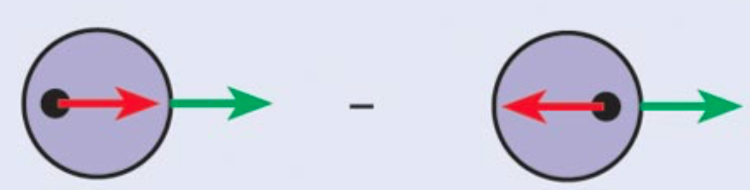 H-W Lin++ [1711.07916]
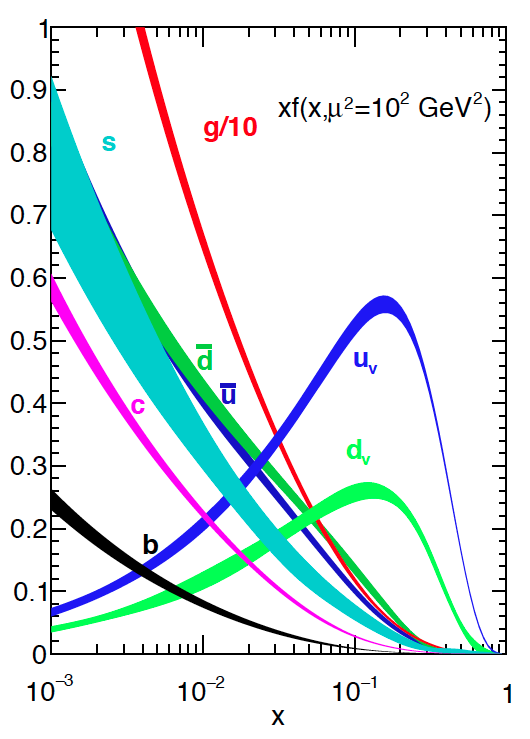 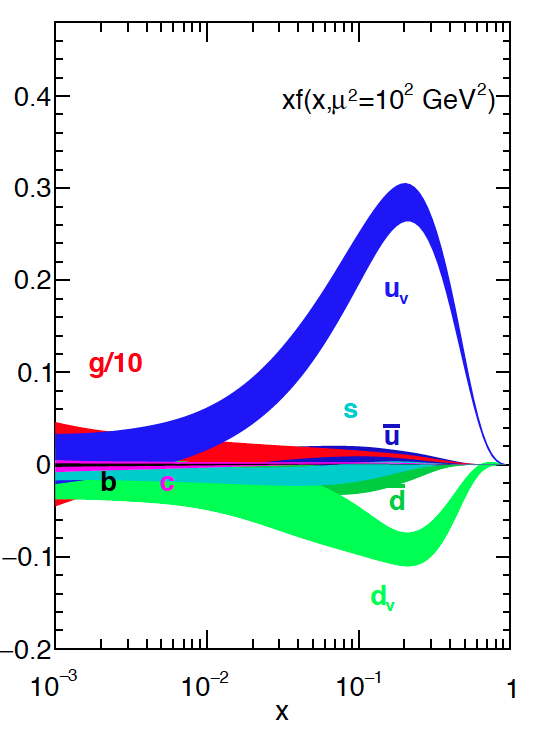 Flavor Sensitive Instruments, 245d October 2019, Bologna
Contalbrigo M.
4
[Speaker Notes: RICH: contributo a Delta_g > 0 con jets e pi0, contributo a Delta_qbar con W+/-
Mettere una slide per hadronici ?]
Parton Content & Lattice
Unpolarized moments
Polarized (helicity) moments
H-W Lin++ [1711.07916]
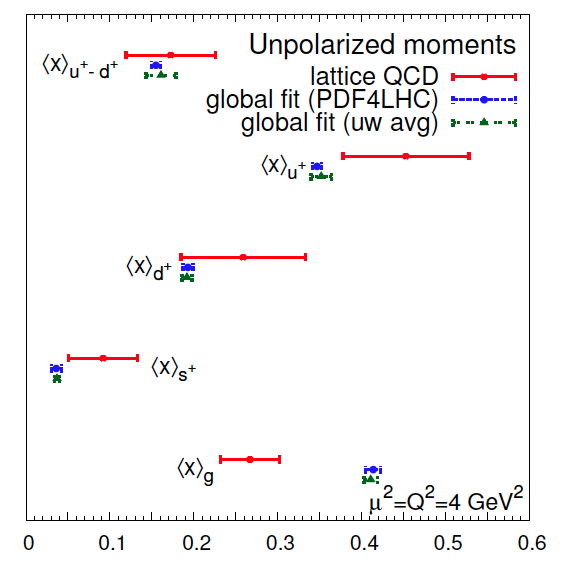 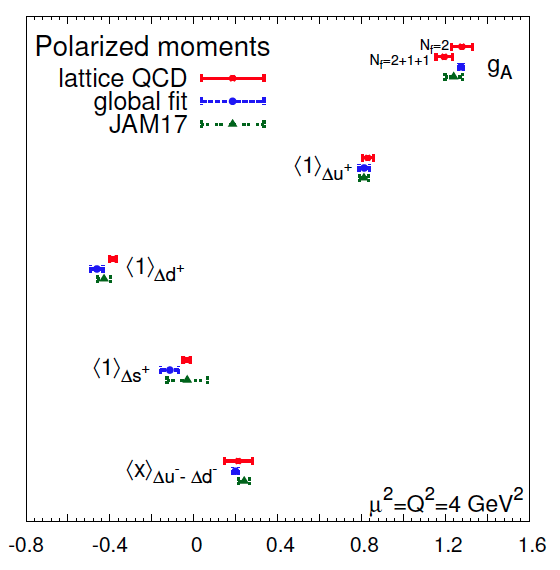 Flavor Sensitive Instruments, 245d October 2019, Bologna
Contalbrigo M.
5
[Speaker Notes: Vedere come fanno la media fra le varie PDF
JAM17 a parte in Delta_q perche’ non impone gA SU(3) e fitta PDF/FF insieme
Baccehtta parla di rinormalizzazione non completa e parte di calcoli ancora pertubativa …. Non e’ che e’ il mare ?
Lattice could be used for extrapolation in unmeasured regins!!]
Inclusive Jets @HERA
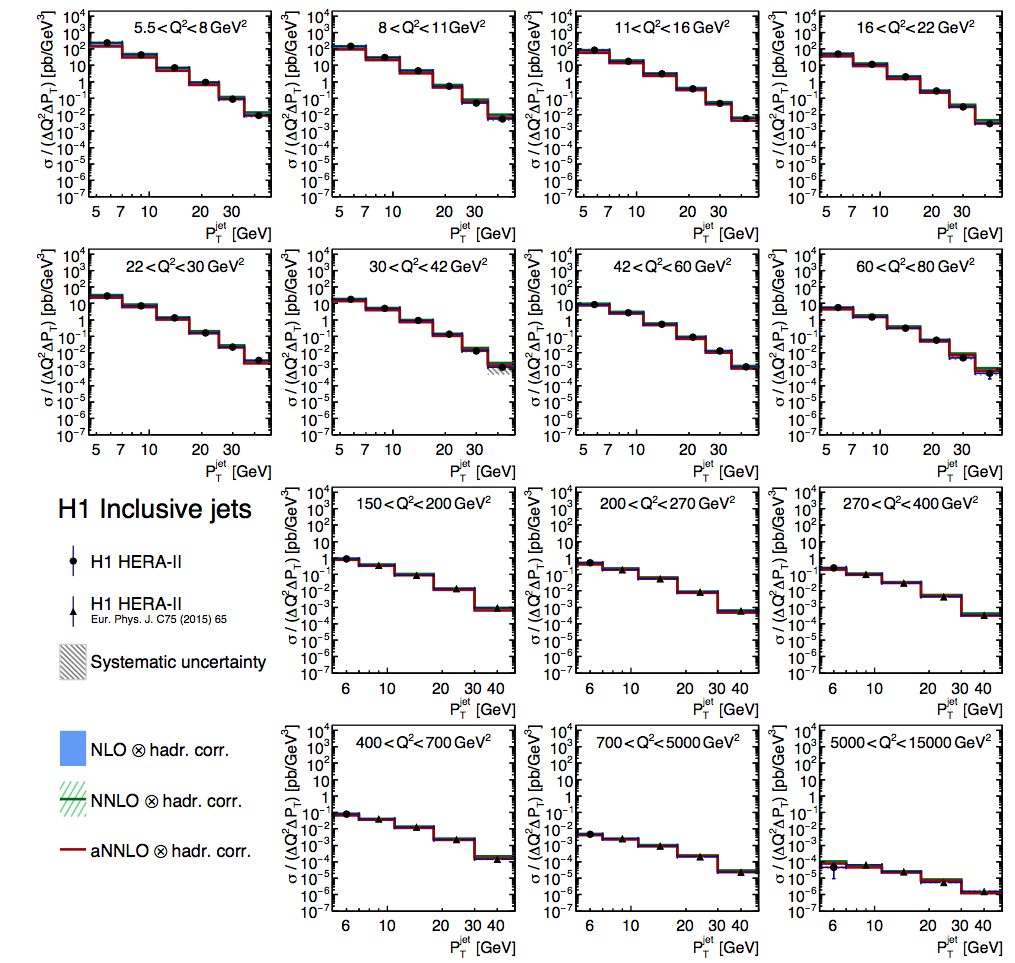 Good perturbative description 
 (hard gluon emission)

   pT>5 GeV      Q2>5 GeV2

Part in a pT<<Q TMD regime
H1  [arXiv: 1611.03421]
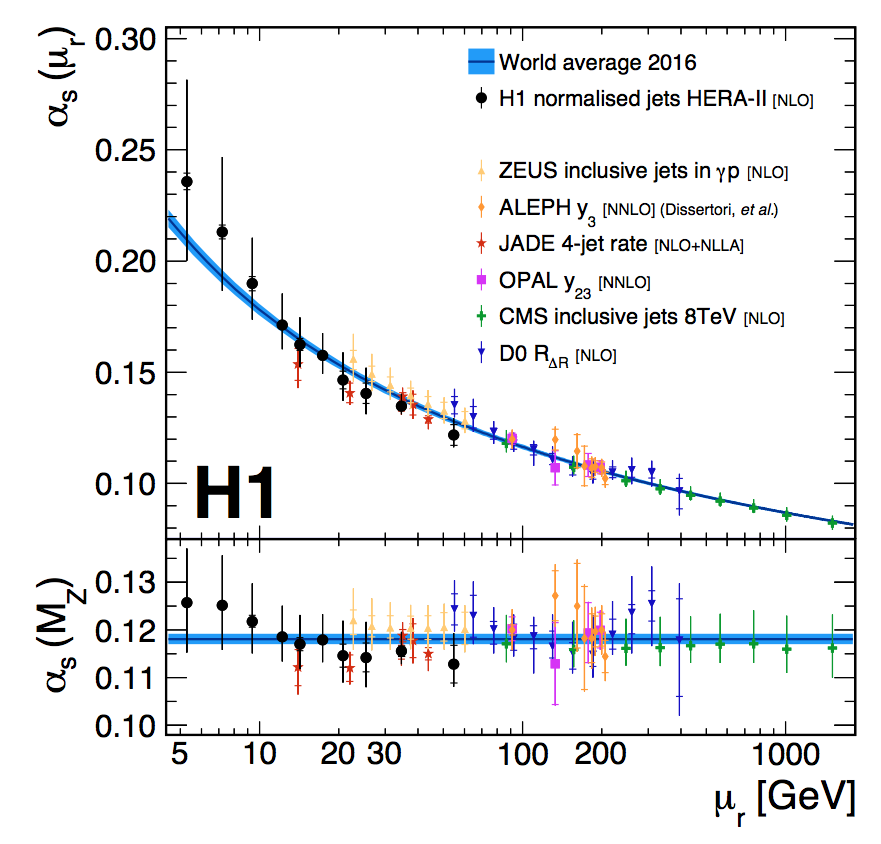 Flavor Sensitive Instruments, 245d October 2019, Bologna
Contalbrigo M.
6
The Strong Force Confined Universe
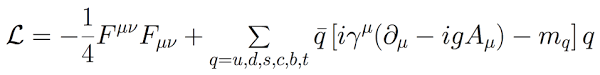 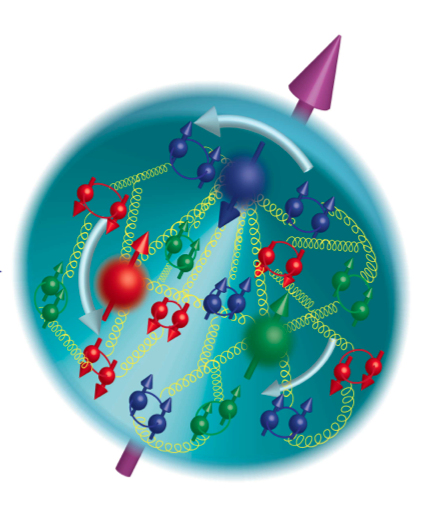 Dynamic Spin
  - Parton polarization
  - Orbital motion  
  - Form Factors
  - Magnetic Moment
Parton Correlations
     - dPDFs
     - Short range 
     - MPI
Color charge density
   -  Nucleon tomography
   -  Diffractive physics
   -  Gluon saturation
   -  Color force
Hadronization
Spin-orbit effects
Parton energy loss
-    Jet quenching
Flavor Sensitive Instruments, 245d October 2019, Bologna
7
The 3D Nucleon Structure
Confinement Scale
kT
bT
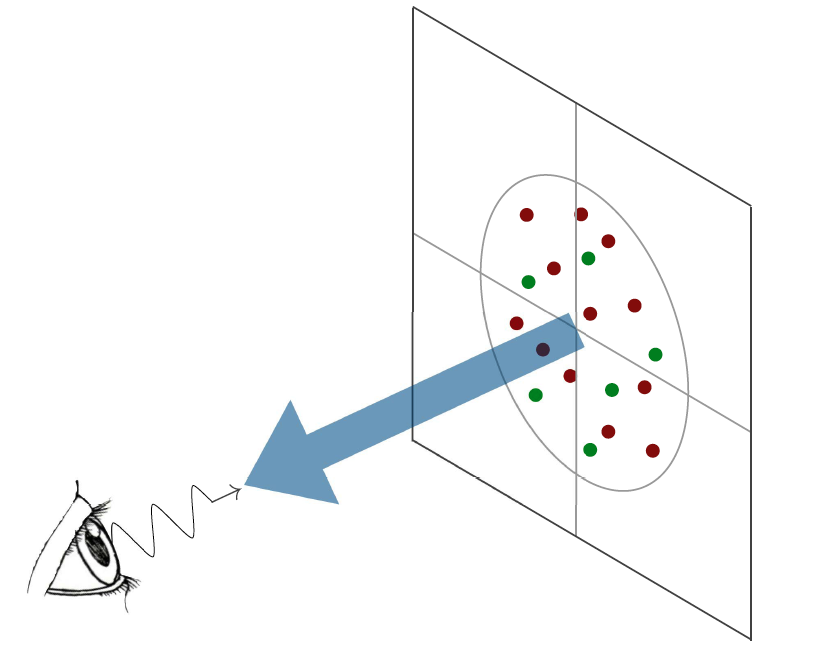 d2bT
d2kT
Transverse momentum
d2kT
d2bT
Transverse position
High Energy Probe
Hard Scale
Longitudinal momentum
k+=xP+
Spin
l
Transverse plane
Photon Virtuality
Q2
l
Flavor Sensitive Instruments, 245d October 2019, Bologna
Contalbrigo M.
Contalbrigo M.
8
[Speaker Notes: Discutere che servono spin (fin dall’iniio  metter qualche simbolo nel disegno ?) e scala perturbativa]
SIDIS & TMDs
TMDs: Transverse Momentum Parton Distributions
Parton kinematics and flavor from observed hadron kinematics and type 

Access to:
3D momentum and spin-orbit effect: 

Distribution and fragmentation convoluted:
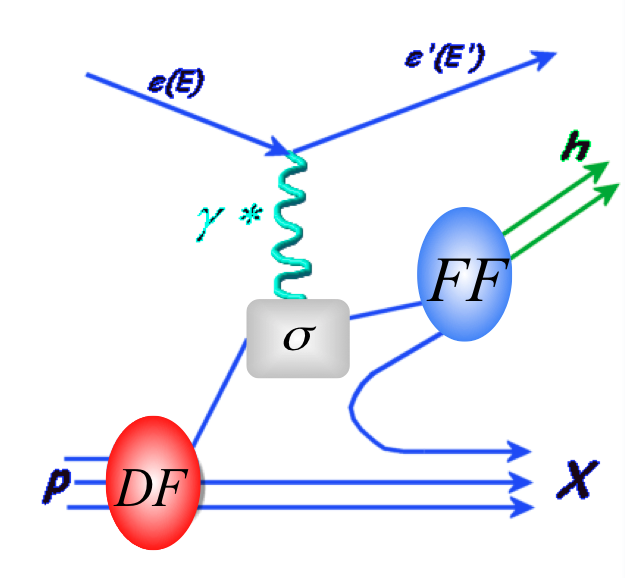 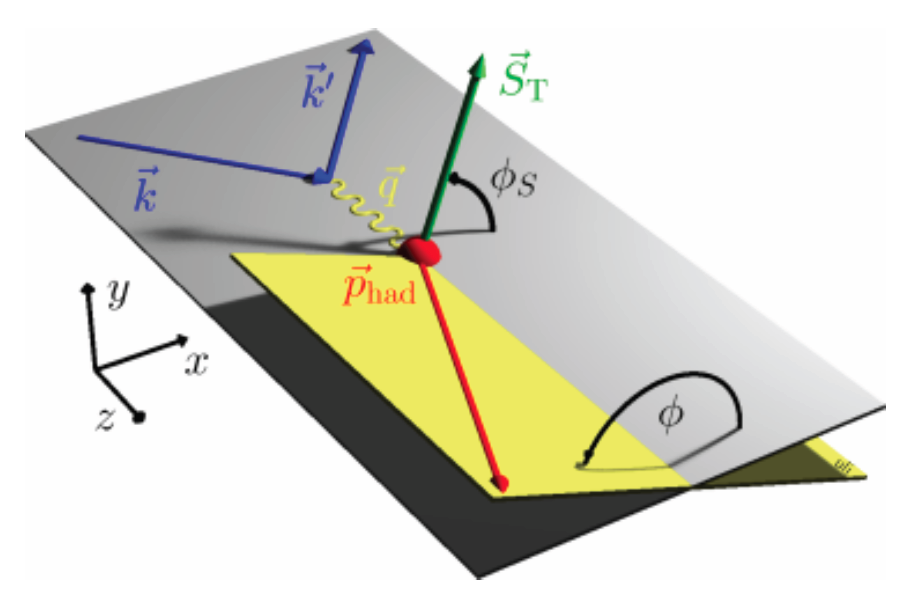 Flavor Sensitive Instruments, 245d October 2019, Bologna
Contalbrigo M.
Contalbrigo M.
9
Unpolarised TMDs
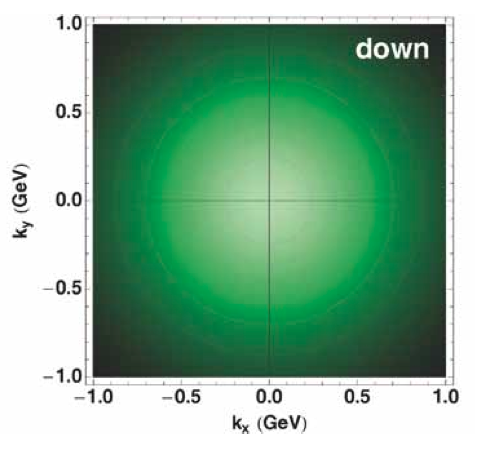 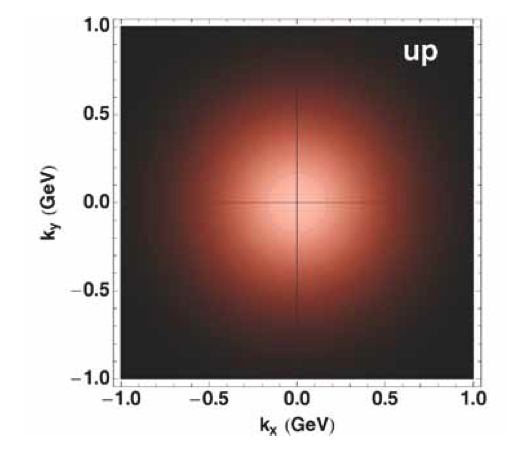 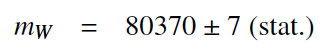 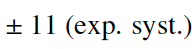 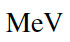 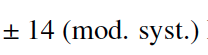 +9 / -6 (TMDs)
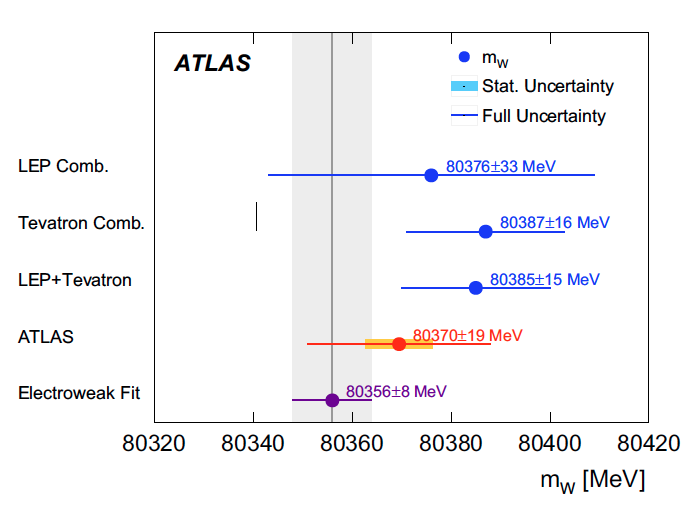 ATLAS++   [arXiv:1701.07240]
A. Bacchetta++   [arXiv:1703.10157]
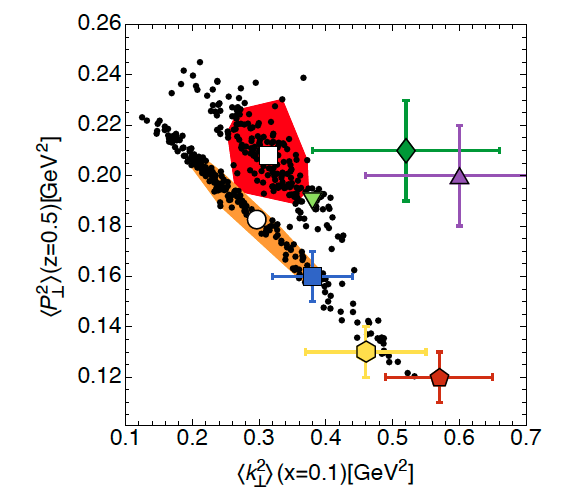 TMDs
Flavor Sensitive Instruments, 245d October 2019, Bologna
Contalbrigo M.
10
[Speaker Notes: Bacchetta reference!]
Spin-Orbit Effects: Sivers
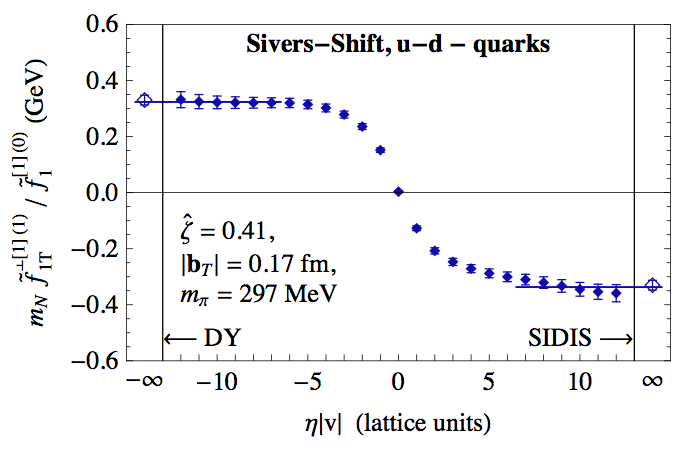 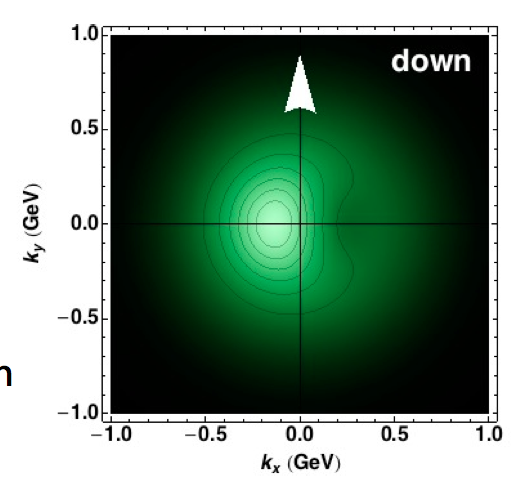 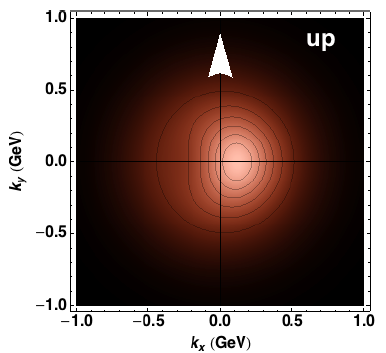 Yoon++  [arXiv: 1706.03406]
HERMES        [arXiv:0906.3918]
Sivers from polarized SIDIS
COMPASS      [arXiv:1205.5122]
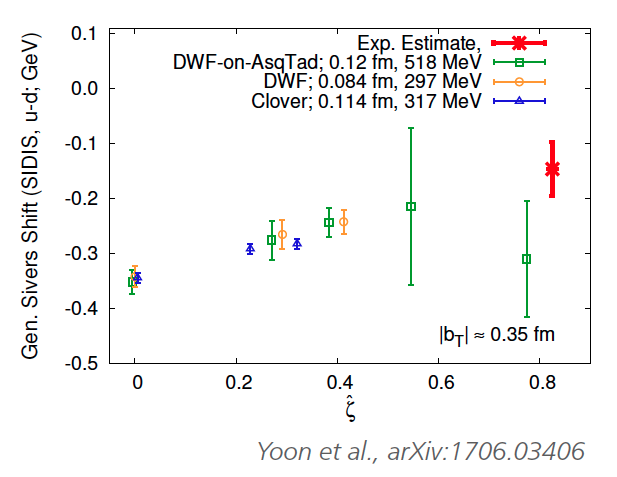 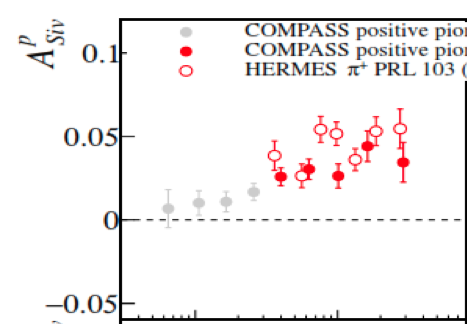 x
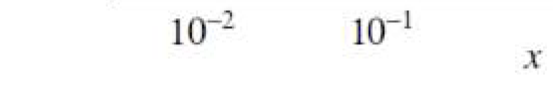 Flavor Sensitive Instruments, 245d October 2019, Bologna
Contalbrigo M.
11
11
[Speaker Notes: oCapire storia del segno 
Che modello segue AFTER ?]
Spin-Orbit Effects: Collins
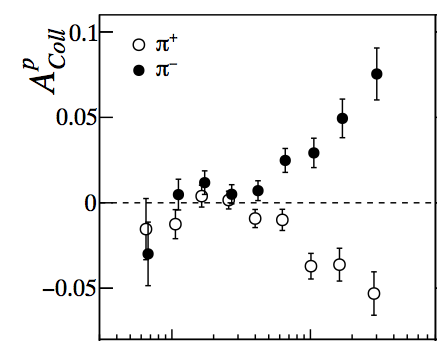 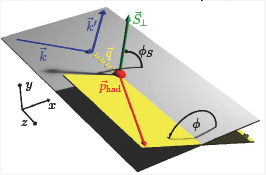 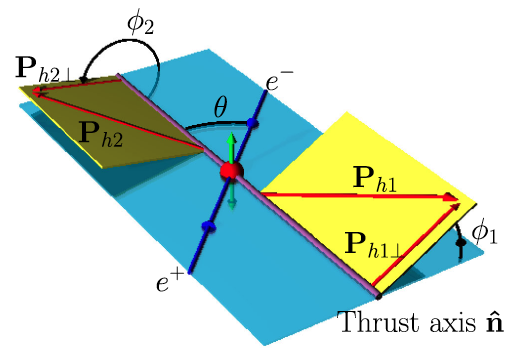 Q2 ~ 5-7 GeV2
Q2 ~ 110 GeV2
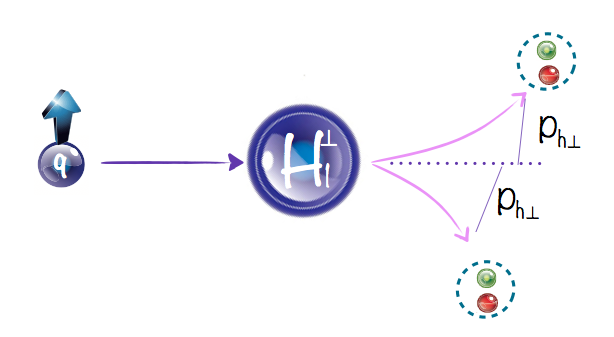 HERMES                   [arXiv  0408013]
HERMES                 [arXiv  0906.3918]
Belle                       [talk at DIS2014]
COMPASS              [arXiv  1005.5609]
BESIII                 [arXiv  1507.06824]
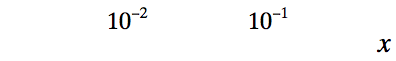 COMPASS              [arXiv  1408.4405]
Babar                    [arXiv  1309.5278]
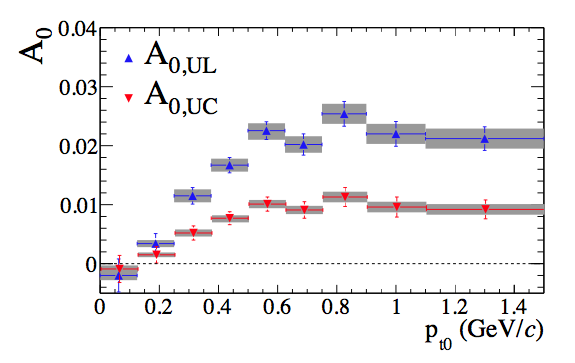 Flavor Sensitive Instruments, 245d October 2019, Bologna
Contalbrigo M.
12
[Speaker Notes: Aggiungere riferimenti]
Transversity & Tensor Charge
Distributions:
Charges:
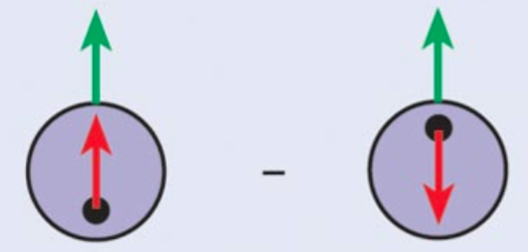 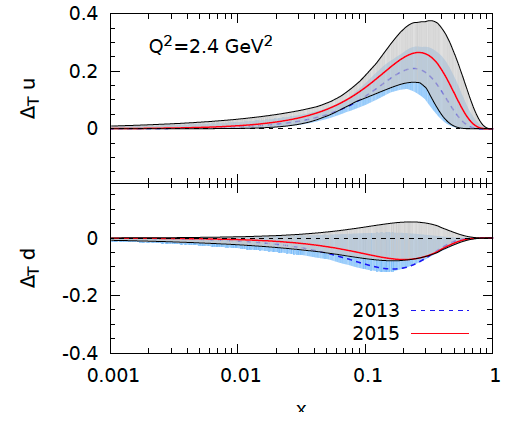 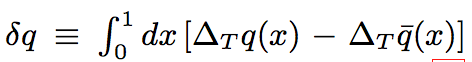 A. Bacchetta @ DIS219
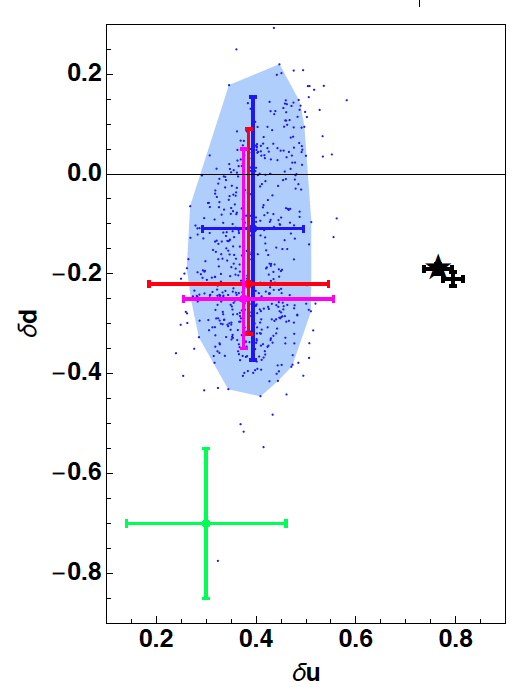 Helicity
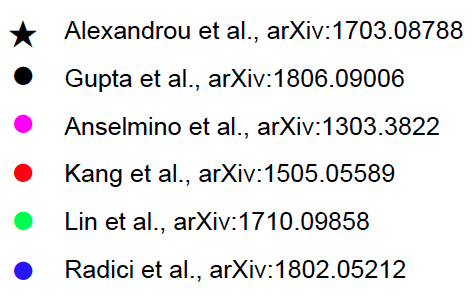 x
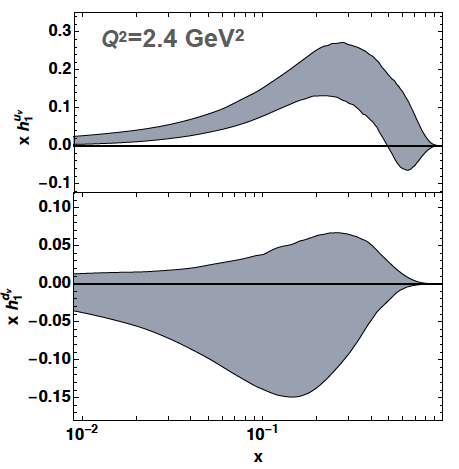 x
Flavor Sensitive Instruments, 245d October 2019, Bologna
Contalbrigo M.
13
[Speaker Notes: Trova quale e’ Lattice ed eventualmente che modelli]
Tensor Charge & BSM Physics
EDM violates P and T and CP (if CPT holds)
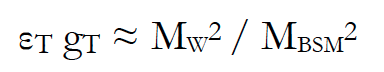 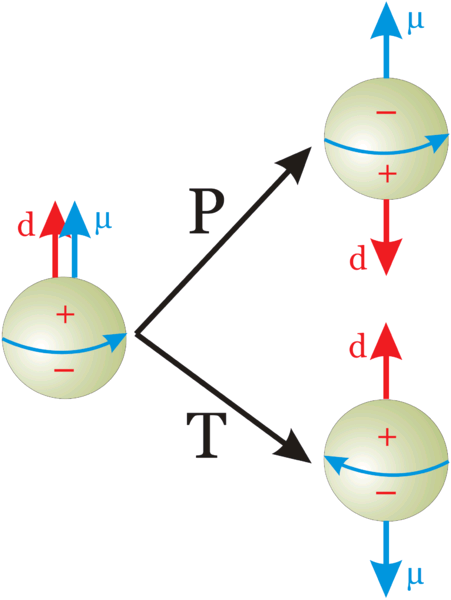 Bychkov++   [arXiv:0804.1815]
Pattie++        [arXiv:1309.2499]
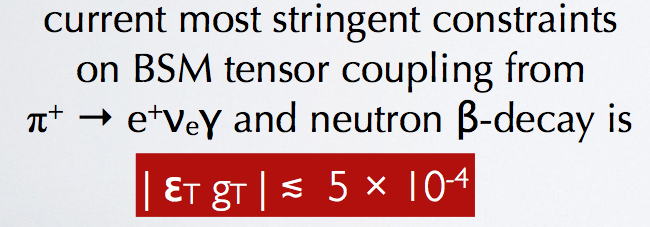 Baessler++ @ this Conf.
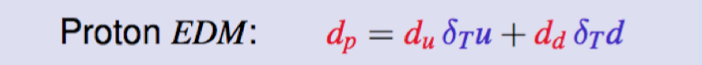 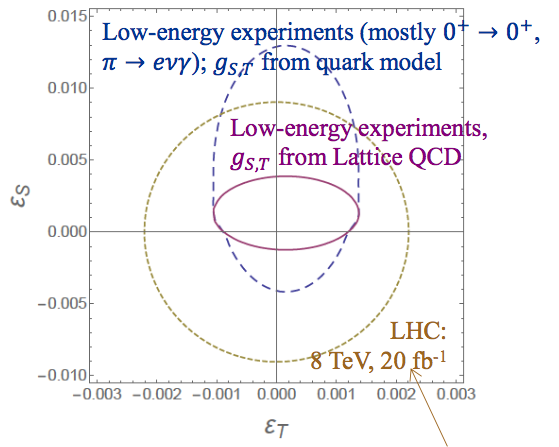 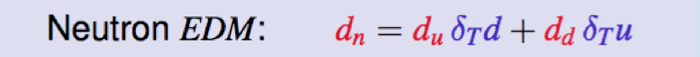 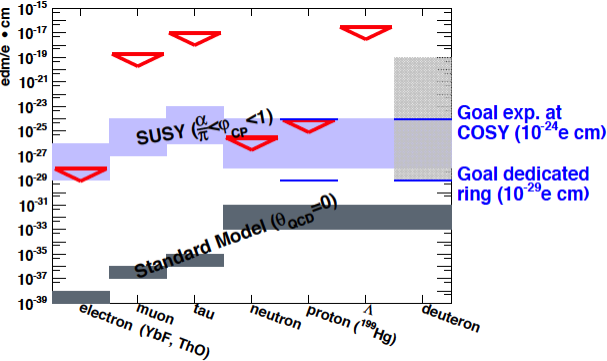 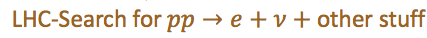 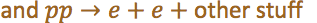 Flavor Sensitive Instruments, 245d October 2019, Bologna
Contalbrigo M.
14
[Speaker Notes: Mettere il plot con confronto low energy vs LHC!!
Mettere il caso pi0 ?]
Jefferson Lab
Thomas Jefferson National Accelerator Facility, Newport News, VA, USA
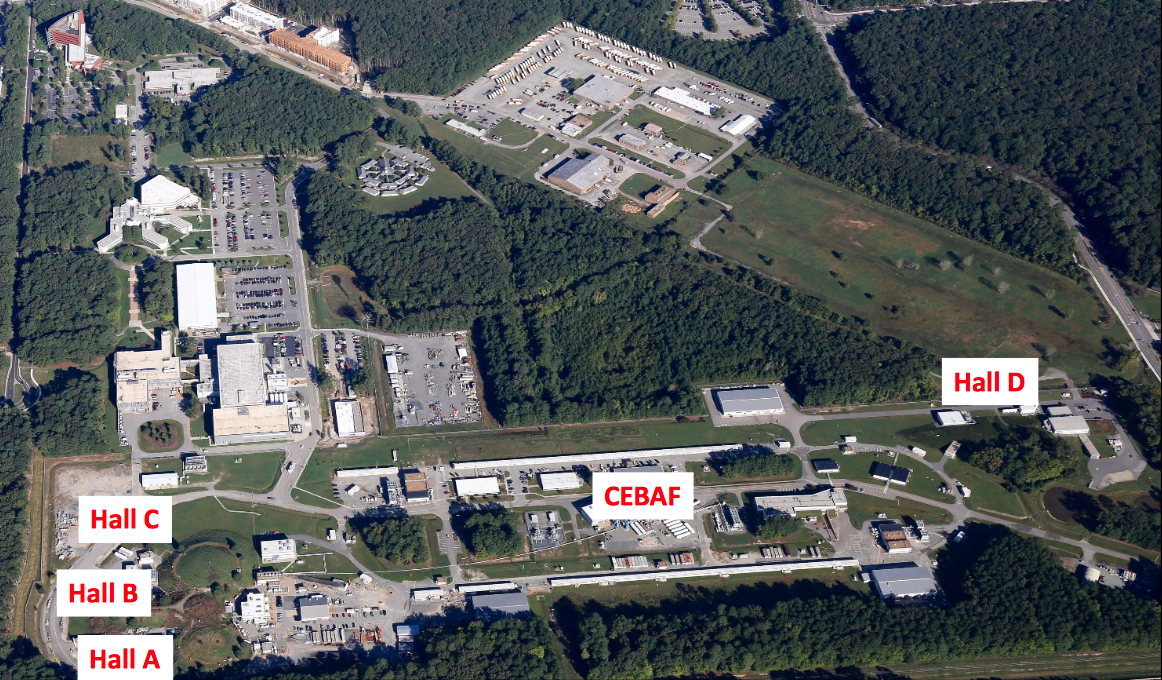 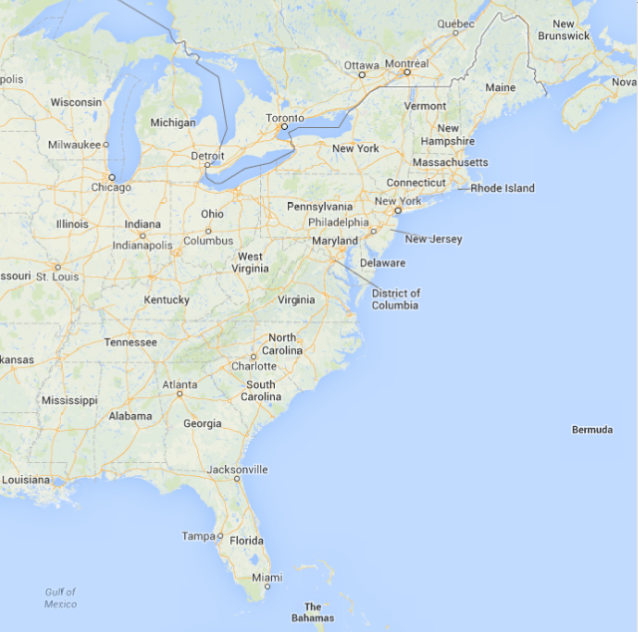 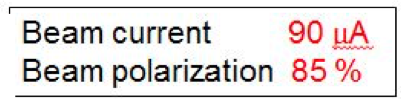 6  12 GeV Beam
Flavor Sensitive Instruments, 245d October 2019, Bologna
Contalbrigo M.
15
CLAS12 in Hall-B
Large acceptance spectrometer. Operative since 02/18
Main INFN contributions to CLAS12: FT, RICH, HDice
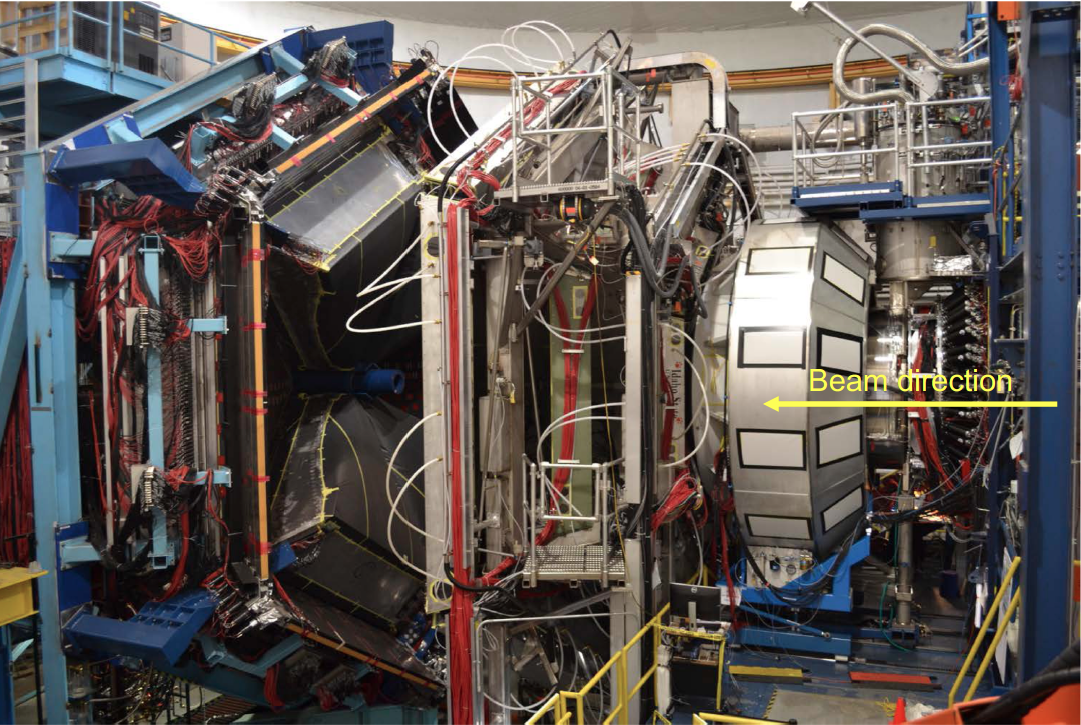 10 m
Flavor Sensitive Instruments, 245d October 2019, Bologna
Contalbrigo M.
16
CLAS12 RICH
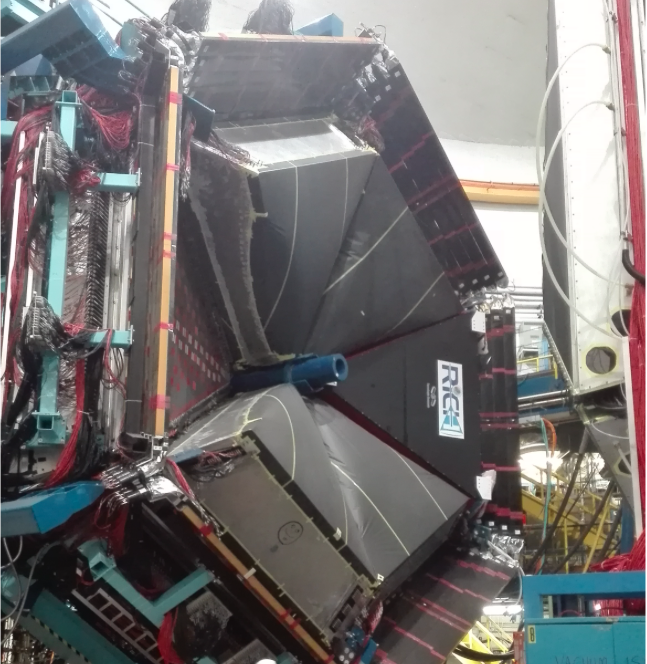 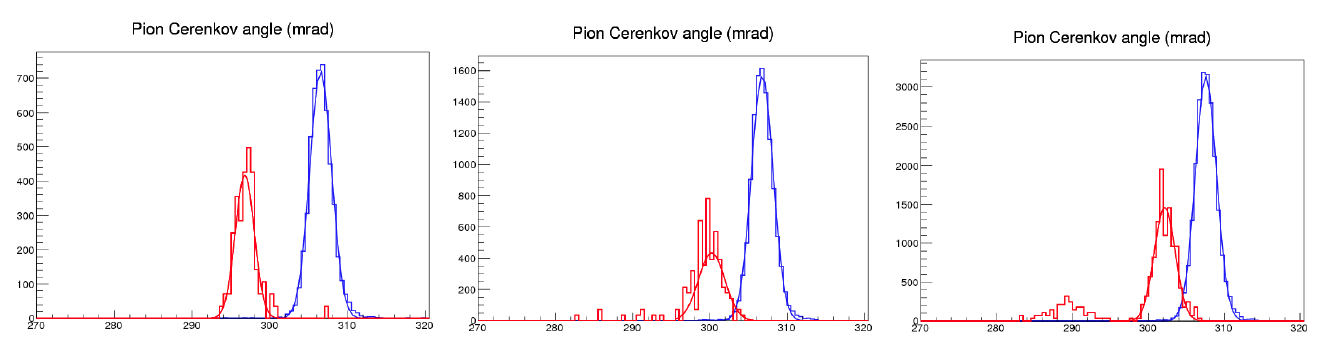 Goal kaon-pion separation up to 8 GeV/c (prototype results):
6 Gev/c
7 Gev/c
8 Gev/c
p
k
p
Cherenkov angle (mrad)
Flavor Sensitive Instruments, 245d October 2019, Bologna
Contalbrigo M.
17
[Speaker Notes: Vanno messi studi innovativi e pubblicazioni]
RICH Components
Aeronautic technology for structure
to maximize lightness and stiffness. Trapezoid of composite materials: CFRP inside acceptance, Aluminum outside
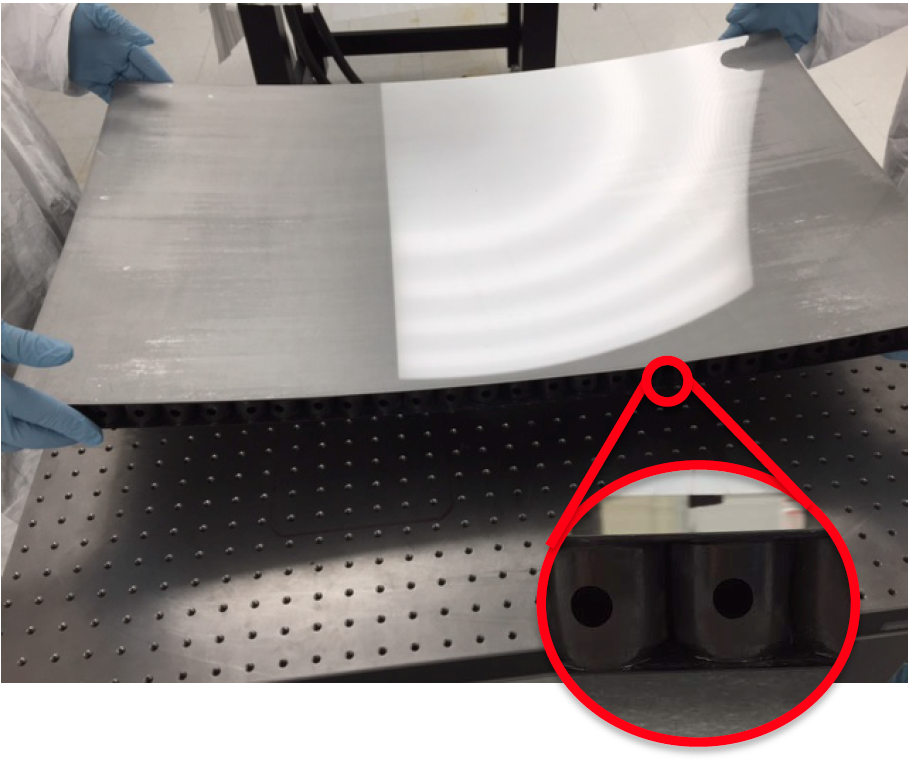 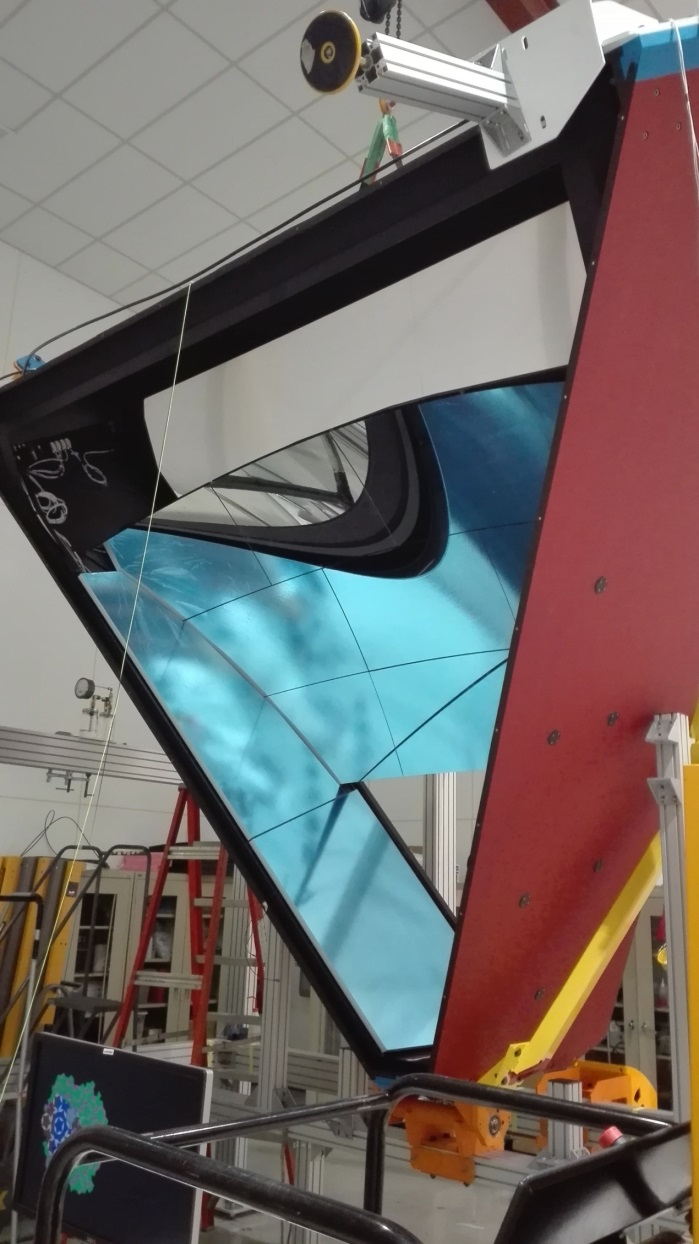 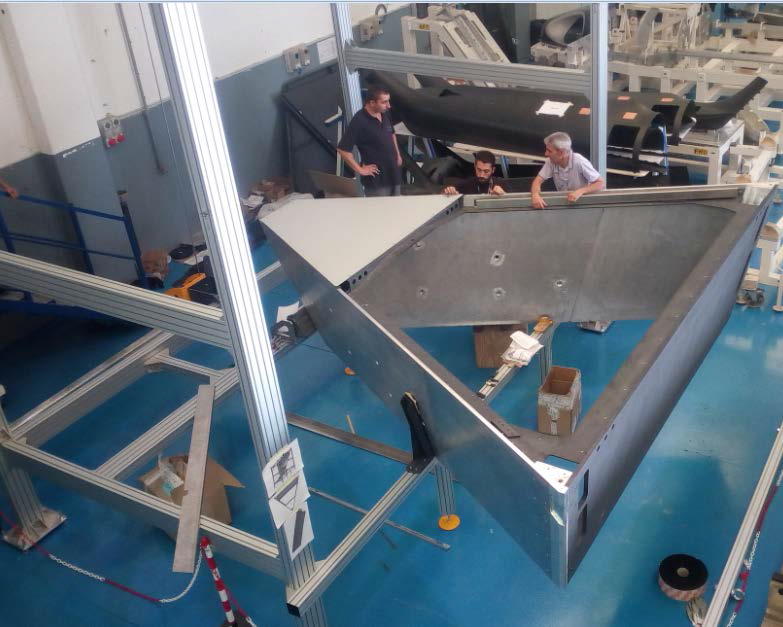 Carbon Fiber Mirrors (spherical)
to maximize lightness and stiffness. Consolidate technology (HERMES, AMS, LHCb) but ~ 30 % material budget reduction
Flavor Sensitive Instruments, 245d October 2019, Bologna
Contalbrigo M.
18
[Speaker Notes: Immagine electronic panel e scheda ottica]
RICH Components
Glass-Skin Mirrors (planar)
Innovative technology never used in nuclear experiments.
1.5 mm outside, 0.7 mm inside acceptance
~ 1/5 cost for squared meter vs CFRP
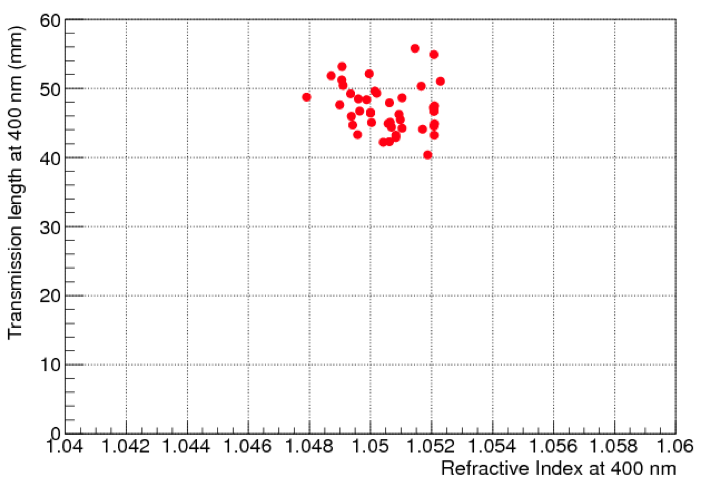 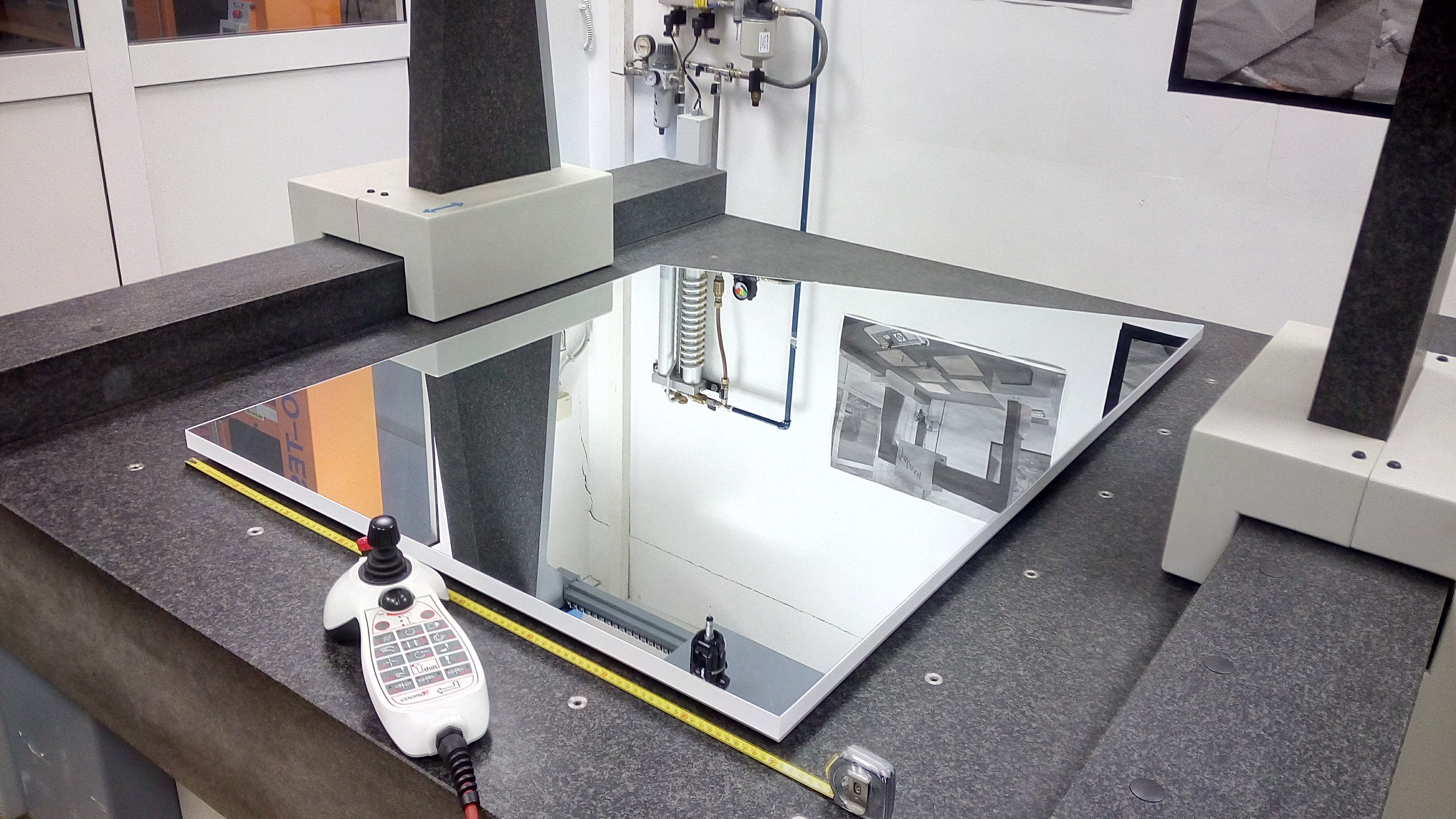 World leading transparency 
At such large n and volumes
Large refractive index aerogel radiator 
Tiles up to 20x20x3 cm2 at n=1.05.
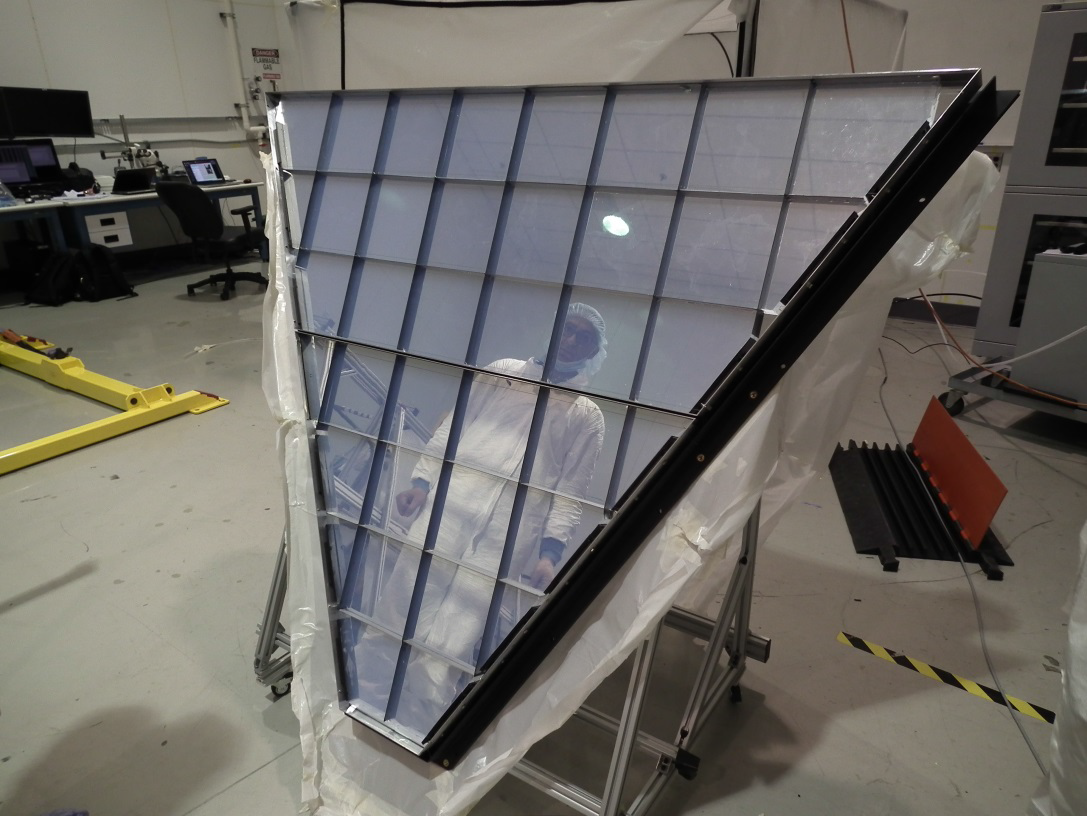 Flavor Sensitive Instruments, 245d October 2019, Bologna
Contalbrigo M.
19
[Speaker Notes: Immagine electronic panel e scheda ottica]
Photo Sensor: MA-PMT
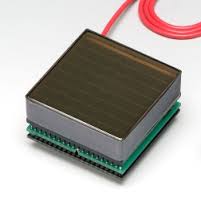 80 H8500 + 350 H12700

< 1 cm spatial resolution
< 1 ns time resolution
Compatible with the low torus fringe field

Average MA-PMT gain ~ 2.7 106
Corresponds to SPE ~ 400 fC
✓  64  6x6 mm2 pixels cost effective device      
✓  High sensitivity on VIS towards UV light
✓   Mature and reliable technology
✓  Large Area (5x5 cm2) 
✓  High packing density (89 %) 
✓  Fast response

✓  Expensive technology
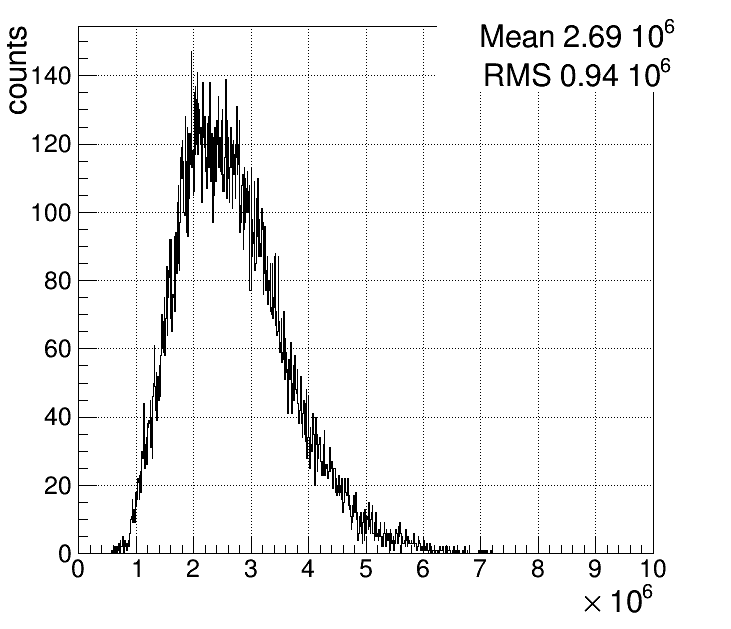 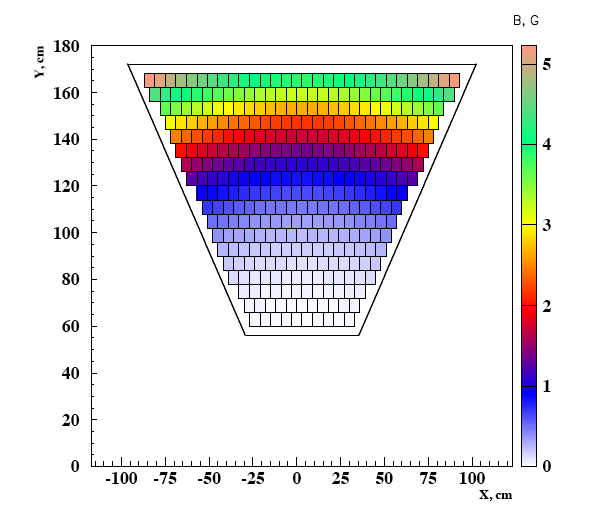 ~ 1 m2 active surface
Flavor Sensitive Instruments, 245d October 2019, Bologna
Contalbrigo M.
20
[Speaker Notes: Dire meglio chi fa cosa.]
RICH Readout Electronics
Readout Electronics

Compact (matches sensor area)
Modular Front-End (Mechanical adapter, ASIC, FPGA)
Scalable fiber optic DAQ (TCP/IP or SSP)
Tessellated (common HV, LV and optical fiber)
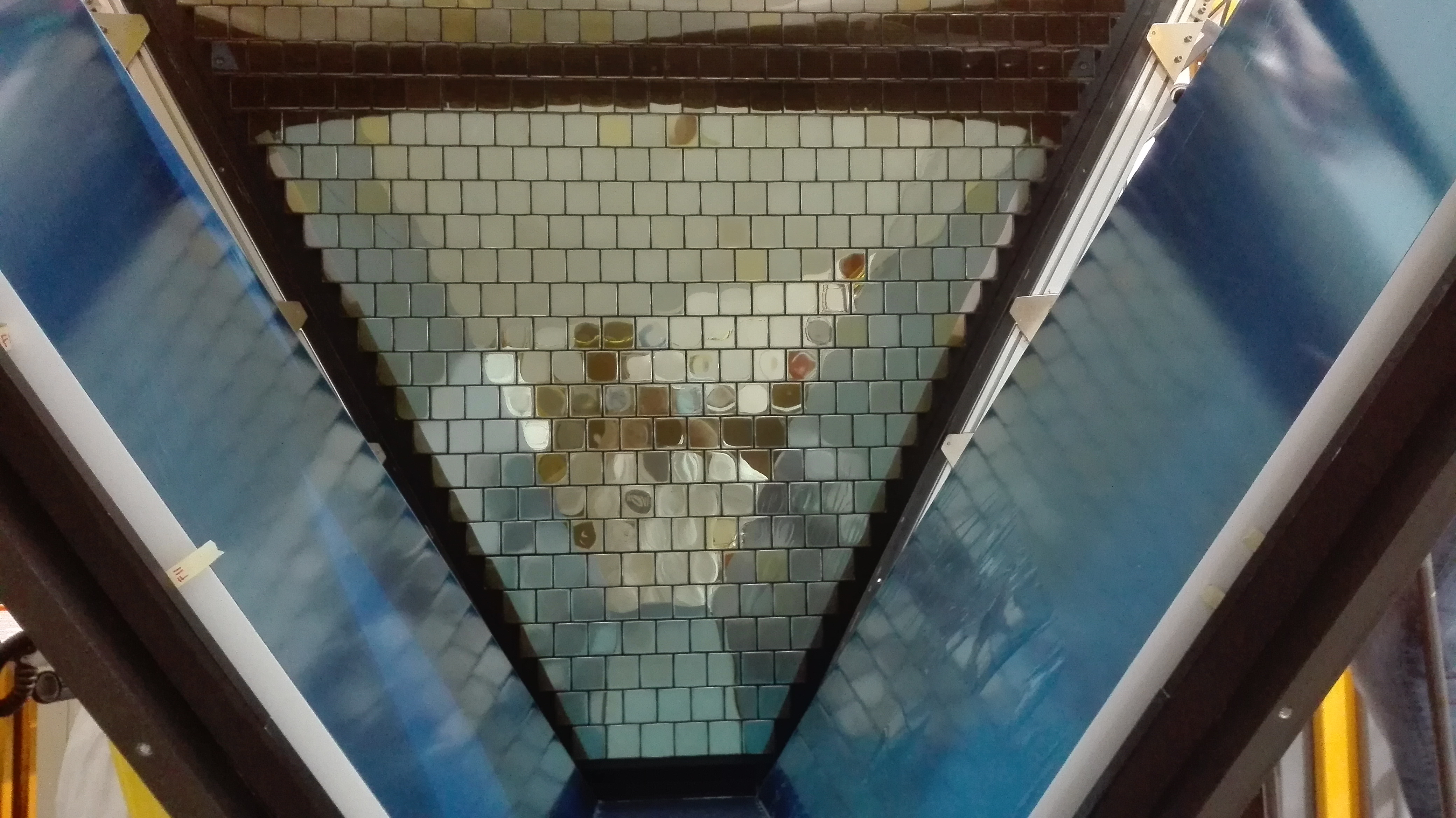 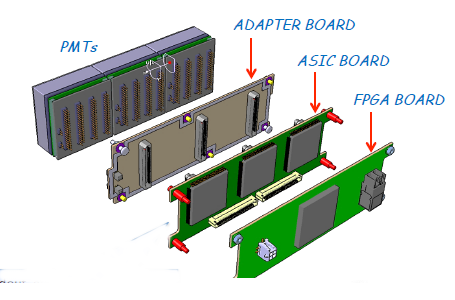 Optical 
Fiber
HV
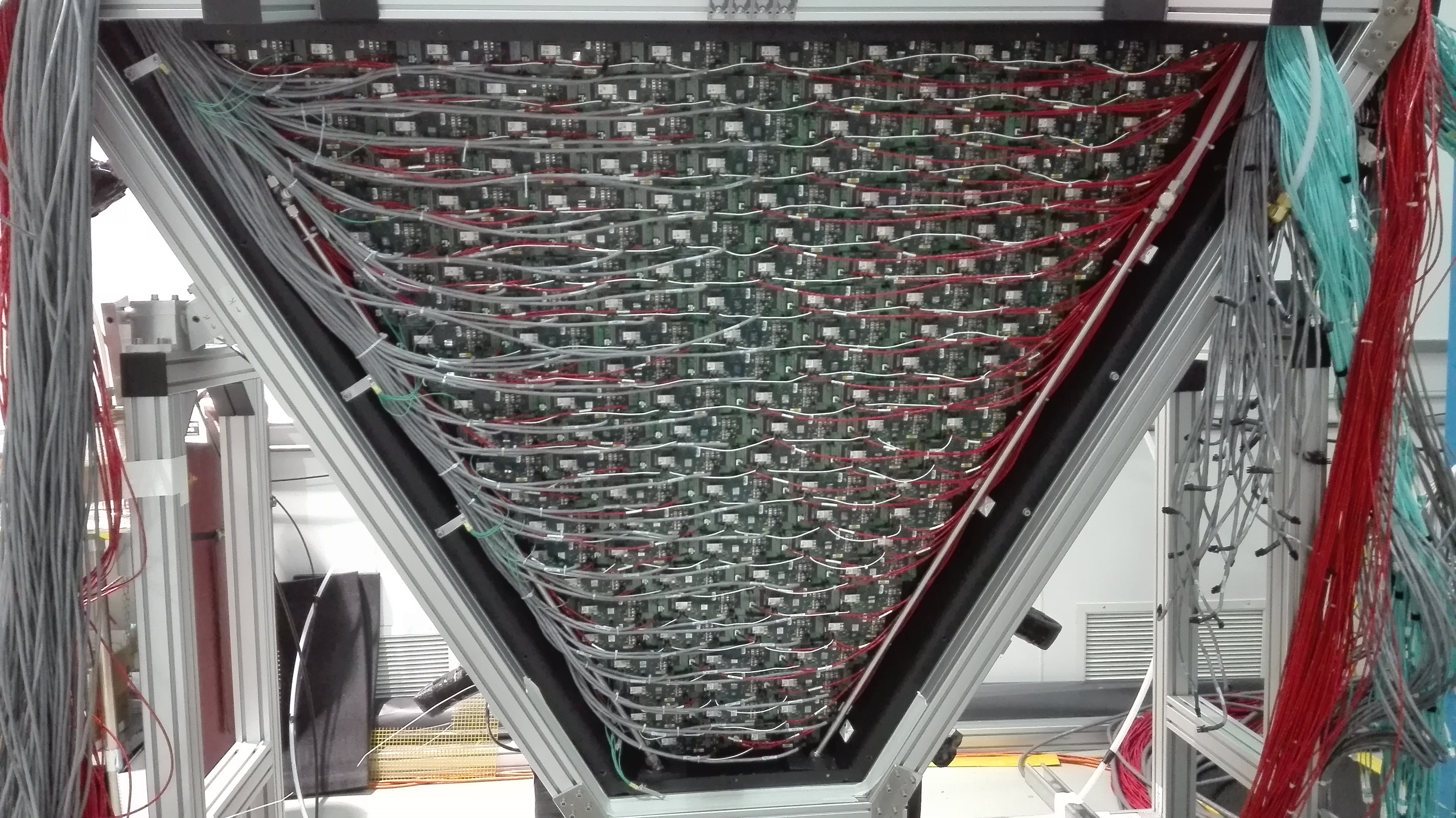 LV
Tile power dissipation ~ 3.5 W
SSP Fiber-Optic DAQ
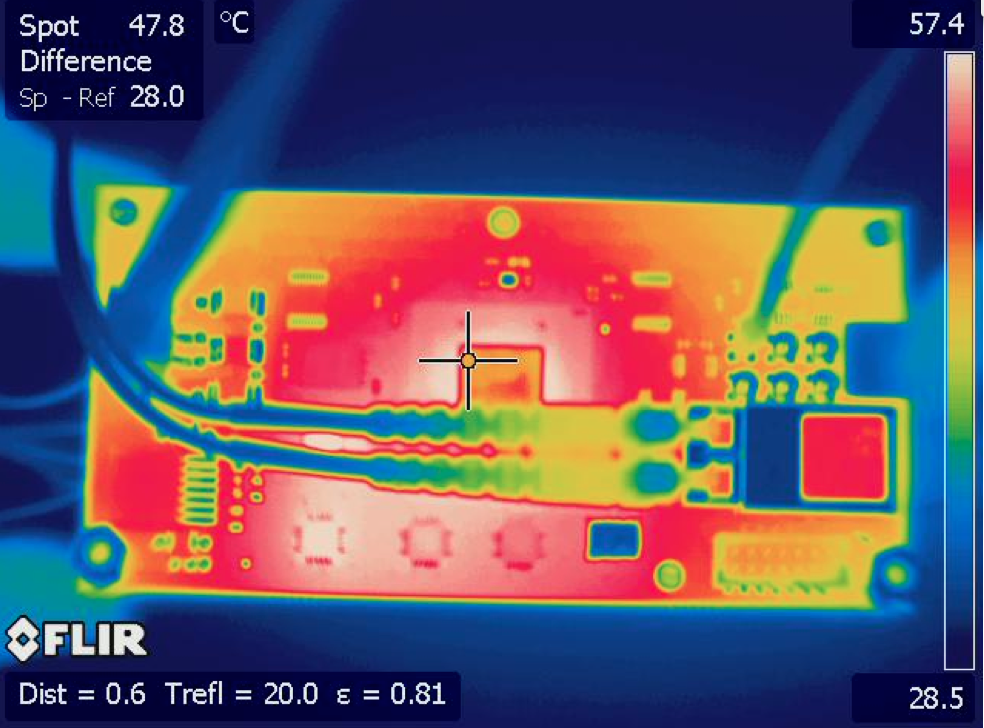 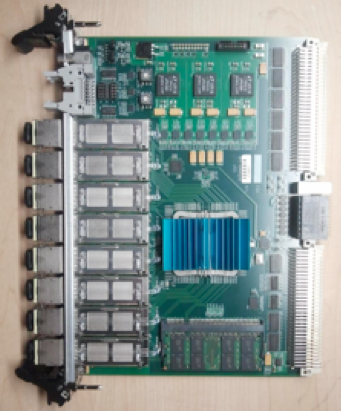 Flavor Sensitive Instruments, 245d October 2019, Bologna
Contalbrigo M.
21
[Speaker Notes: Immagine electronic panel e scheda ottica]
RICH Front-End Electronics
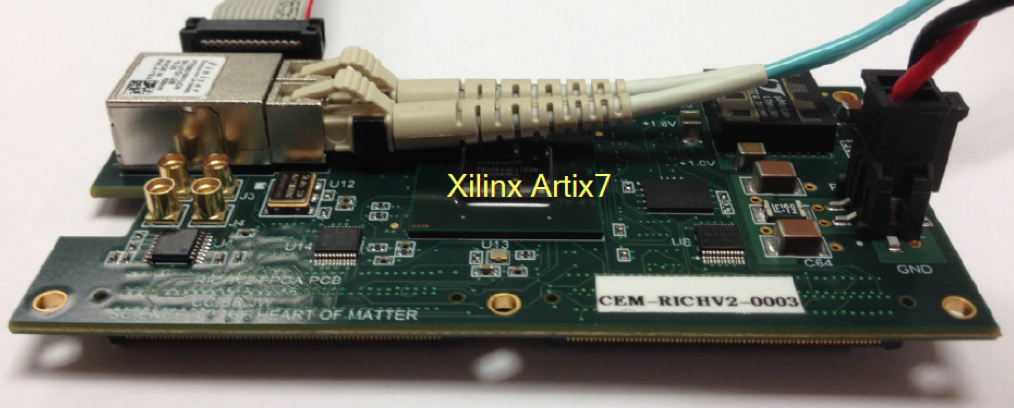 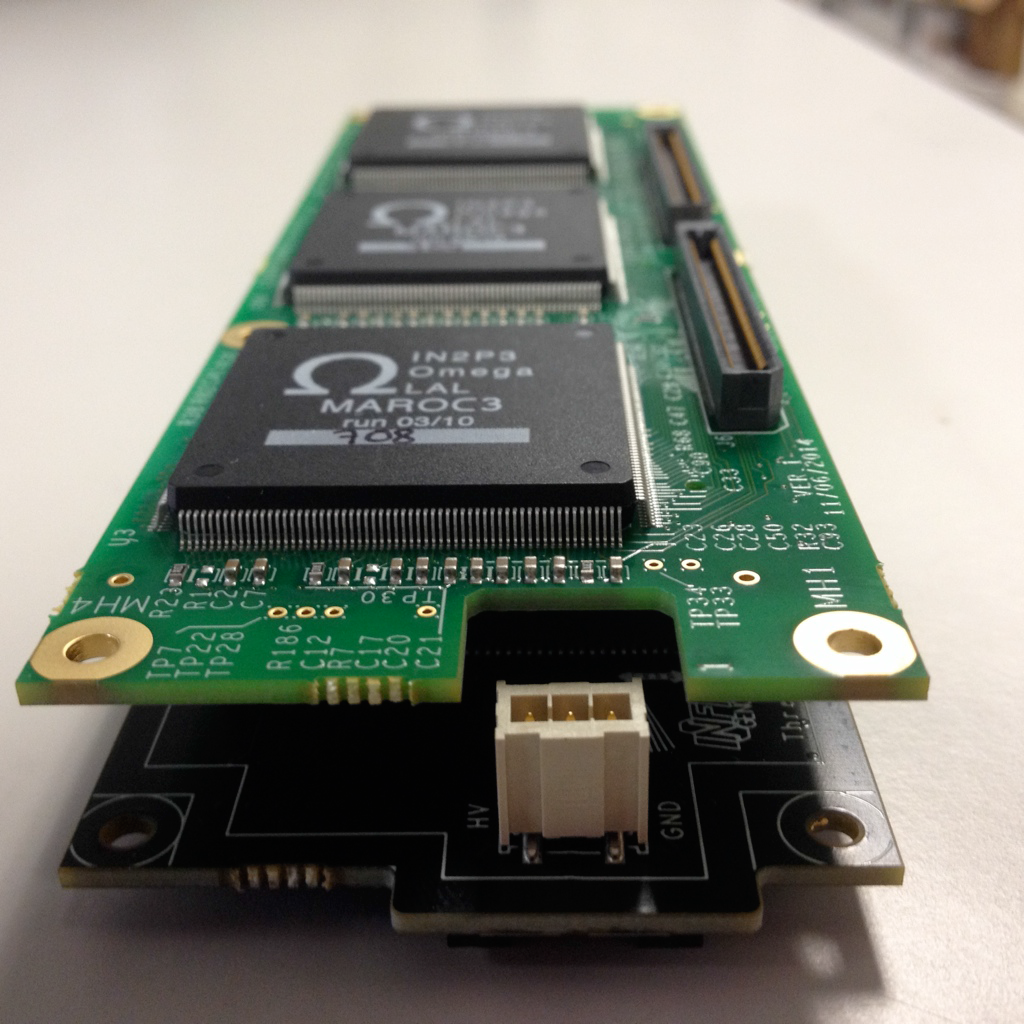 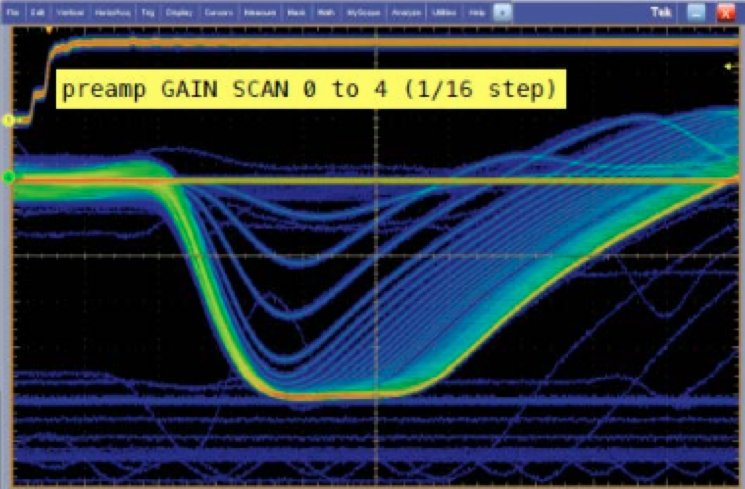 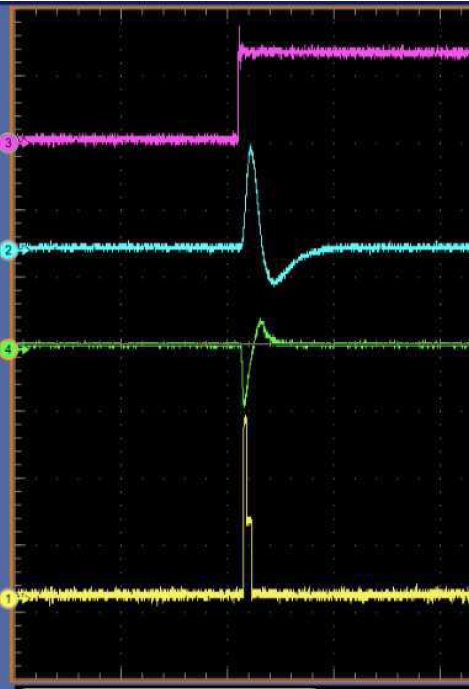 Test pulse
Charge
Test
Analog:  Charge (1 fC)
Digital: Time (1 ns)

Trigger latency (8 ms)

Optical ethernet (2.5 Gbps)

Trigger: external
               internal
               self

On-board pulser
Slow shaper
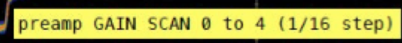 Slow shaper
Linear response

Multiplexed readout
Limited holding time delays

Used for calibrations
Digital pulse
Flavor Sensitive Instruments, 245d October 2019, Bologna
Contalbrigo M.
Contalbrigo M.
22
[Speaker Notes: Aggiungere range di validita’ per fattorizzazione GPDs]
ADC Charge Measurement
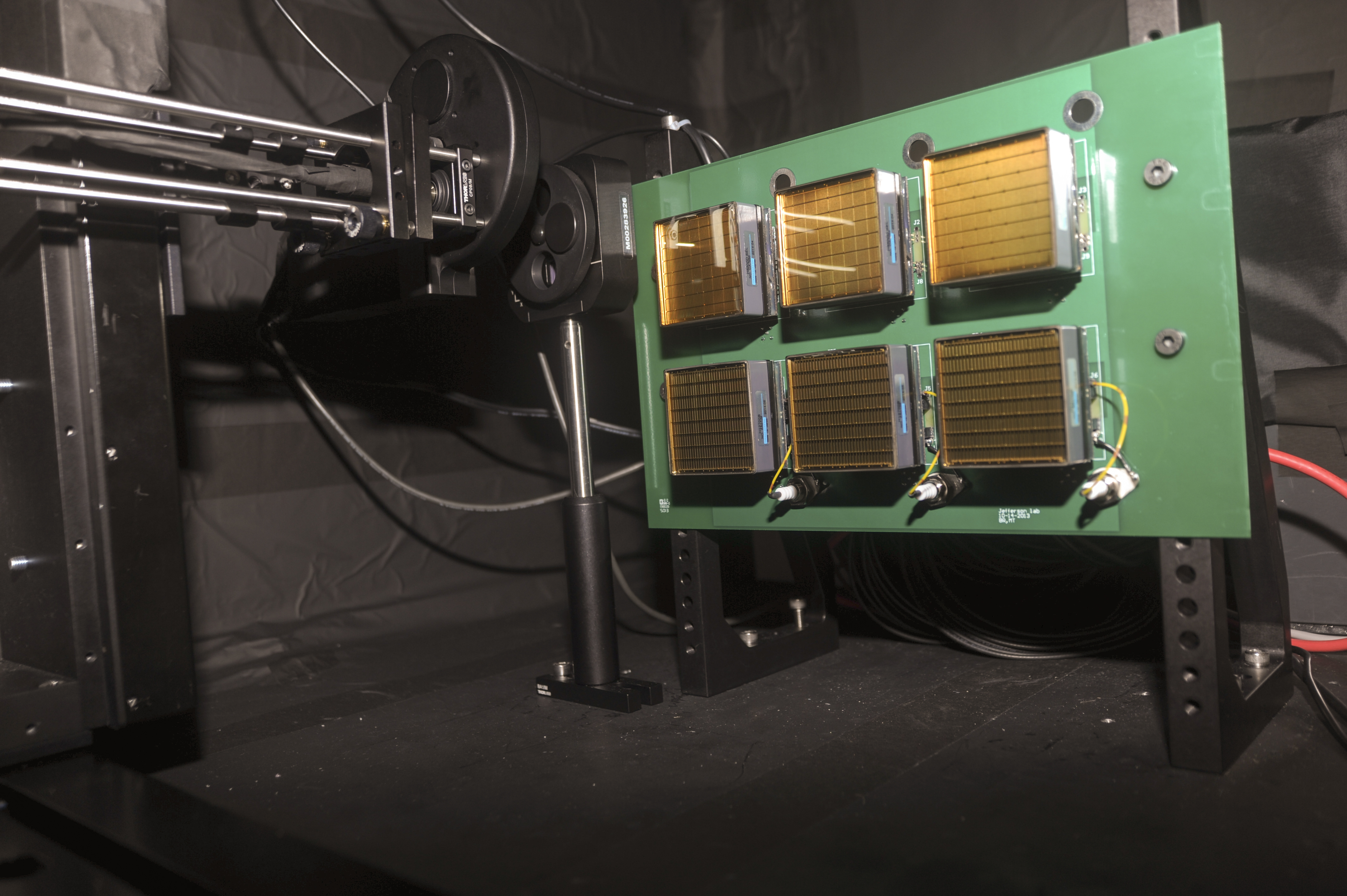 Multiplexed readout up to 50 kHz

High resolution SPE spectrum

Viable for efficiency and gain monitors

In conjunction with timing, allows the
study of PMT discharge and cross-talk
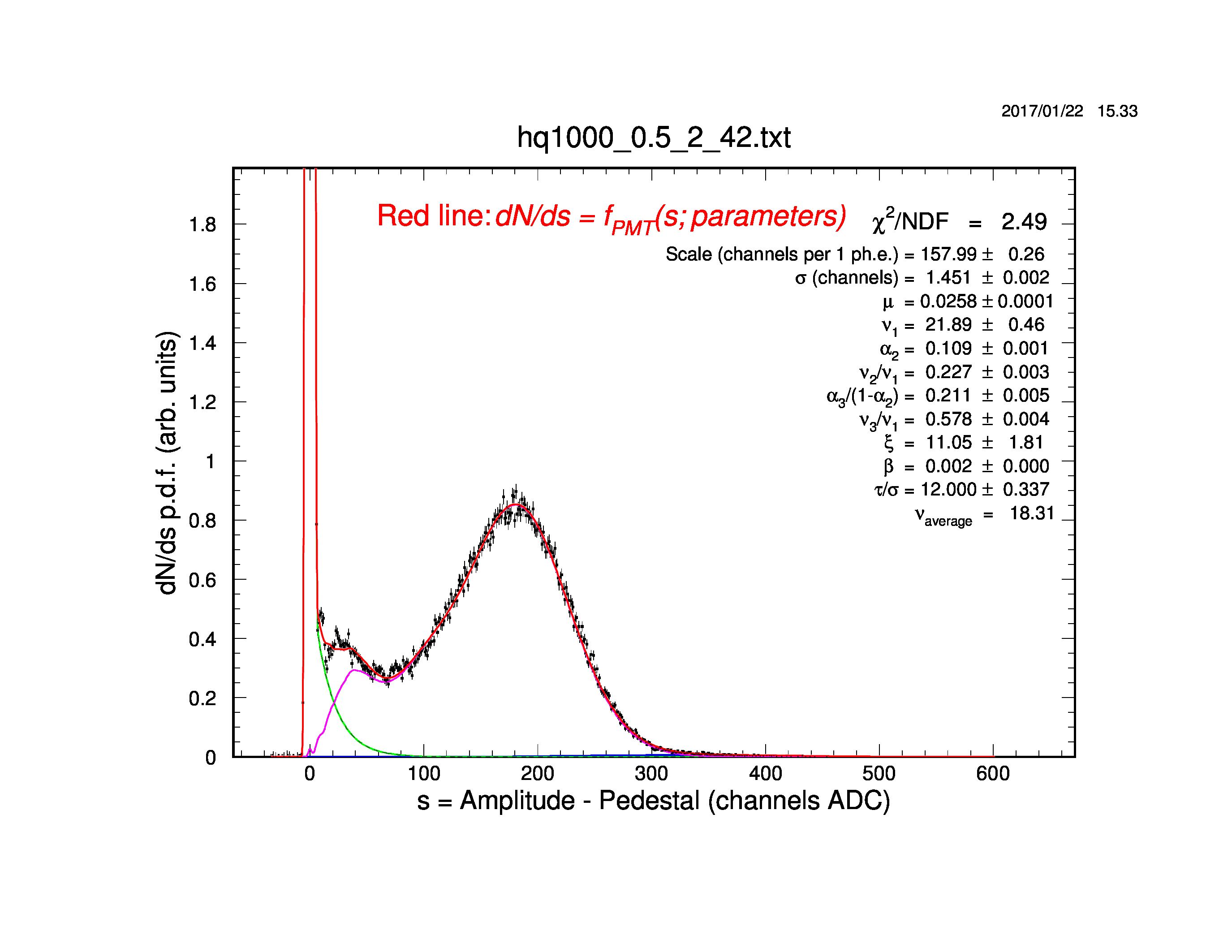 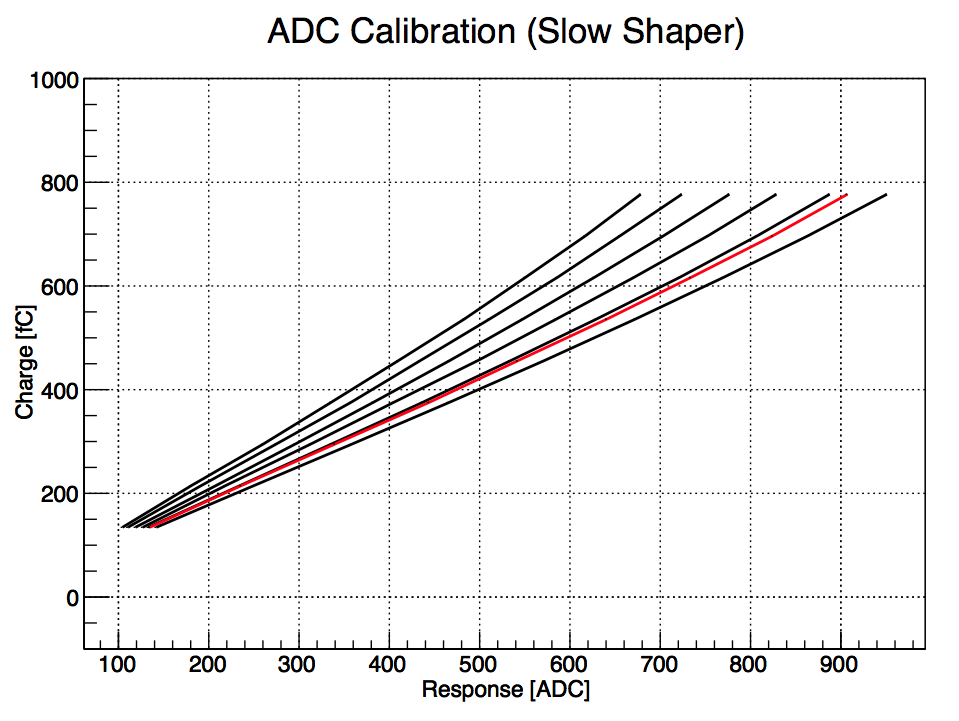 Gain
Flavor Sensitive Instruments, 245d October 2019, Bologna
Contalbrigo M.
23
[Speaker Notes: Dire meglio chi fa cosa.]
RICH Front-End Electronics
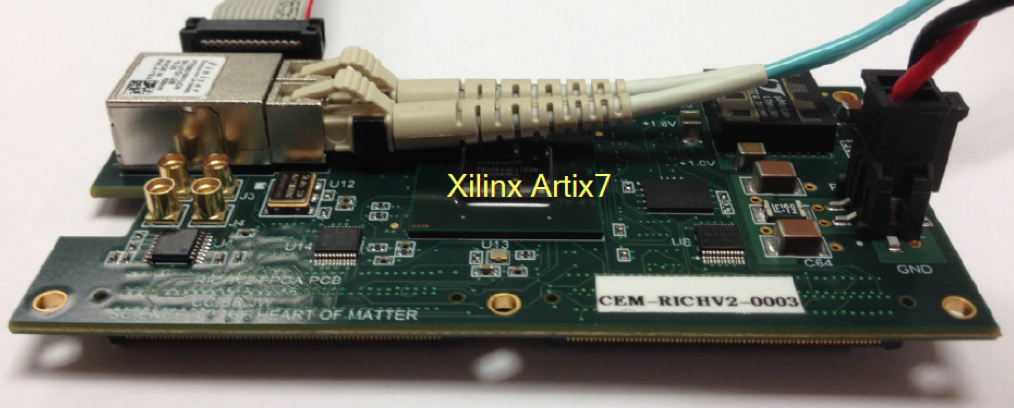 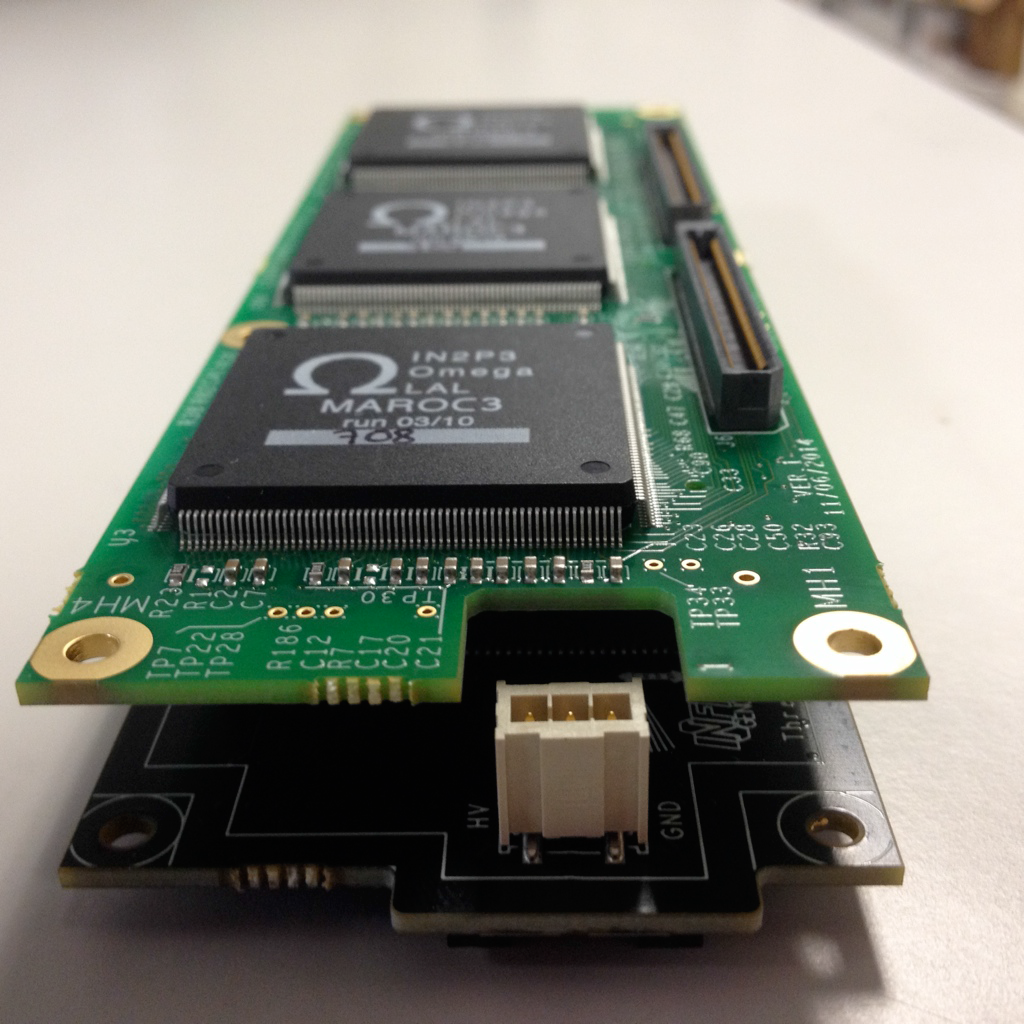 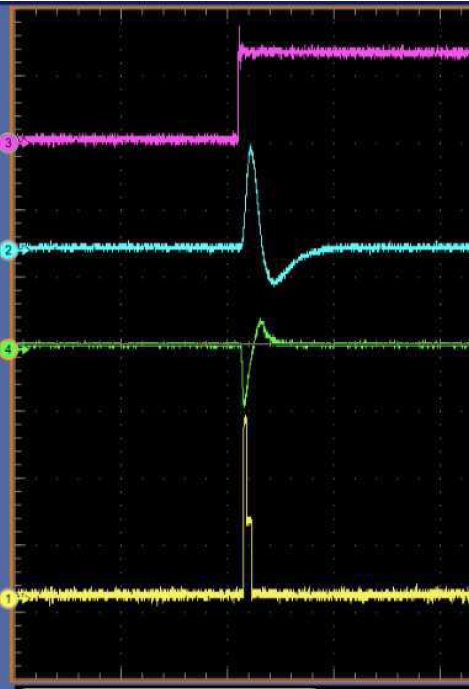 Digital response
Working in saturated regime

64 parallel channel readout

8 ms FIFO and delays
1 ns time resolution
Test pulse
Test
Analog:  Charge (1 fC)
Digital: Time (1 ns)

Trigger latency (8 ms)

Optical ethernet (2.5 Gbps)

Trigger: external
               internal
               self

On-board pulser
Slow shaper
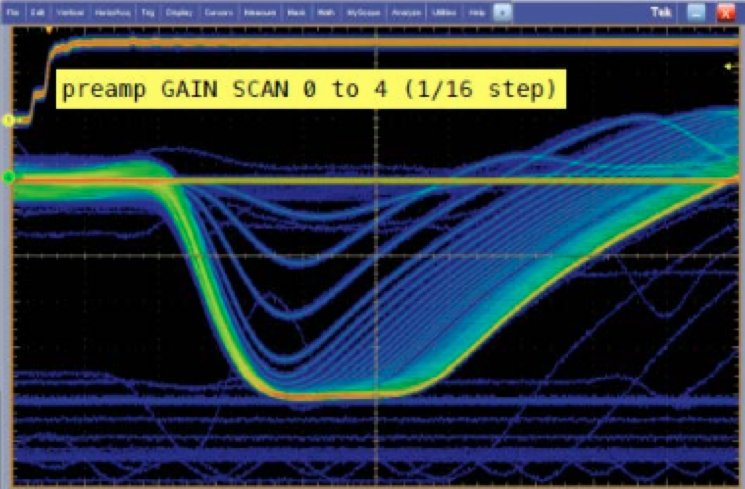 Slow shaper
Digital pulse
Stop time
Start time
Flavor Sensitive Instruments, 245d October 2019, Bologna
Contalbrigo M.
Contalbrigo M.
24
[Speaker Notes: Aggiungere range di validita’ per fattorizzazione GPDs]
TDC Digital Readout
During Acceptance tests
During Internal Pulser Calibration
As seen by RICH readout
Pedestal rms as seen by a test-point
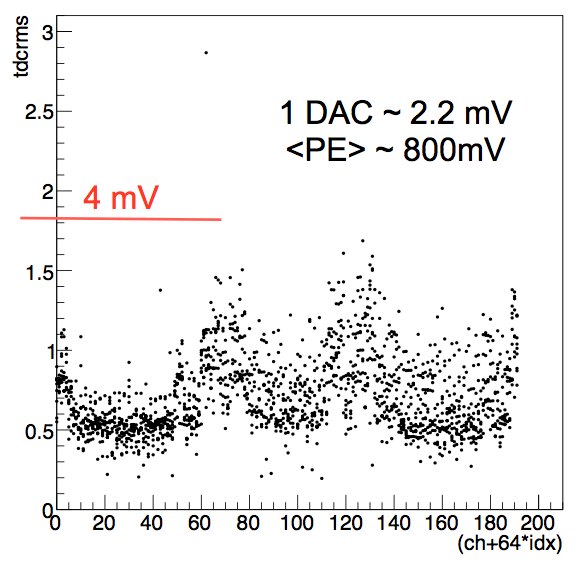 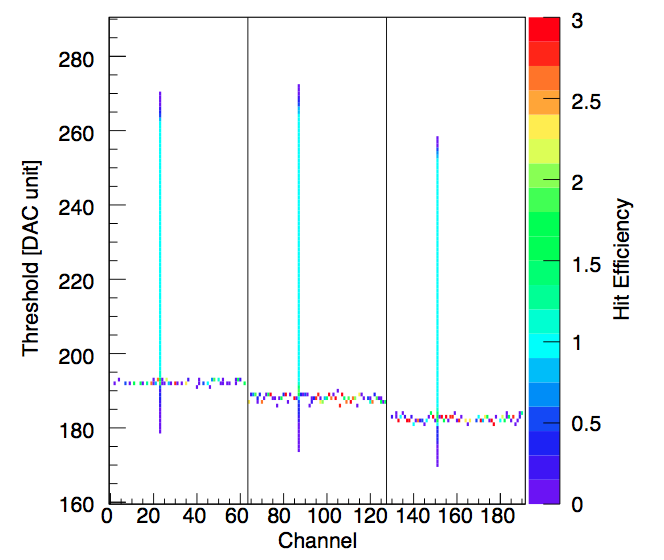 Discrimination down to 20 fC, i.e. few % of SPE, allows sensor characterization
Flavor Sensitive Instruments, 245d October 2019, Bologna
Contalbrigo M.
25
[Speaker Notes: Vedere presentazione Matteo]
Optical and Electric Cross-talk
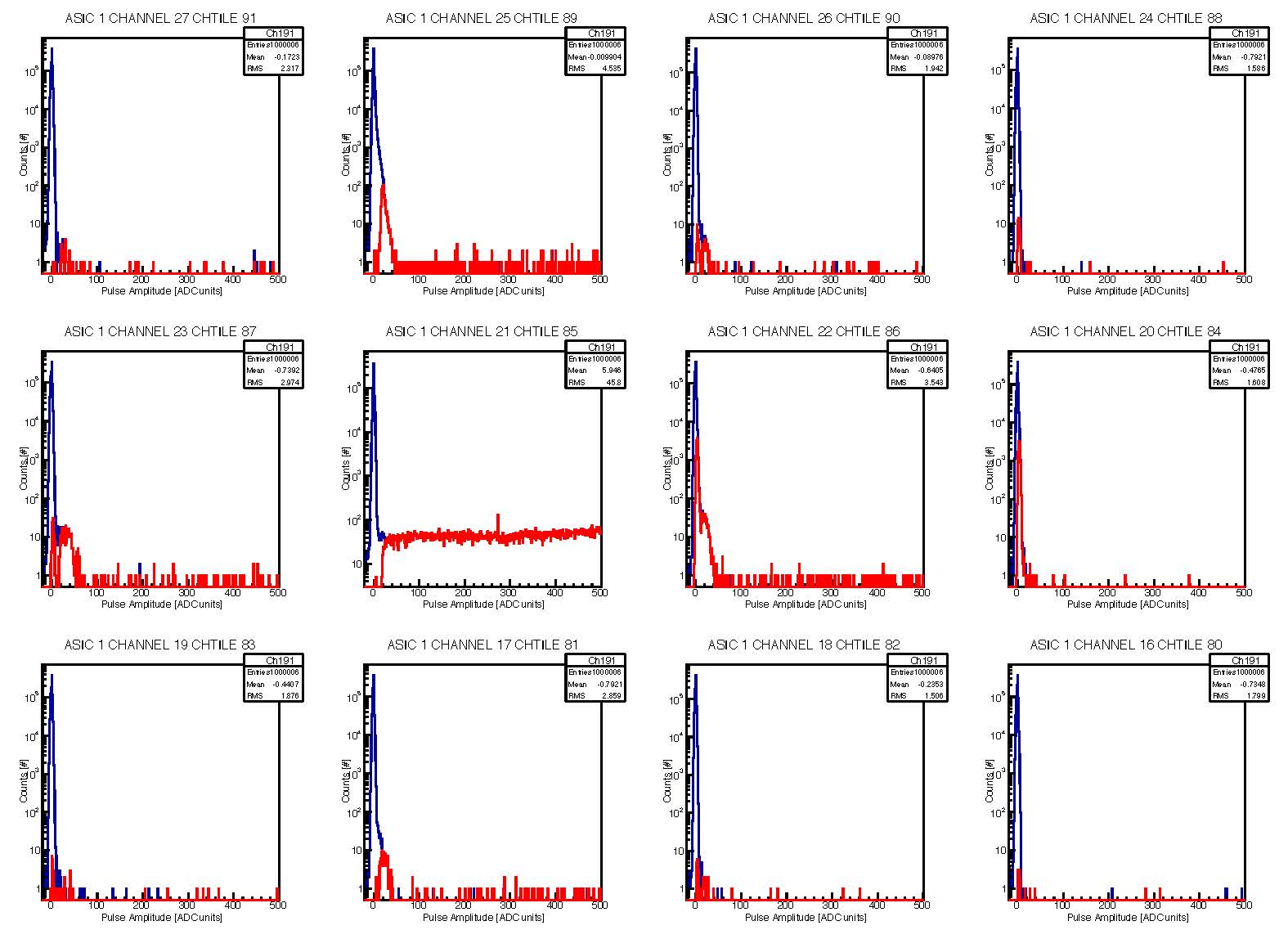 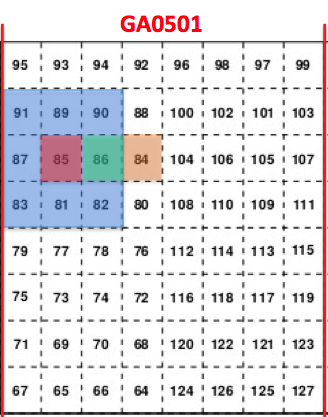 Sensor
Gain    x 4
THR ~ 1/80 SPE
Electronic
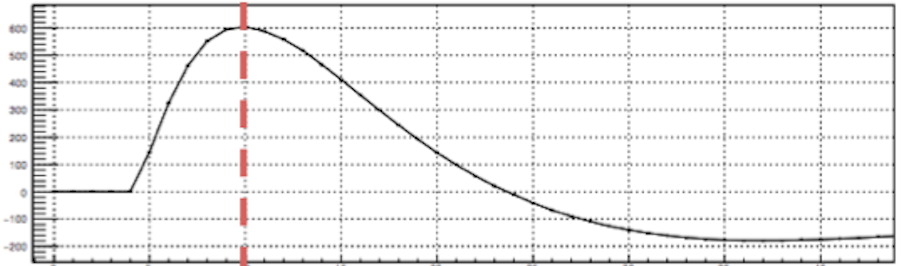 Signal
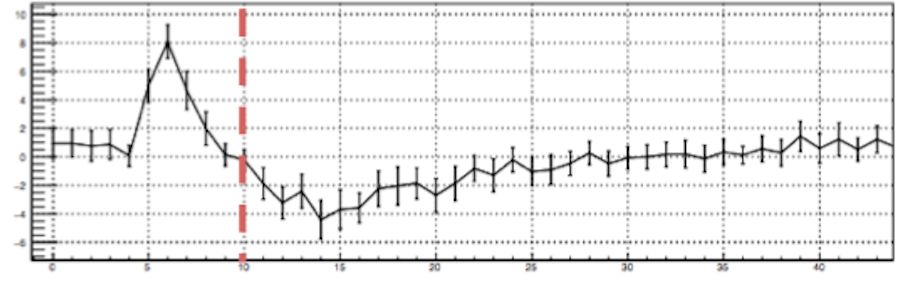 Cross-talk
Sampling time
Flavor Sensitive Instruments, 245d October 2019, Bologna
Contalbrigo M.
26
[Speaker Notes: Dire meglio chi fa cosa.]
Single Photon Discrimination
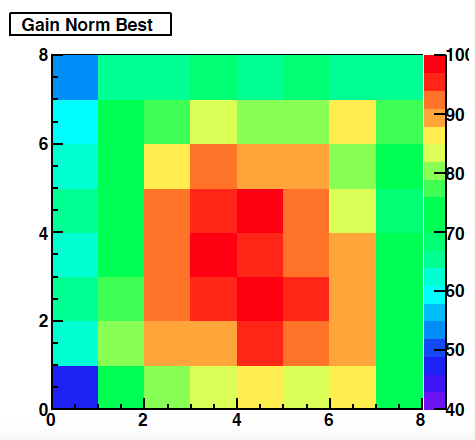 Relative gain map
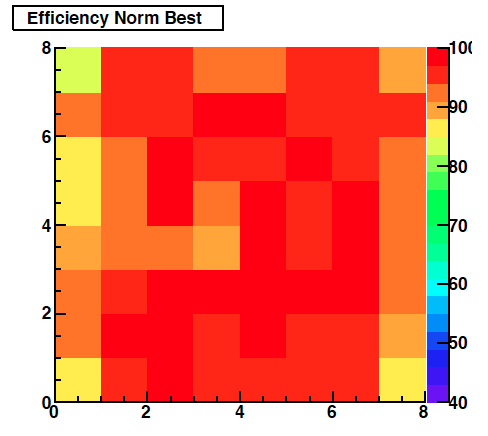 Relative efficiency map
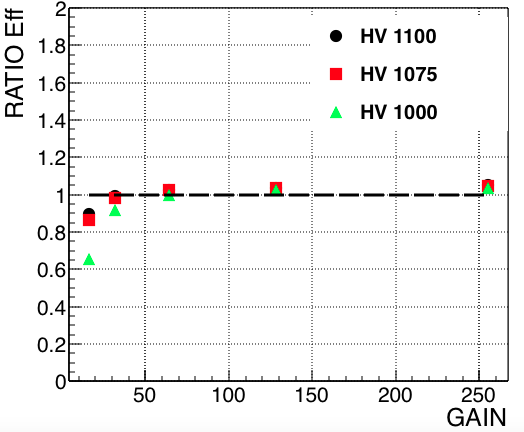 Eff. ratio
Maroc
Gain
0   0.5         1                    2                                       4
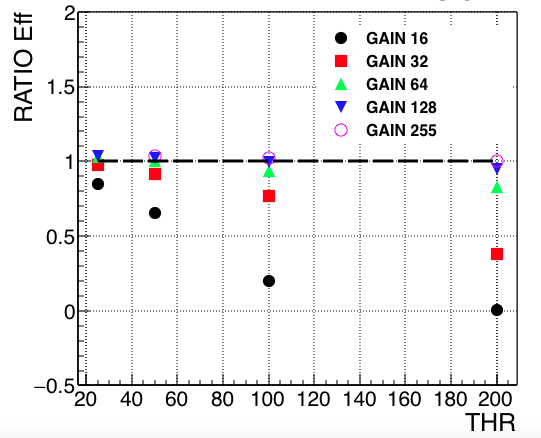 x ¼
x ½      MAROC
x 1       GAIN
x 2       
x 4
Eff. ratio
Threshold
Flavor Sensitive Instruments, 245d October 2019, Bologna
Contalbrigo M.
27
[Speaker Notes: Mettere relazione con blue luminosity ?]
RICH Installation
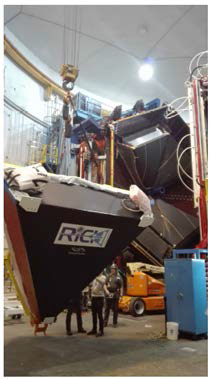 January 2018
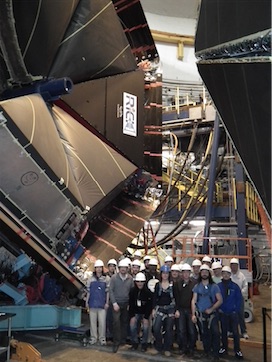 Flavor Sensitive Instruments, 245d October 2019, Bologna
Contalbrigo M.
28
[Speaker Notes: Fare una immagine del PMT sulla risoluzione]
Electronic Pedestal
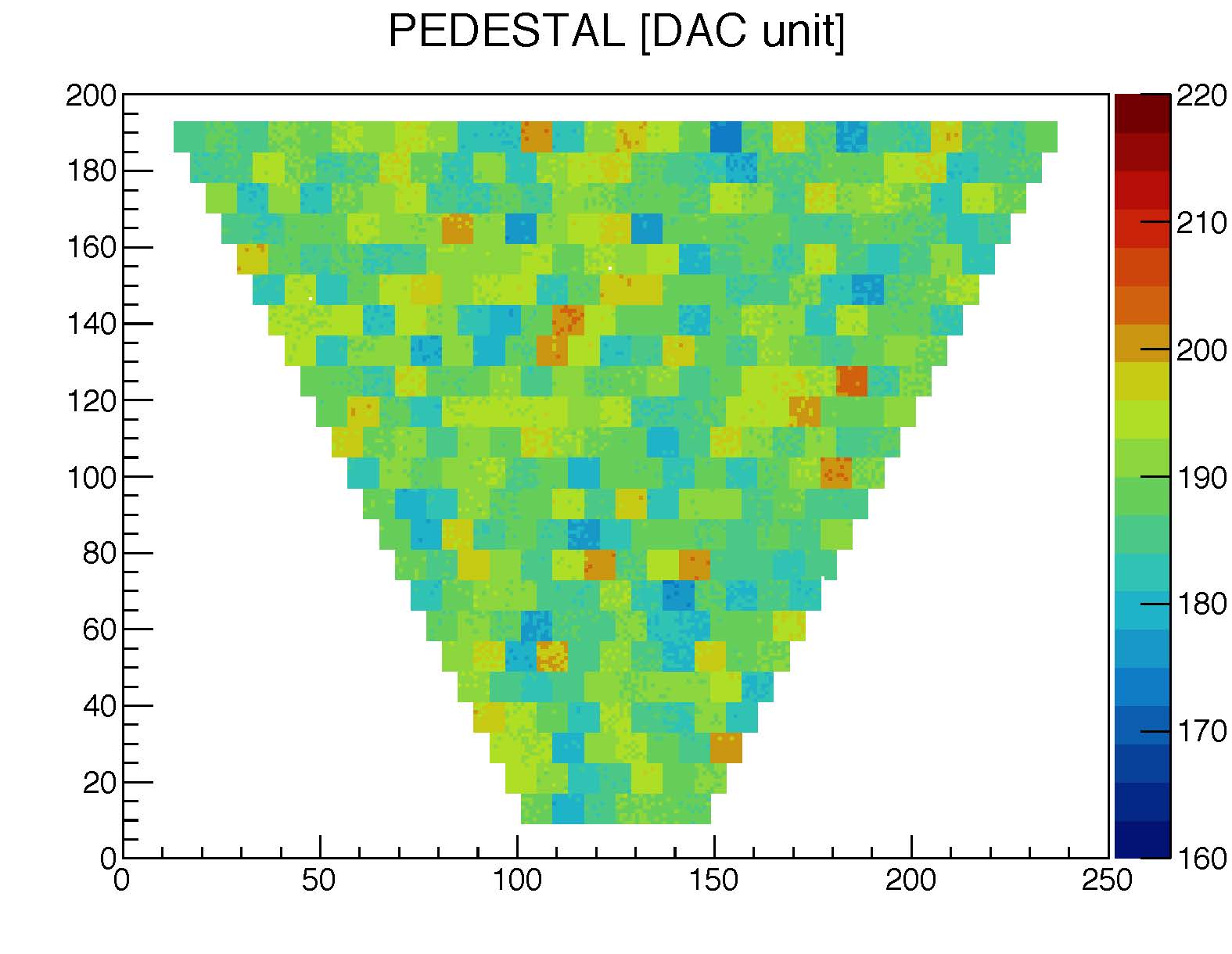 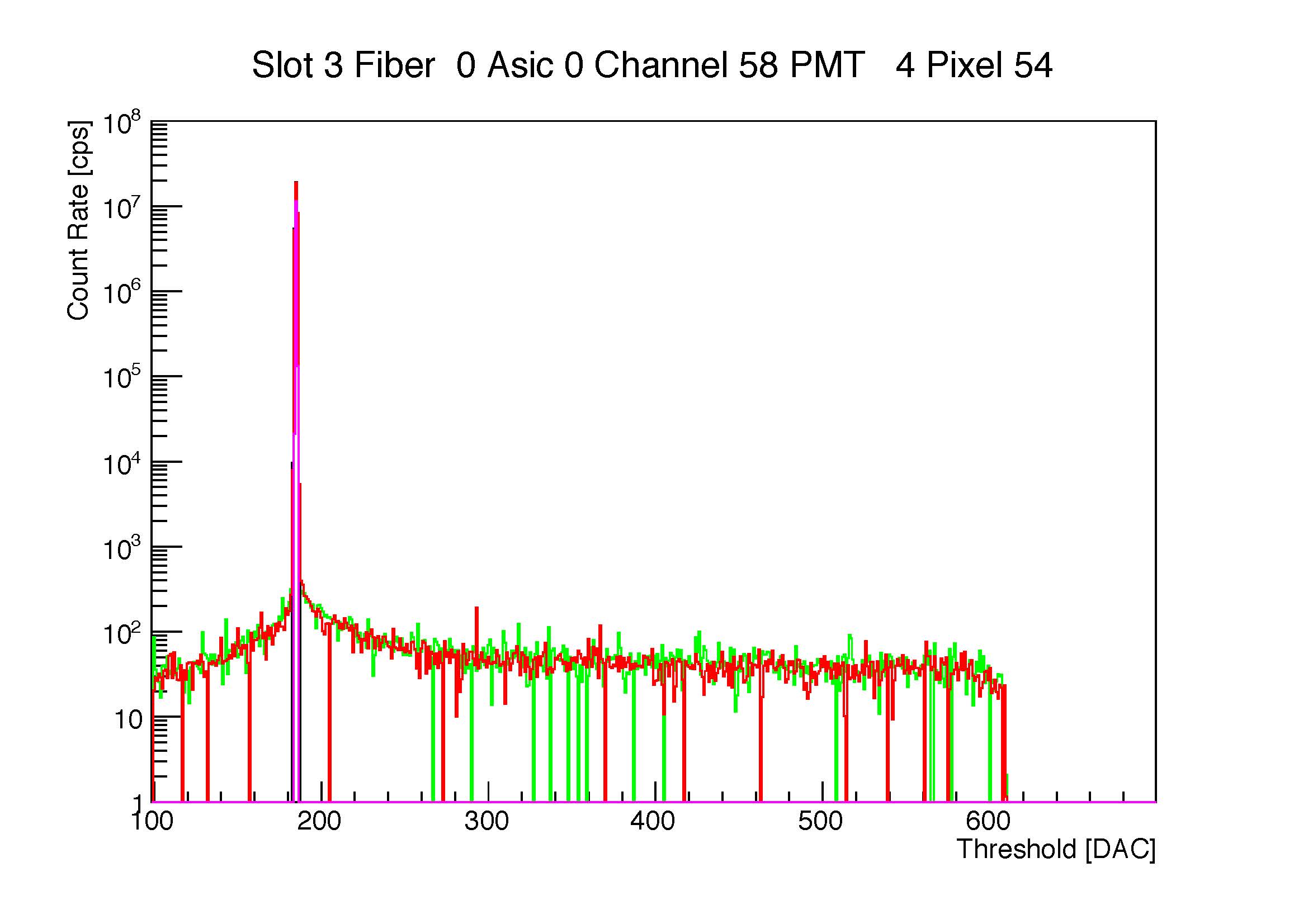 Pixel
Mar 18

--  off 
--  1000 V
Jan 18

--  off 
--  1000 V
Pixel #
Pedestal rms  [DAC unit]:  without                                                    and with grounding grid
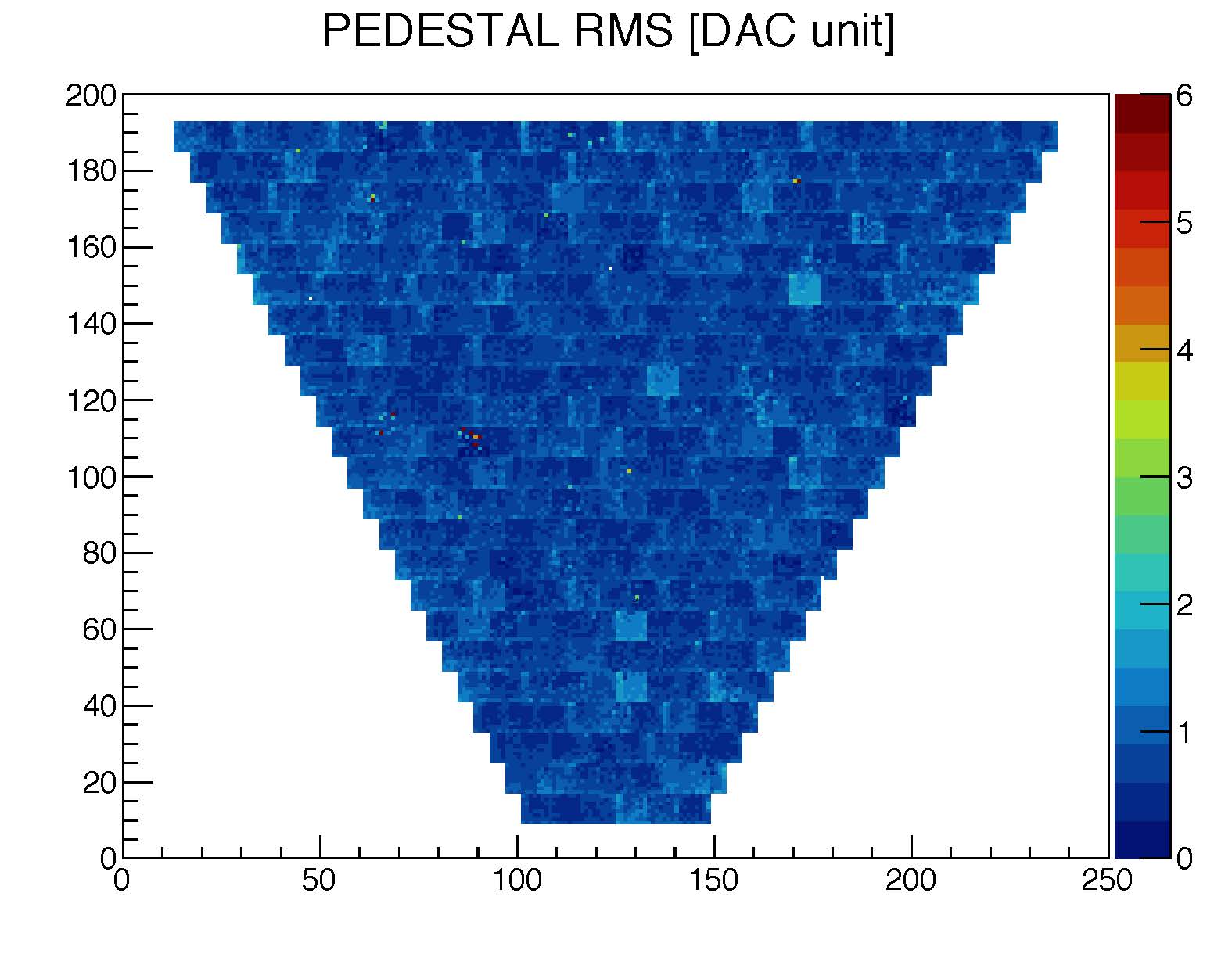 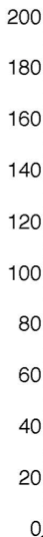 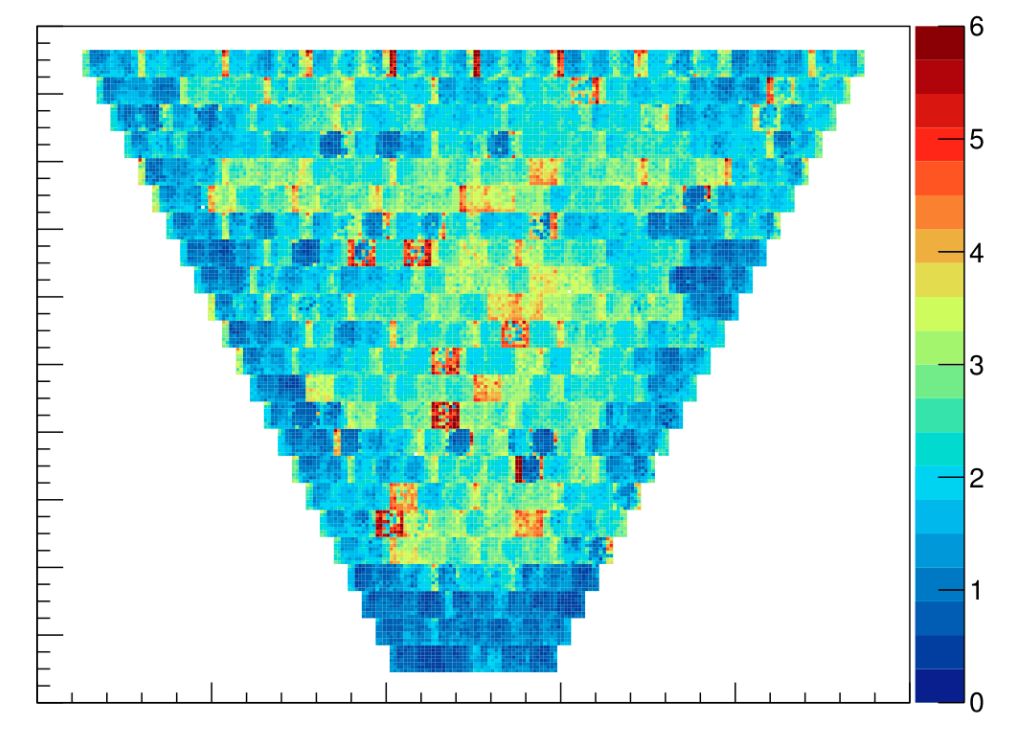 Pixel
Pixel
Pixel #
Pixel #
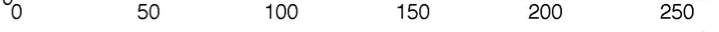 Flavor Sensitive Instruments, 245d October 2019, Bologna
Contalbrigo M.
29
[Speaker Notes: Fare una immagine del PMT sulla risoluzione]
Online Equalization
After equalization:  distributions narrower and less sensitive to the common threshold
                                    saturate signals and cross-talk well separate
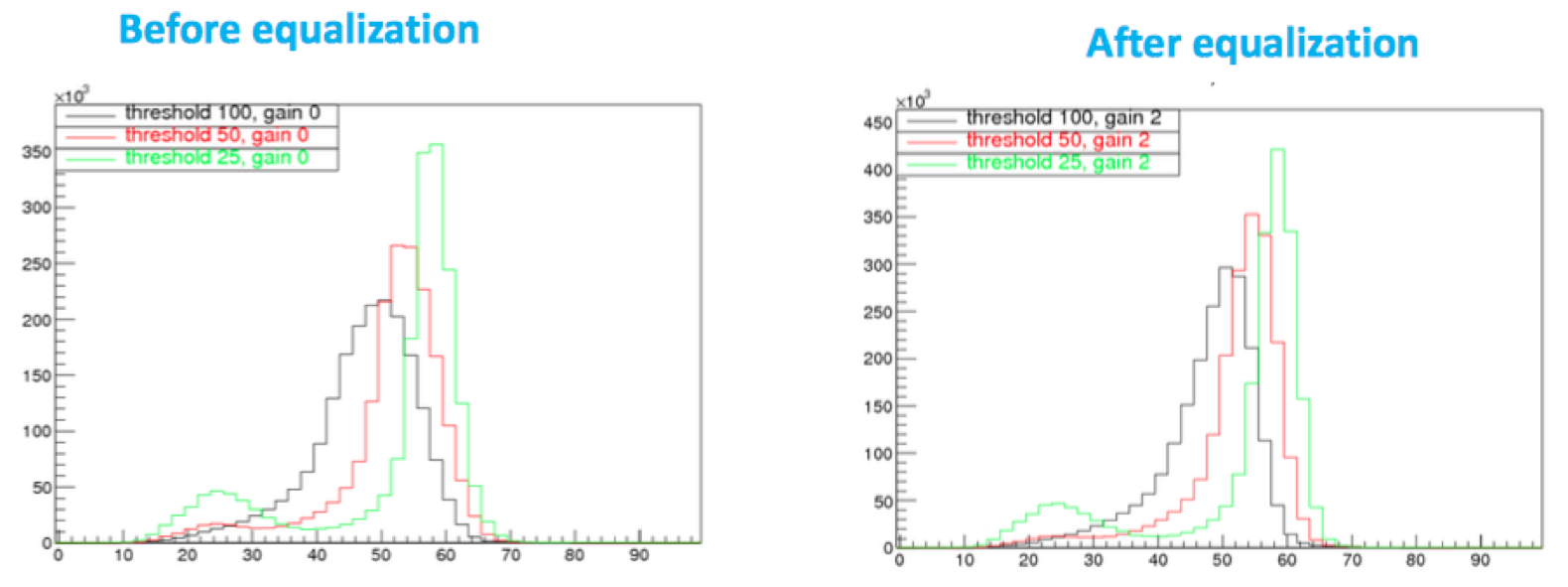 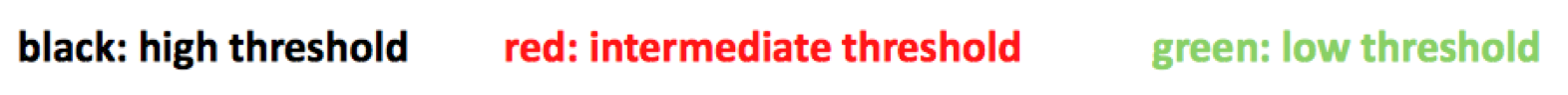 Flavor Sensitive Instruments, 245d October 2019, Bologna
Contalbrigo M.
30
[Speaker Notes: Fare una immagine del PMT sulla risoluzione]
Single Photon Time Analysis
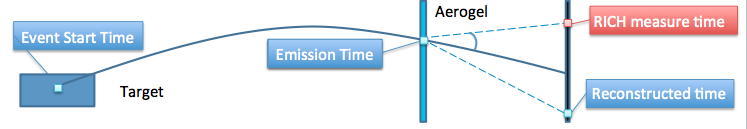 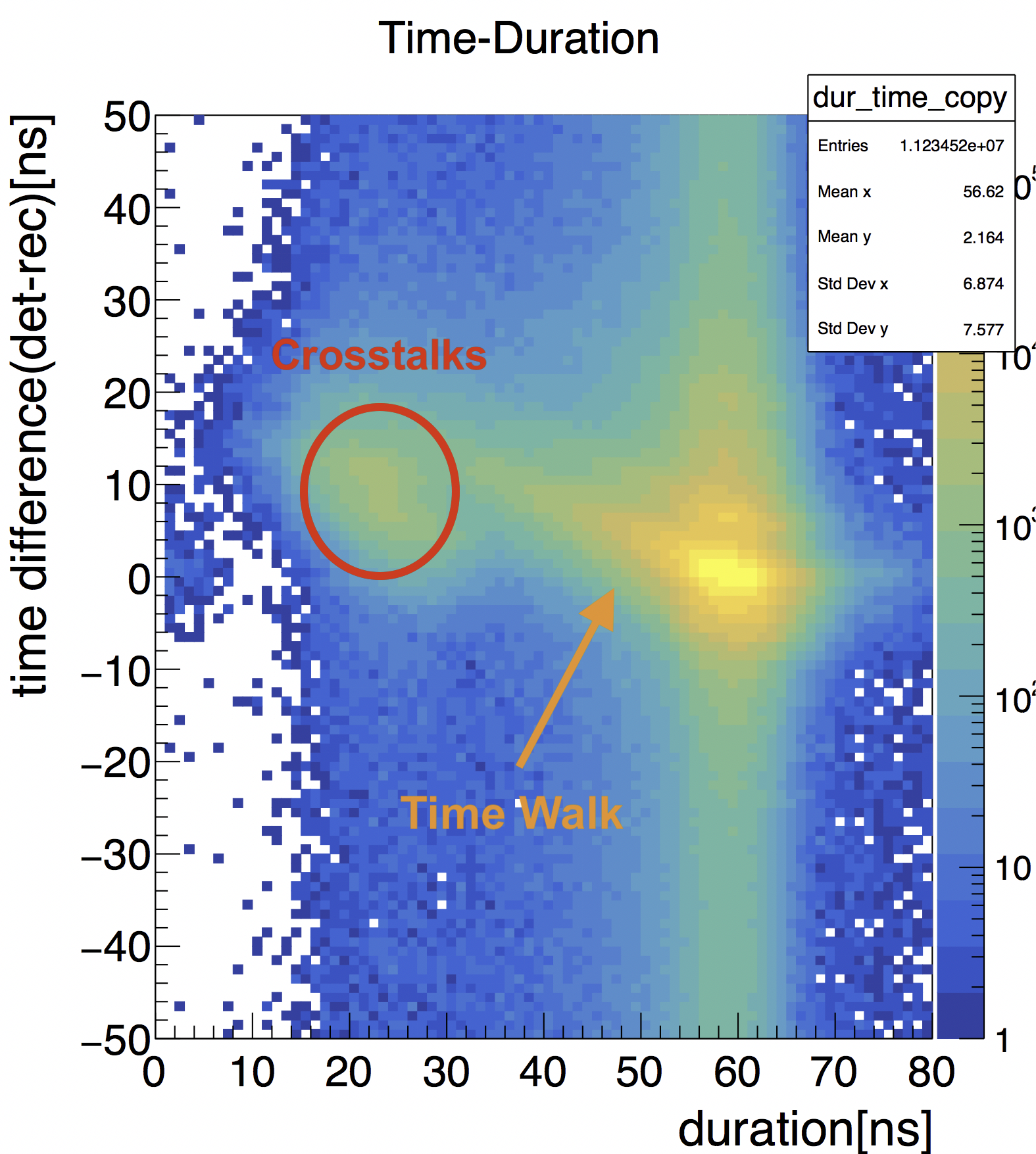 CLAS12 Reconstructed Time and Position:
Photons are traced using information
from other CLAS12 detectors 

RICH Measured Time and Position:
Defined by the RICH DAQ
Other bunch
Good photons should match 
in time and space

Time analysis allows to 
separate spurious signals
Dark counts
Flavor Sensitive Instruments, 245d October 2019, Bologna
Contalbrigo M.
31
[Speaker Notes: Fare una immagine del PMT sulla risoluzione]
Time Offsets
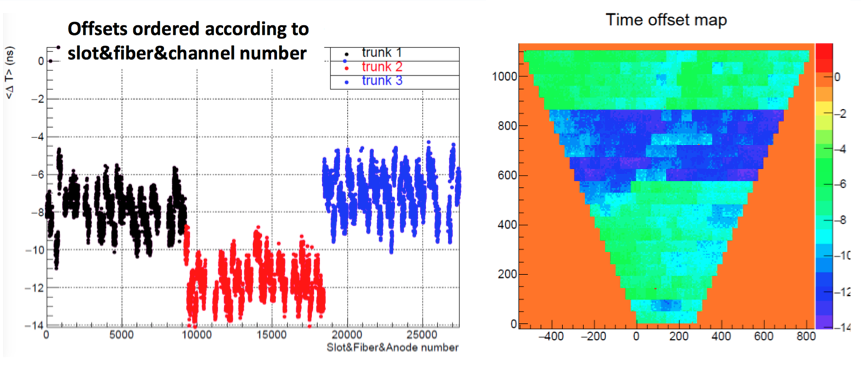 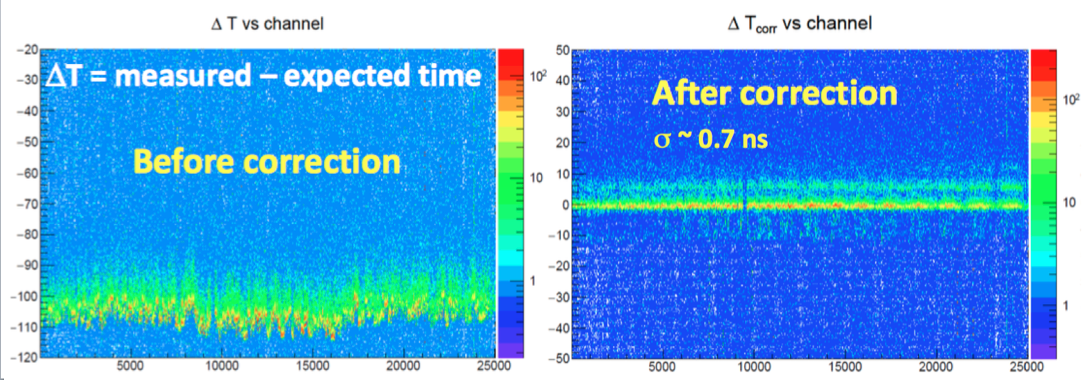 Flavor Sensitive Instruments, 245d October 2019, Bologna
Contalbrigo M.
32
[Speaker Notes: Vanno messi studi innovativi e pubblicazioni]
Single Photon Time Resolution
Single-photon time resolution better than the  1 ns specification
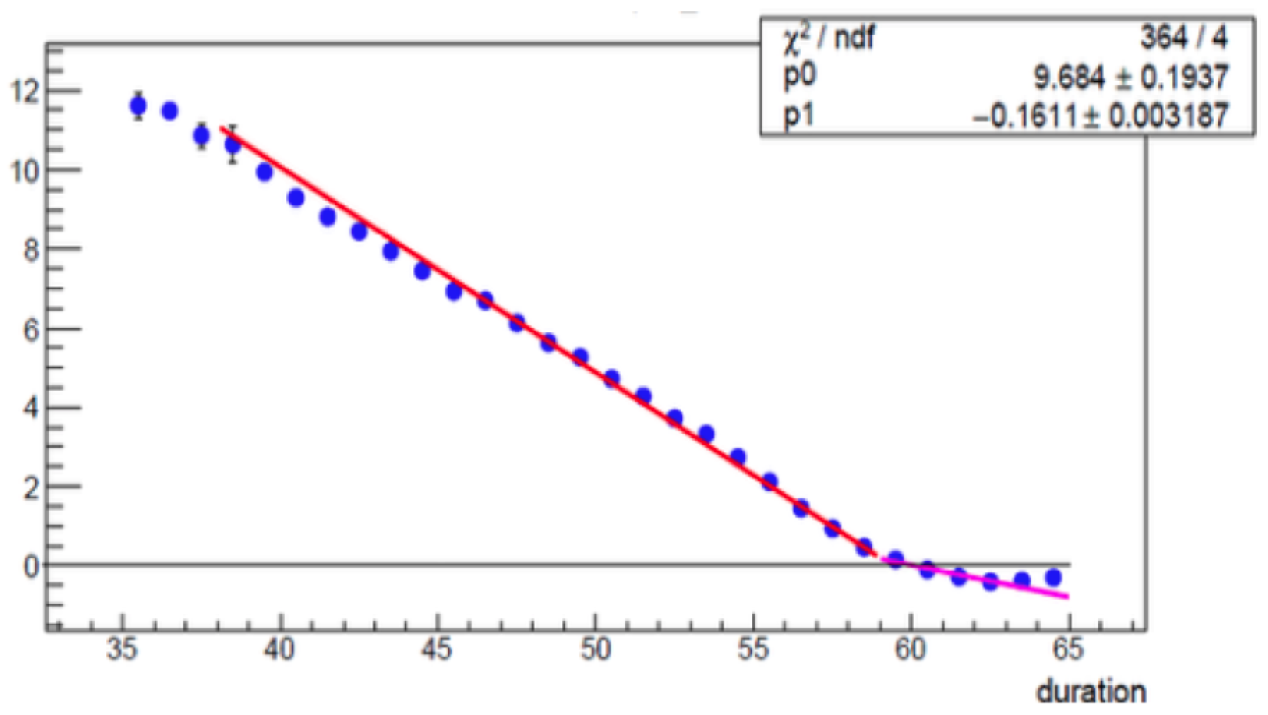 PMT 52

s = 0.66 ns
PMT 270

s = 0.58 ns
before time-walk correction
after time-walk correction
Flavor Sensitive Instruments, 245d October 2019, Bologna
Contalbrigo M.
33
[Speaker Notes: Fare una immagine del PMT sulla risoluzione]
Single Photon Time Resolution
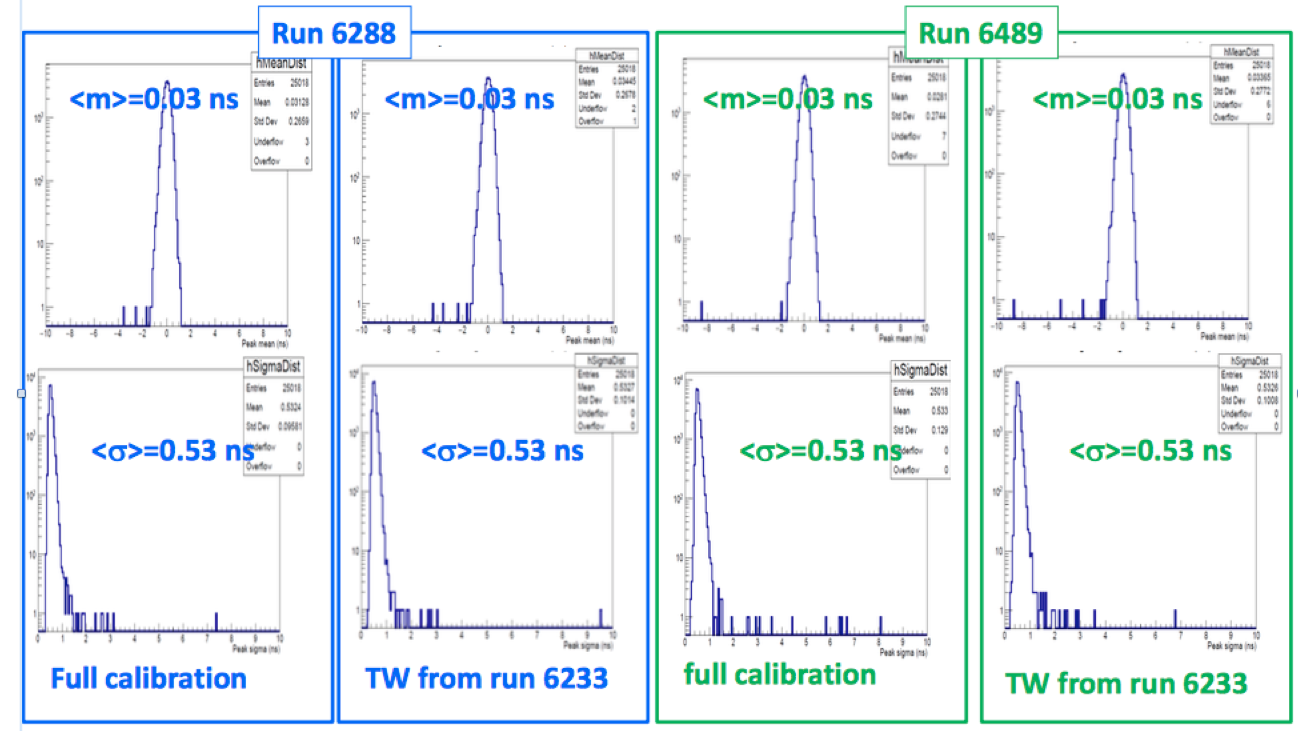 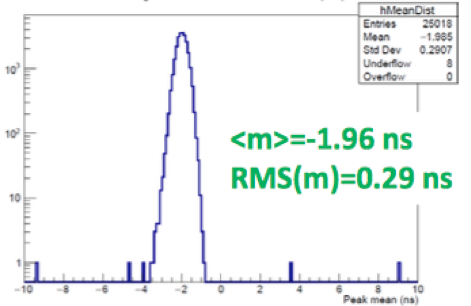 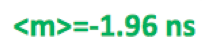 Flavor Sensitive Instruments, 245d October 2019, Bologna
Contalbrigo M.
34
[Speaker Notes: Vanno messi studi innovativi e pubblicazioni]
Cherenkov Angle Reconstruction
Ray traced solution for direct photons

Assume knowledge of aerogel ref index

Any photon
Analytic solution for direct photons

“Exact” solution for the Cherenkov Angle

Only direct photons
GOAL: get a Cherenkov angle estimate for each photon for detailed PID optimization
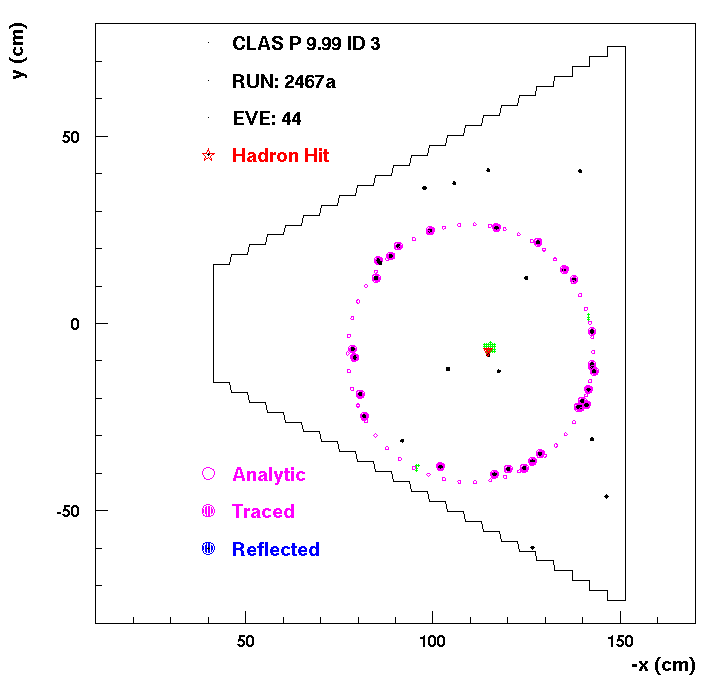 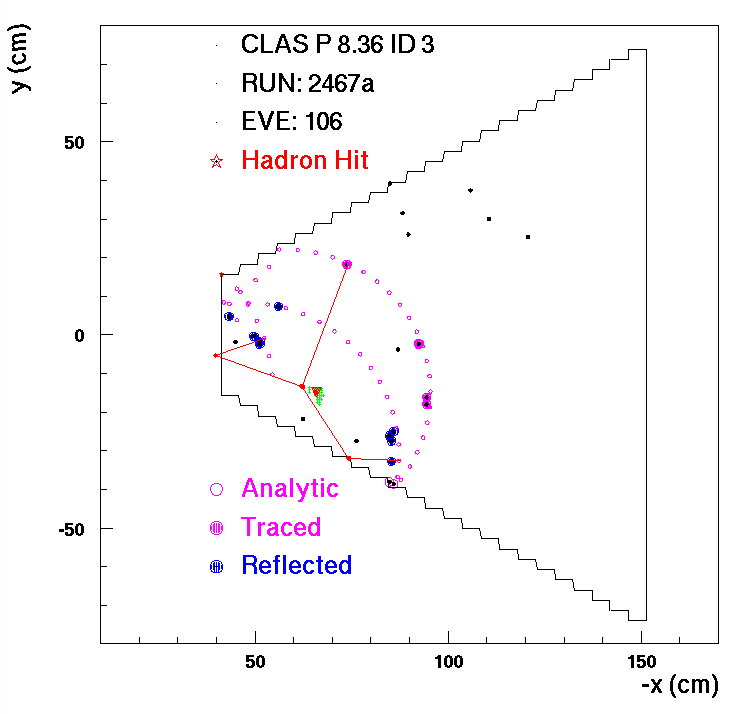 Flavor Sensitive Instruments, 245d October 2019, Bologna
Contalbrigo M.
35
[Speaker Notes: Vanno messi studi innovativi e pubblicazioni]
Cherenkov Angle Reconstruction
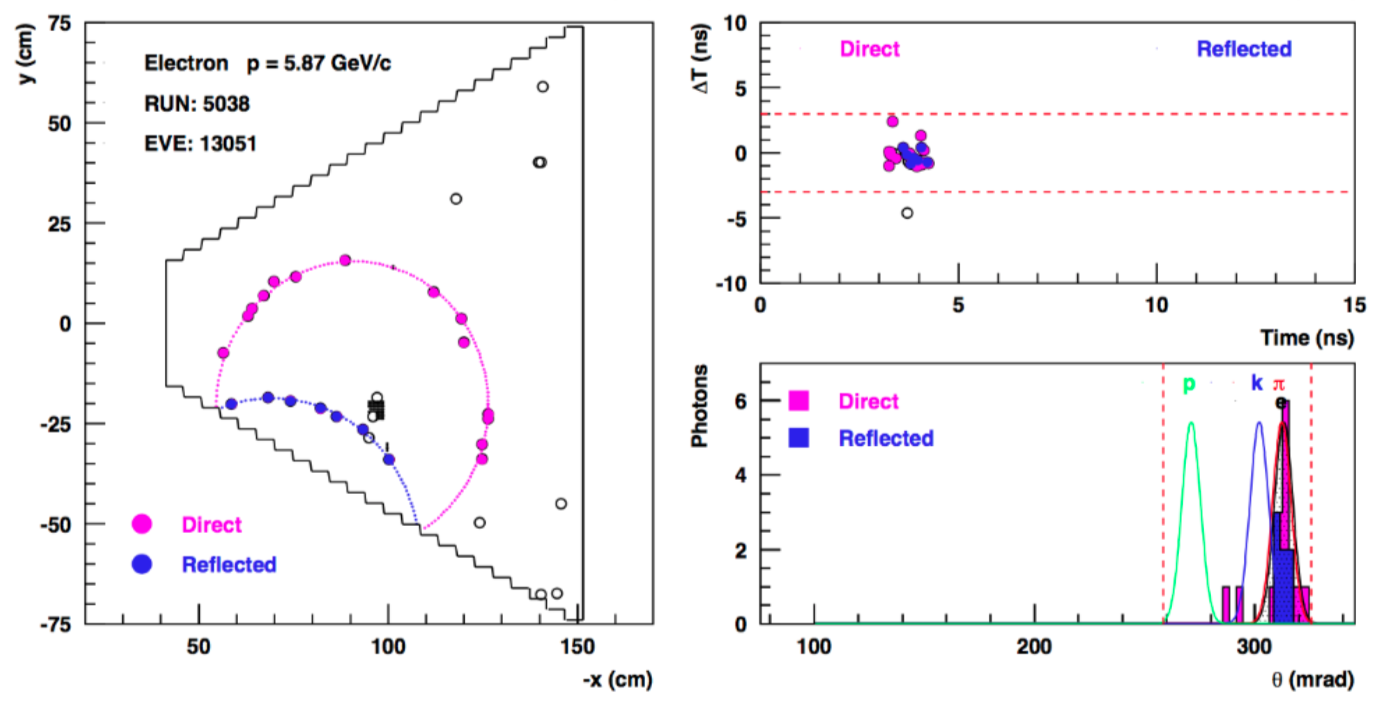 Flavor Sensitive Instruments, 245d October 2019, Bologna
Contalbrigo M.
36
[Speaker Notes: Vanno messi studi innovativi e pubblicazioni]
Cherenkov Angle Resolution
RGA data, direct photons    No alignment of internal components
Number of photons and single photon resolution close to  TDR
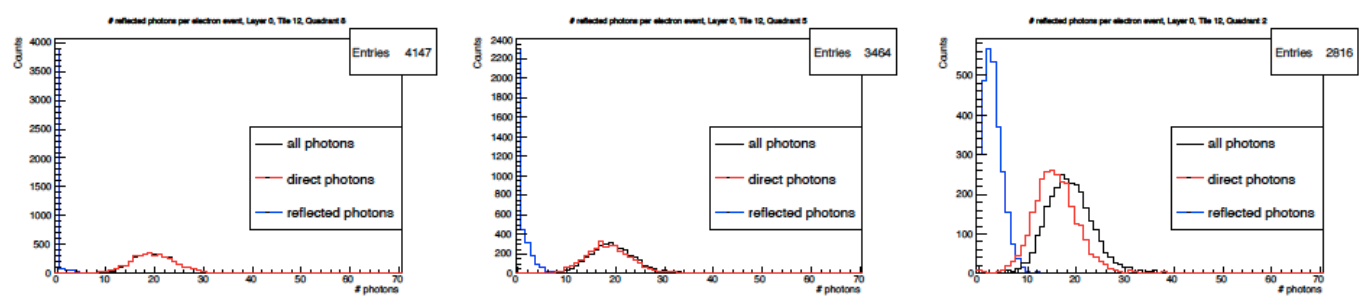 TDR:  ~ 18 Npe
Raw RICH alignment (not for internal components)
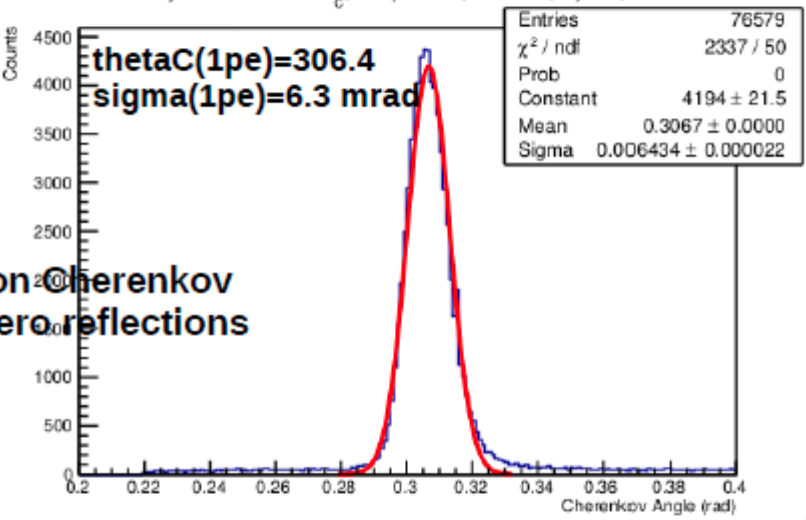 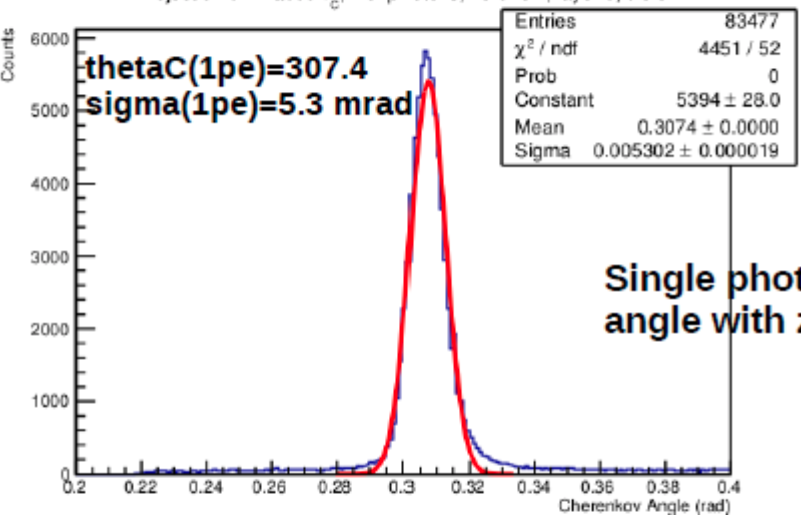 TDR: 
~ 4.5 mrad
4.5 mrad
Flavor Sensitive Instruments, 245d October 2019, Bologna
Contalbrigo M.
37
[Speaker Notes: Fare una immagine del PMT sulla risoluzione]
Hadron Separation
Hadron separation, direct photon, RGA data, raw alignment
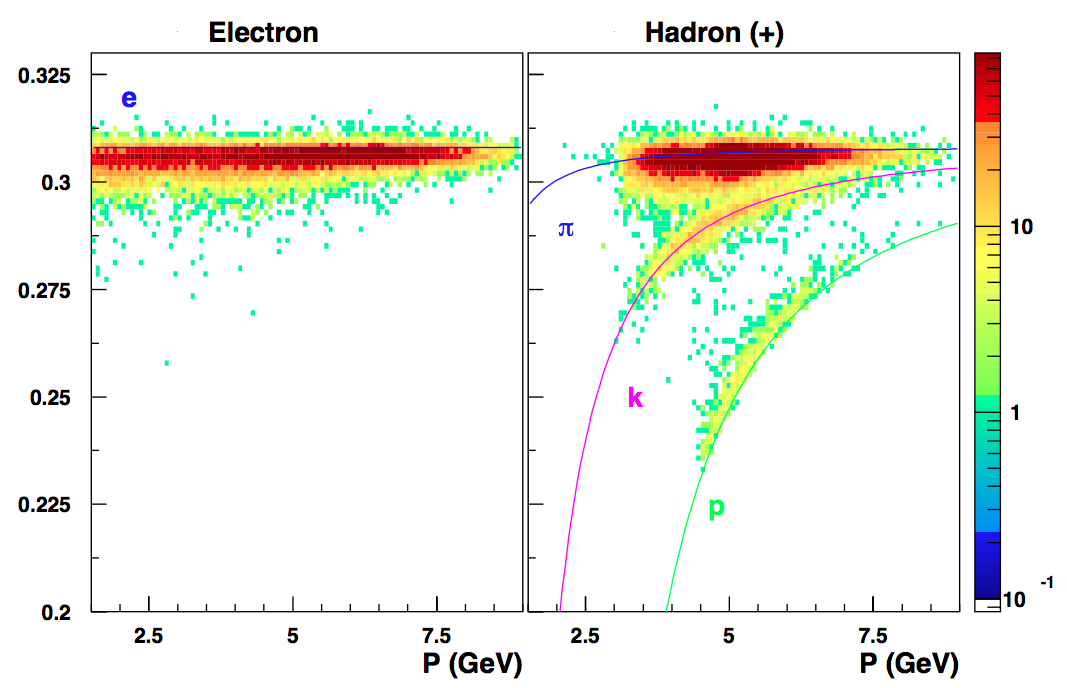 PRELIMINARY
Flavor Sensitive Instruments, 245d October 2019, Bologna
Contalbrigo M.
38
[Speaker Notes: Fare una immagine del PMT sulla risoluzione]
Application: DIRC @ GlueX
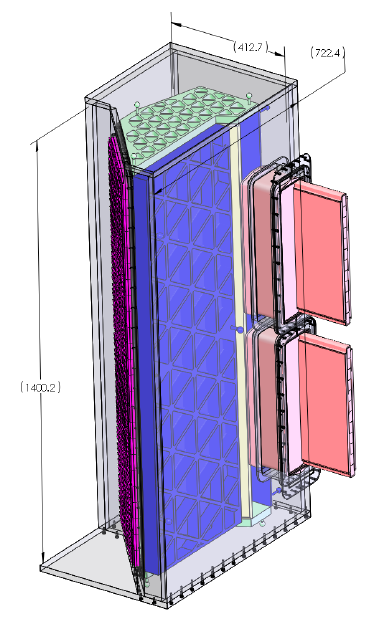 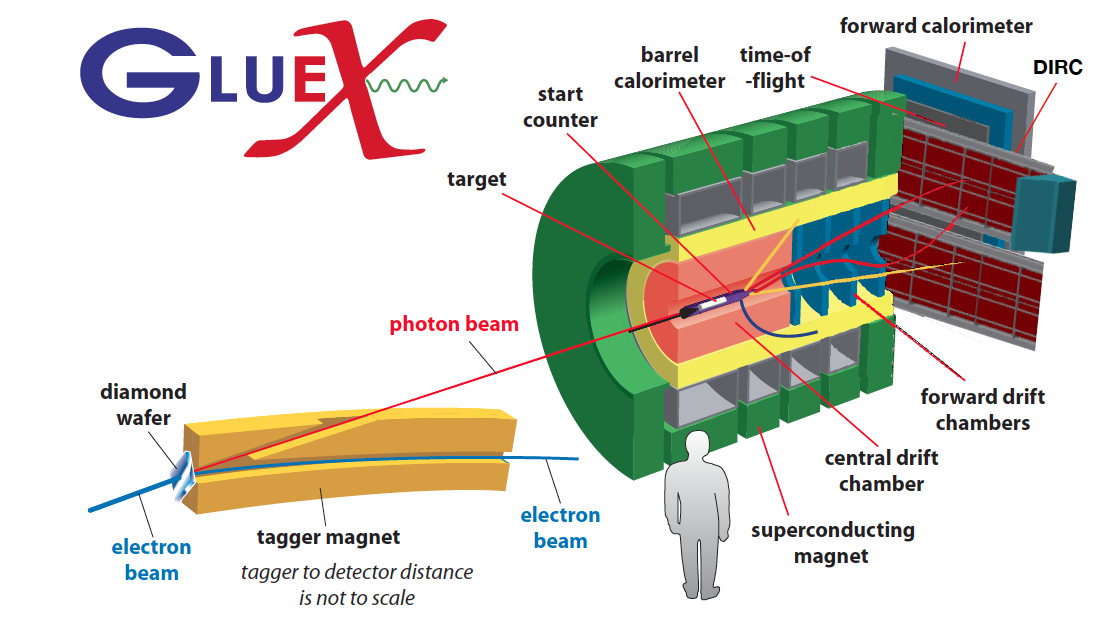 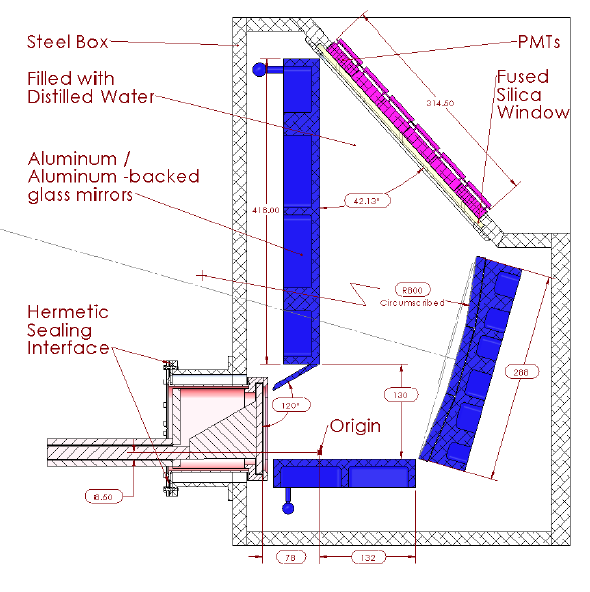 H12700 + 
CLAS12 
readout
J. Stevens @ DIRC19
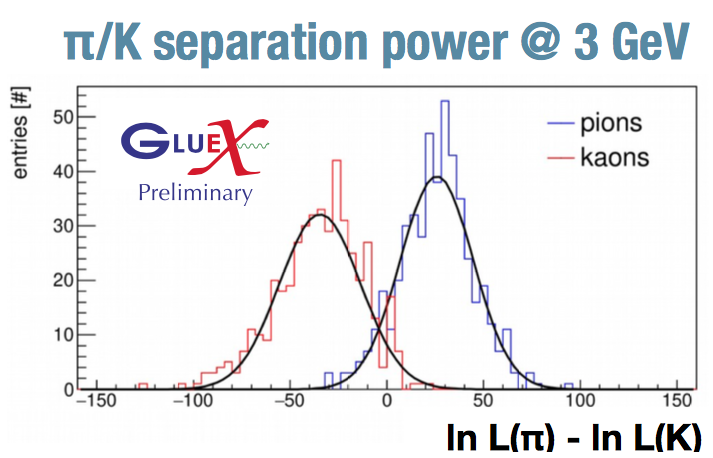 Flavor Sensitive Instruments, 245d October 2019, Bologna
Contalbrigo M.
39
[Speaker Notes: Dire meglio chi fa cosa.]
The Future: EIC
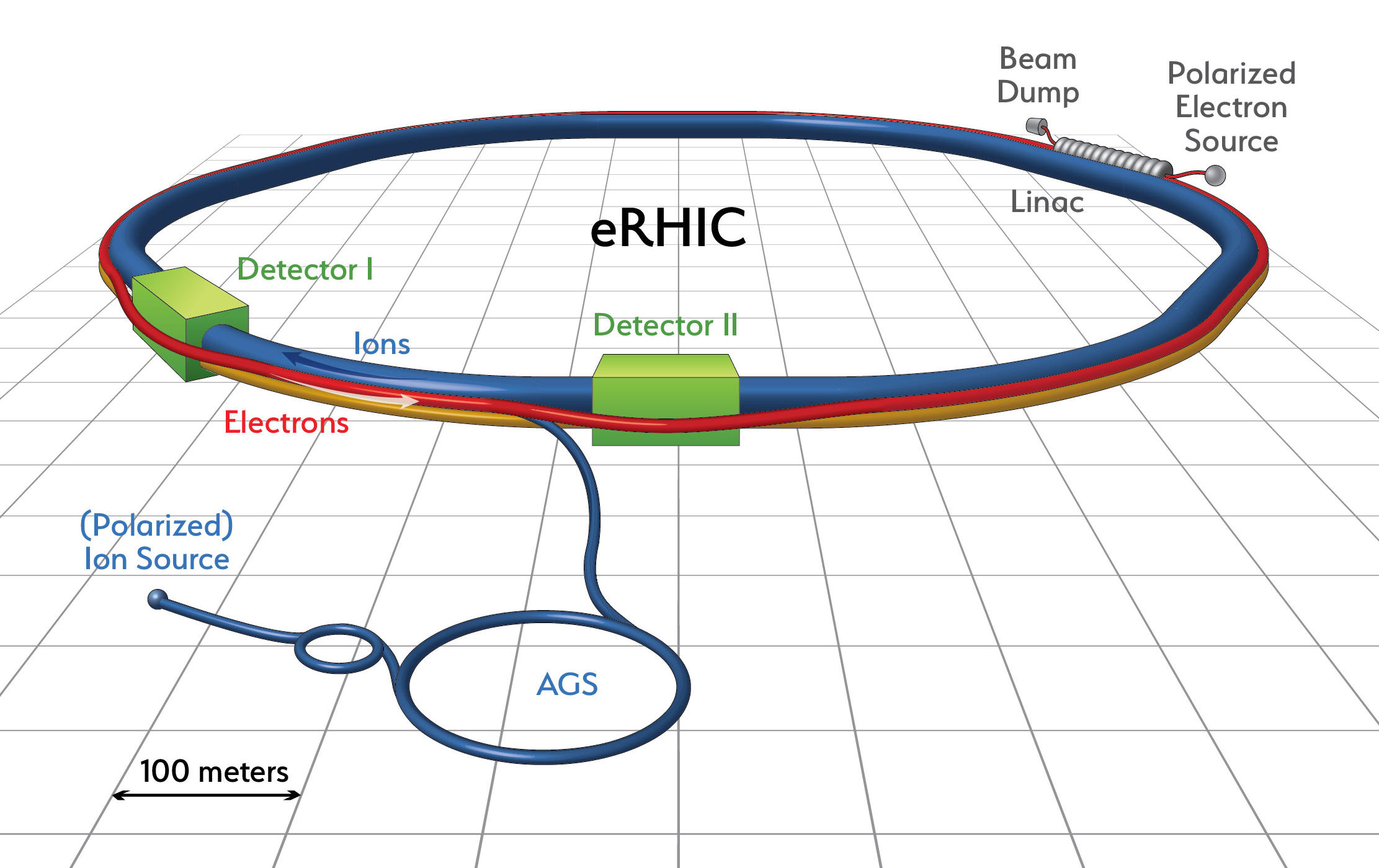 The ultimate machine fro QCD 

Well Beyond HERA:

x 1000 Lumi
Variable CM energy
Polarized Beams
Ion Beam
Precision Detectors

CD0 + Site Decision 
Expected Soon
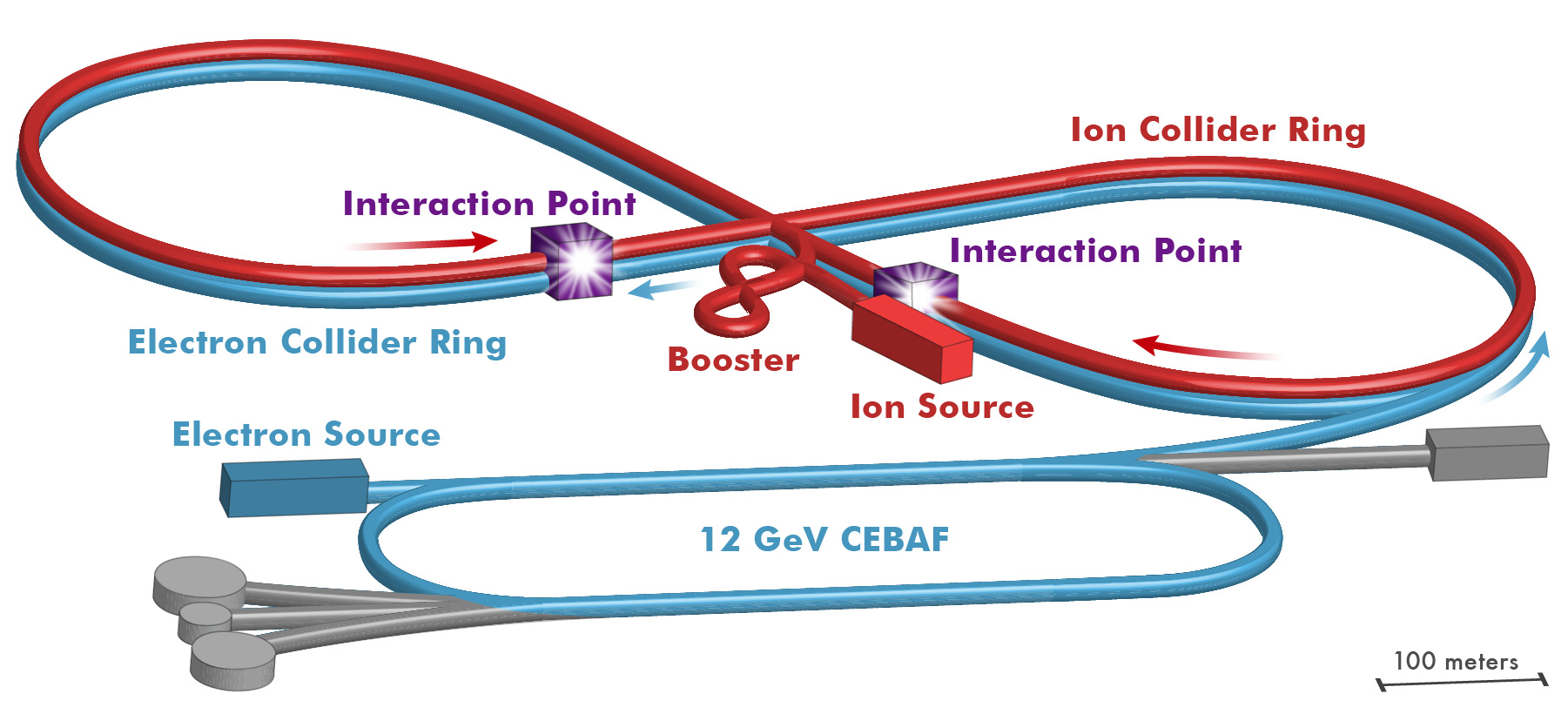 JLEIC
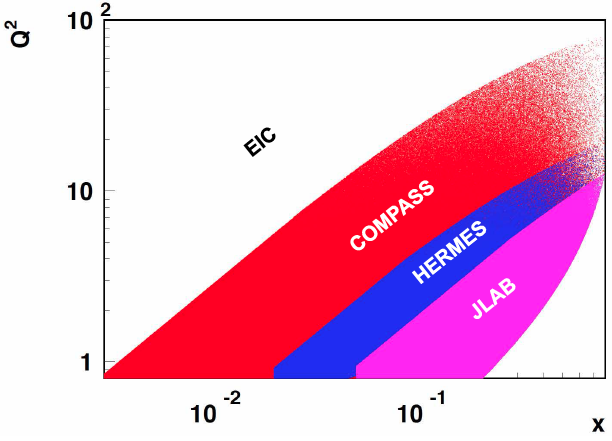 Flavor Sensitive Instruments, 245d October 2019, Bologna
Contalbrigo M.
Contalbrigo M.
40
40
[Speaker Notes: Aggiungere range di validita’ per fattorizzazione GPDs]
EIC Detector Challenges
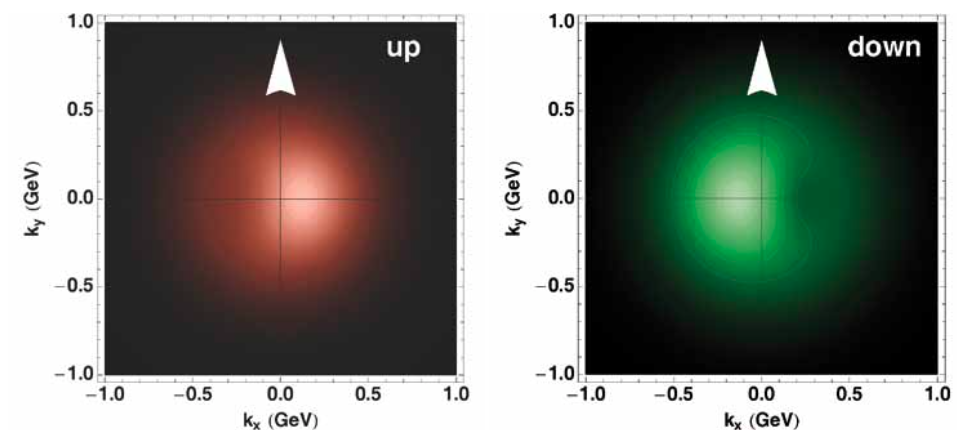 Specific requirements to move 
beyond the longitudinal description
Resolve partons in nucleons 

high beam energies and luminosities 
      Q2 up to ~1000 GeV2

Need to resolve quantities (kt, bt) of the order a few hundred MeV in the proton 
     Correlated quantitites, multi-D analyses

 High Granularity, wide dynamic range

Need to detect all types of remnants
    to seek for correlations: 
scattered electron
particles associated with initial ion 
particles associated with struck parton

Large acceptance, Forward particle
     detection, Excellent PID
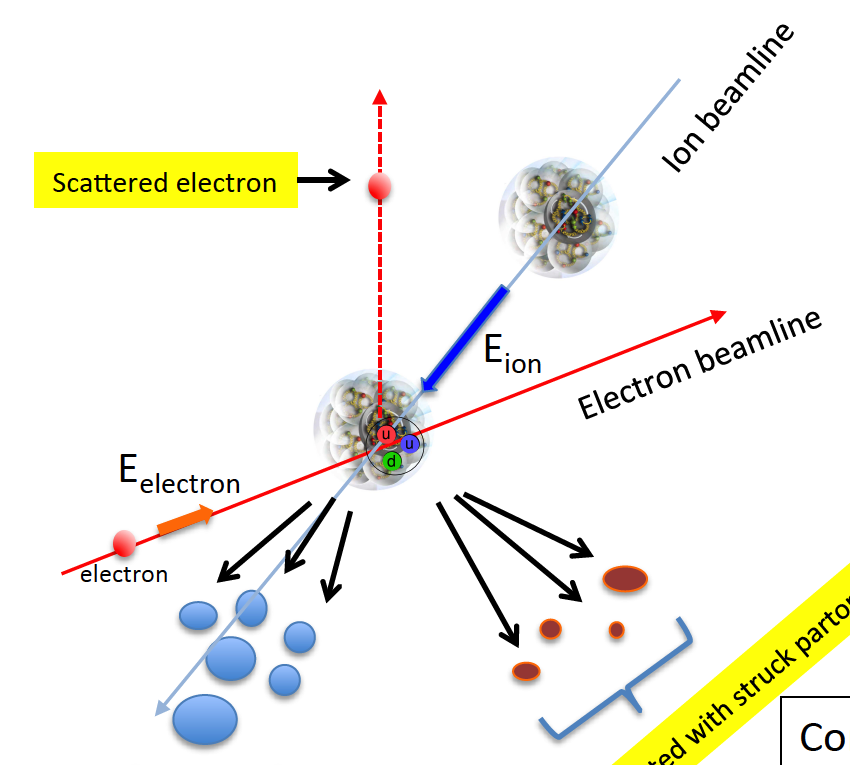 Scattered electron
Particles associated with struck parton
Partecle associated with initial ion
41
Flavor Sensitive Instruments, 245d October 2019, Bologna
Contalbrigo M.
Particle Identification @ EIC
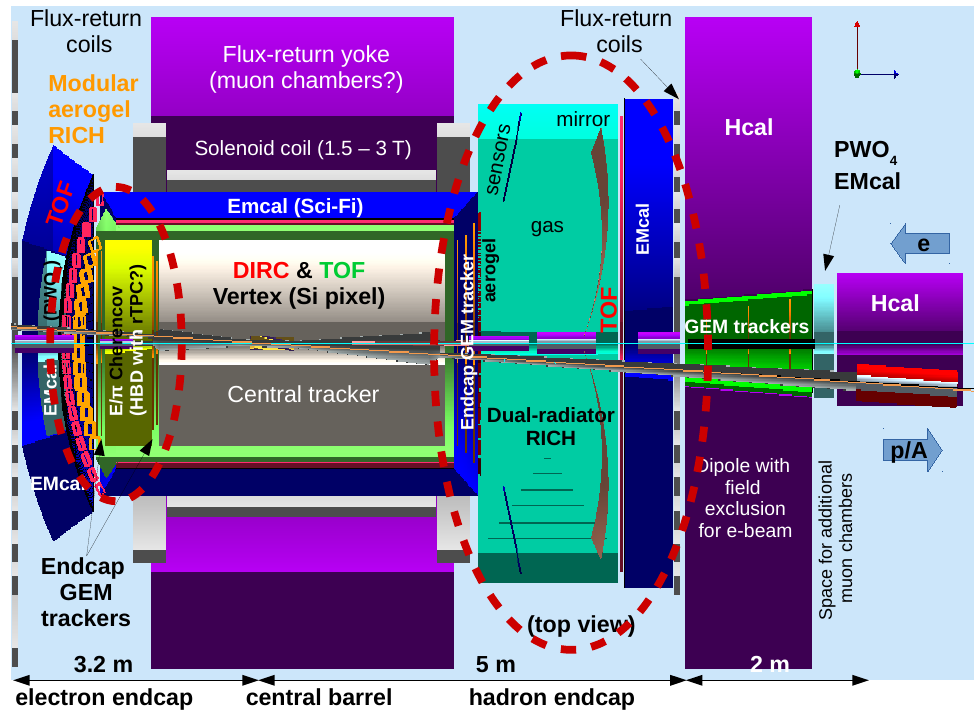 Asymmetric detector

Compact solutions to contain the cost

New high-tech materials

New technologies with emerging markets 
in medical imaging and homeland security

Activity linked to eRD14 EIC R&D consortium
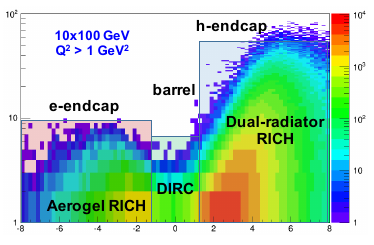 e-endcap: 

       medium momentum (< 10 GeV/c)
        aerogel modular Cherenkov

h-endcap: 

       medium and high momentum (3-50 GeV/c)
        dual radiator Cherenkov

Sensors

          Workign at 1 T magnetic field ?
          Radiation Tolerant ?
Flavor Sensitive Instruments, 245d October 2019, Bologna
Contalbrigo M.
42
Next PID Solutions: Modular RICH
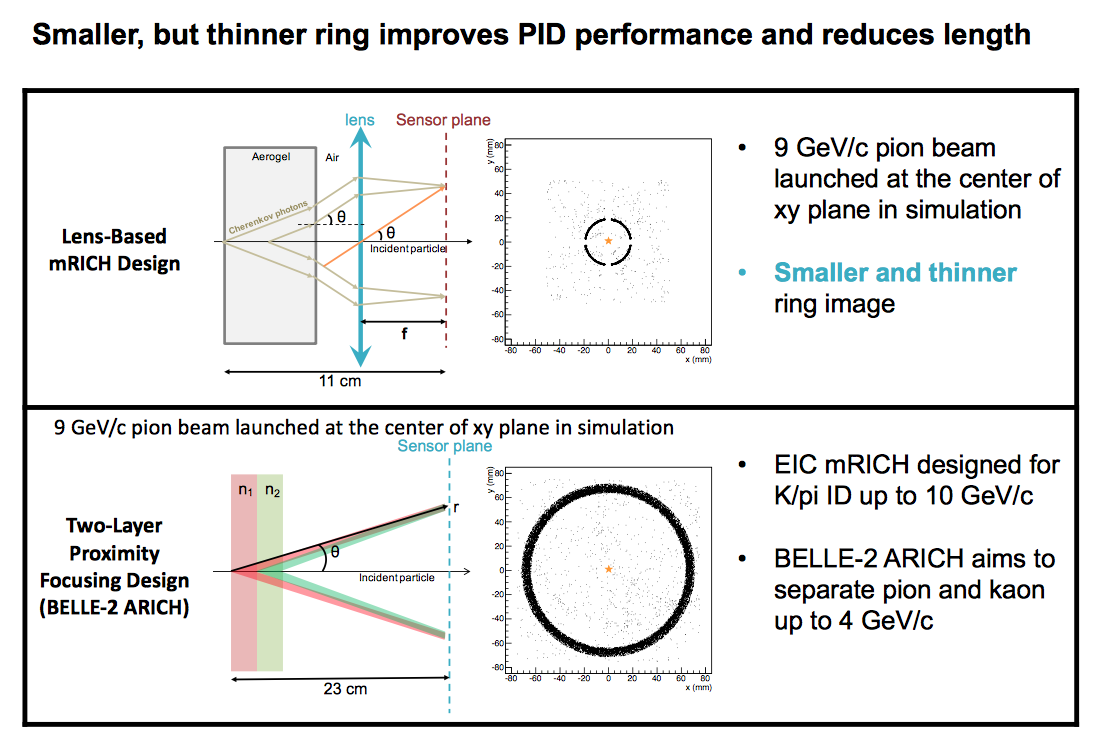 Flavor Sensitive Instruments, 245d October 2019, Bologna
Contalbrigo M.
43
[Speaker Notes: Fare una immagine del PMT sulla risoluzione]
Next PID Solutions: Modular RICH
Compact / modular solution for few-GeV range
mRICH: An aerogel RICH with Fresnel lens focalization for compact and projective imaging

p/K sepration up to ~ 10 GeV/c
Fresnel lens
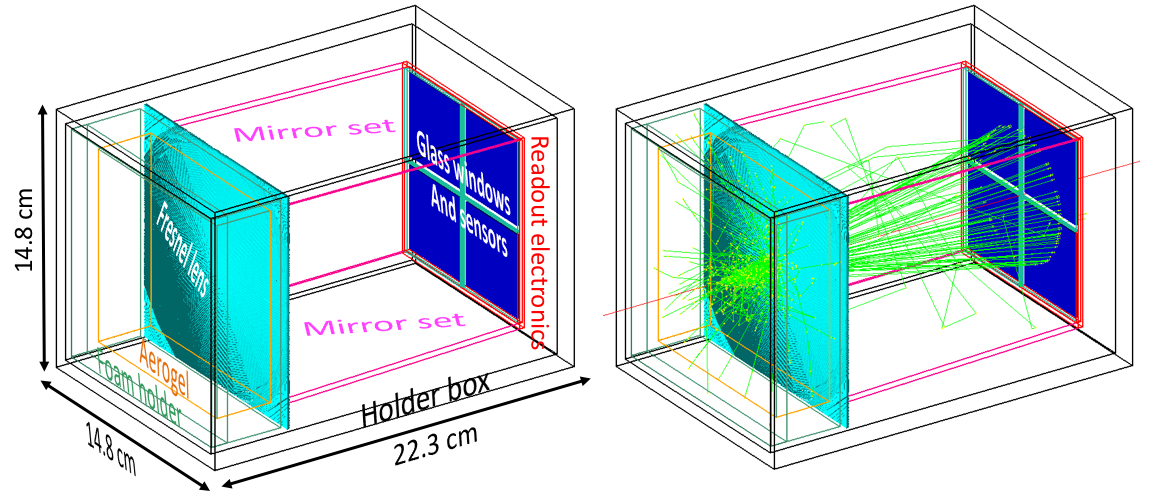 Proposed also for sPHENIX @ BNL
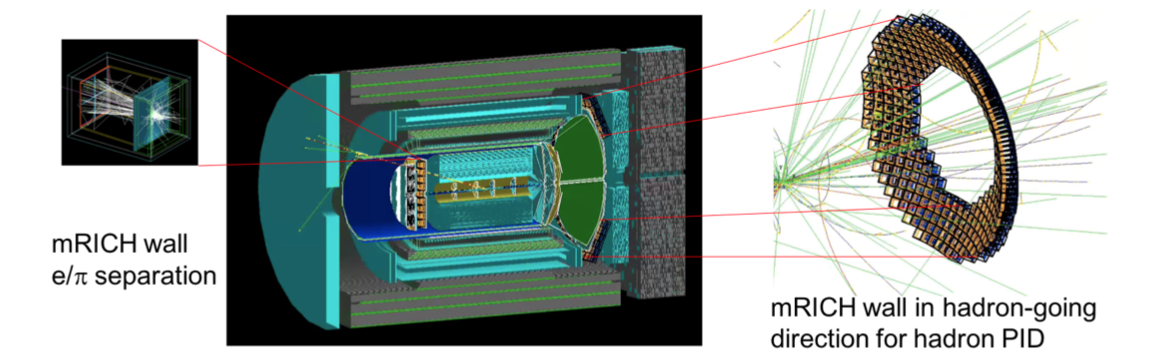 Aerogel
Sensor plane
Flavor Sensitive Instruments, 245d October 2019, Bologna
Contalbrigo M.
44
mRICH Test Beam
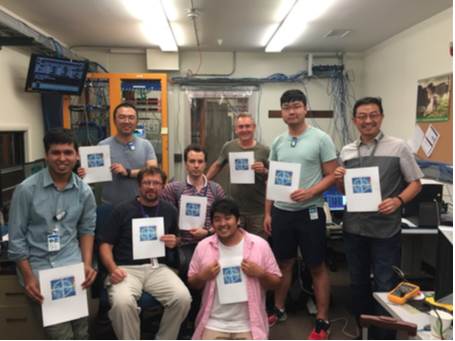 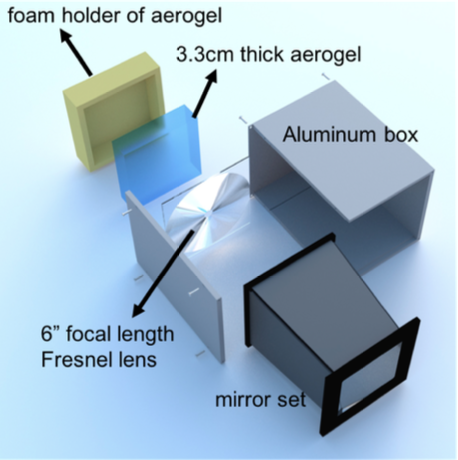 H13700 to reach the 3 mm spatial resolution
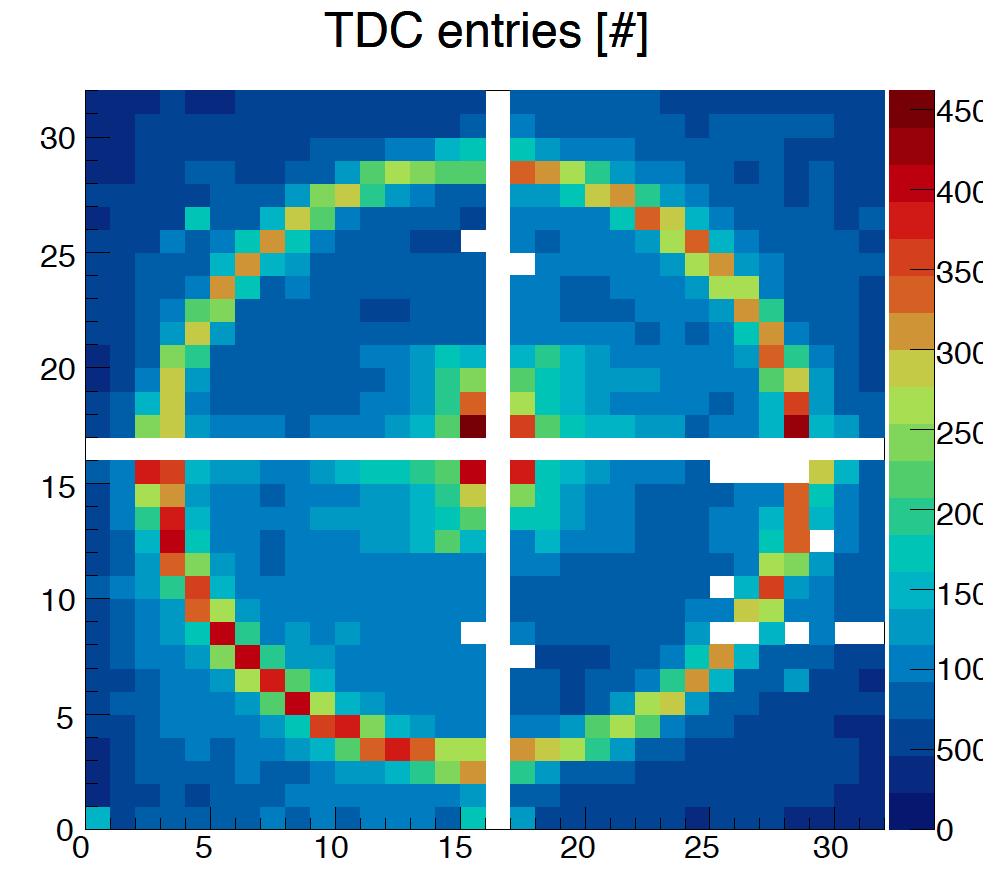 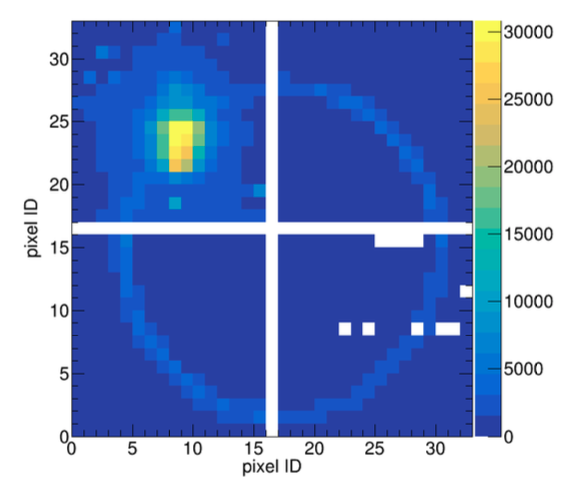 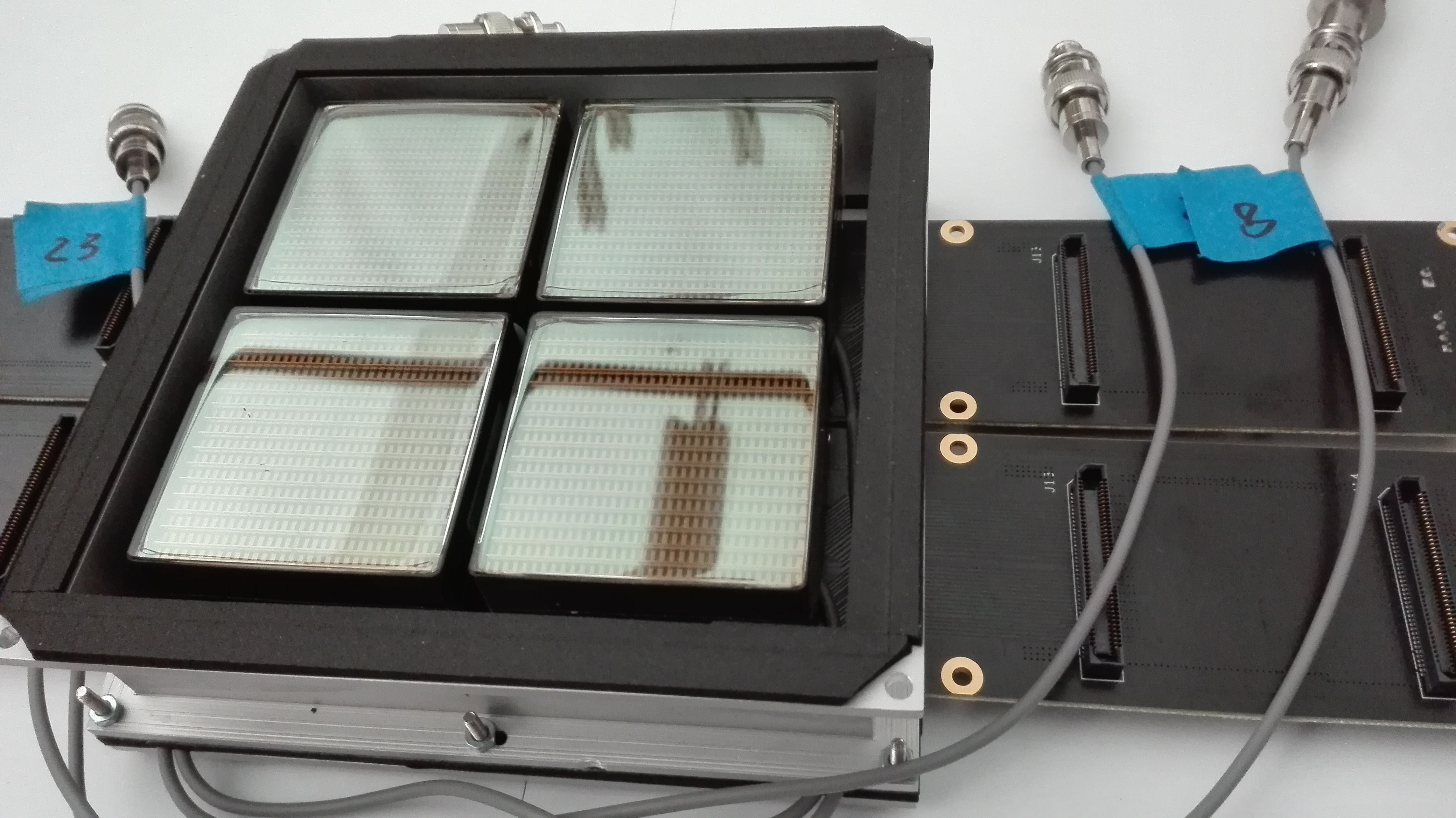 Flavor Sensitive Instruments, 245d October 2019, Bologna
Contalbrigo M.
45
[Speaker Notes: Fare una immagine del PMT sulla risoluzione]
Next PID Solutions: Dual Radiator RICH
Solution optimized for JLEIC
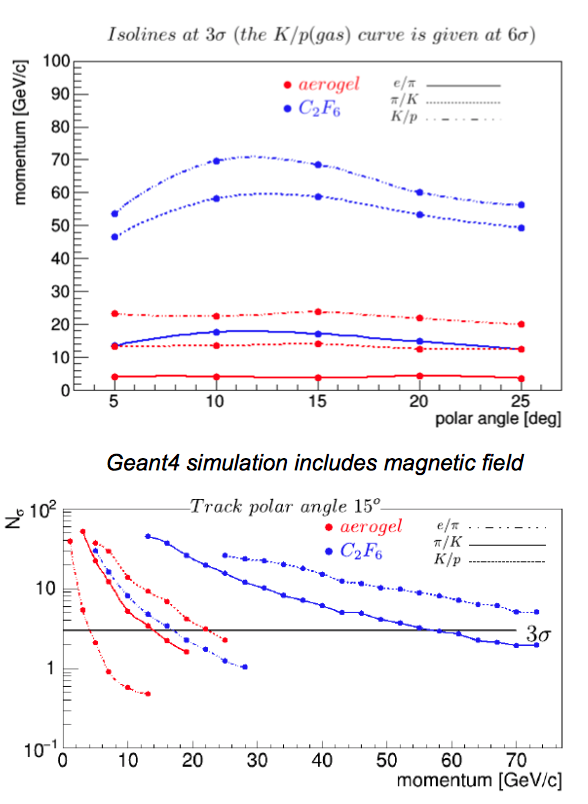 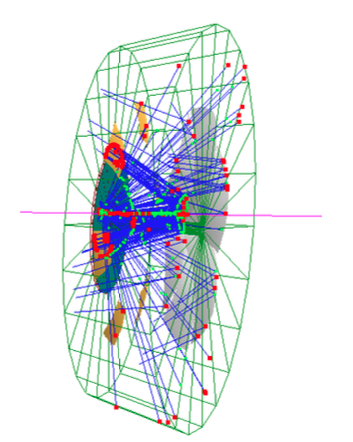 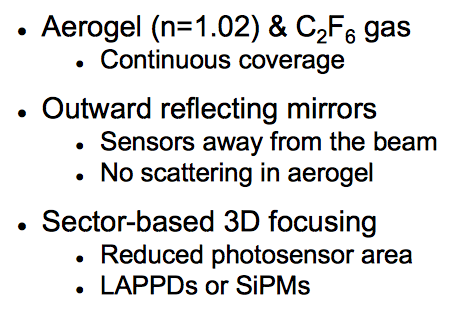 Flavor Sensitive Instruments, 245d October 2019, Bologna
Contalbrigo M.
46
[Speaker Notes: Fare una immagine del PMT sulla risoluzione]
Dual RICH So Far
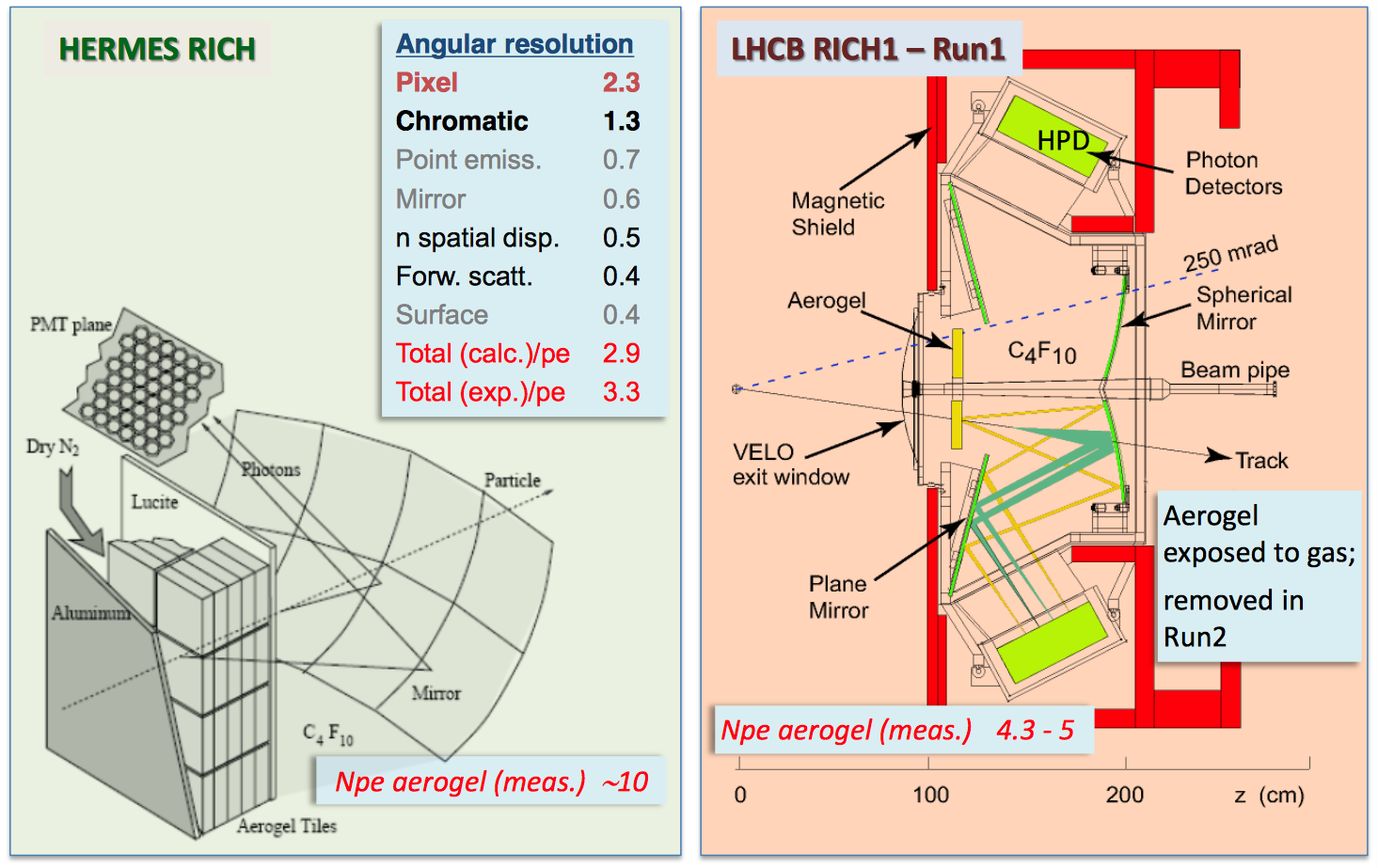 Flavor Sensitive Instruments, 245d October 2019, Bologna
Contalbrigo M.
47
[Speaker Notes: Fare una immagine del PMT sulla risoluzione]
dRICH Prototype Design
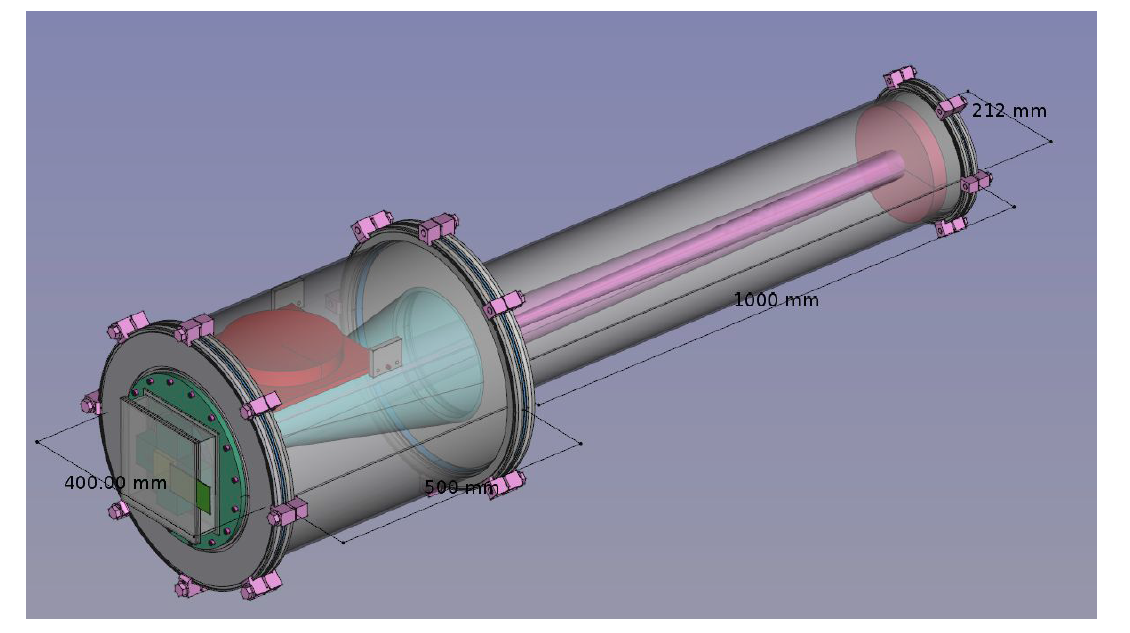 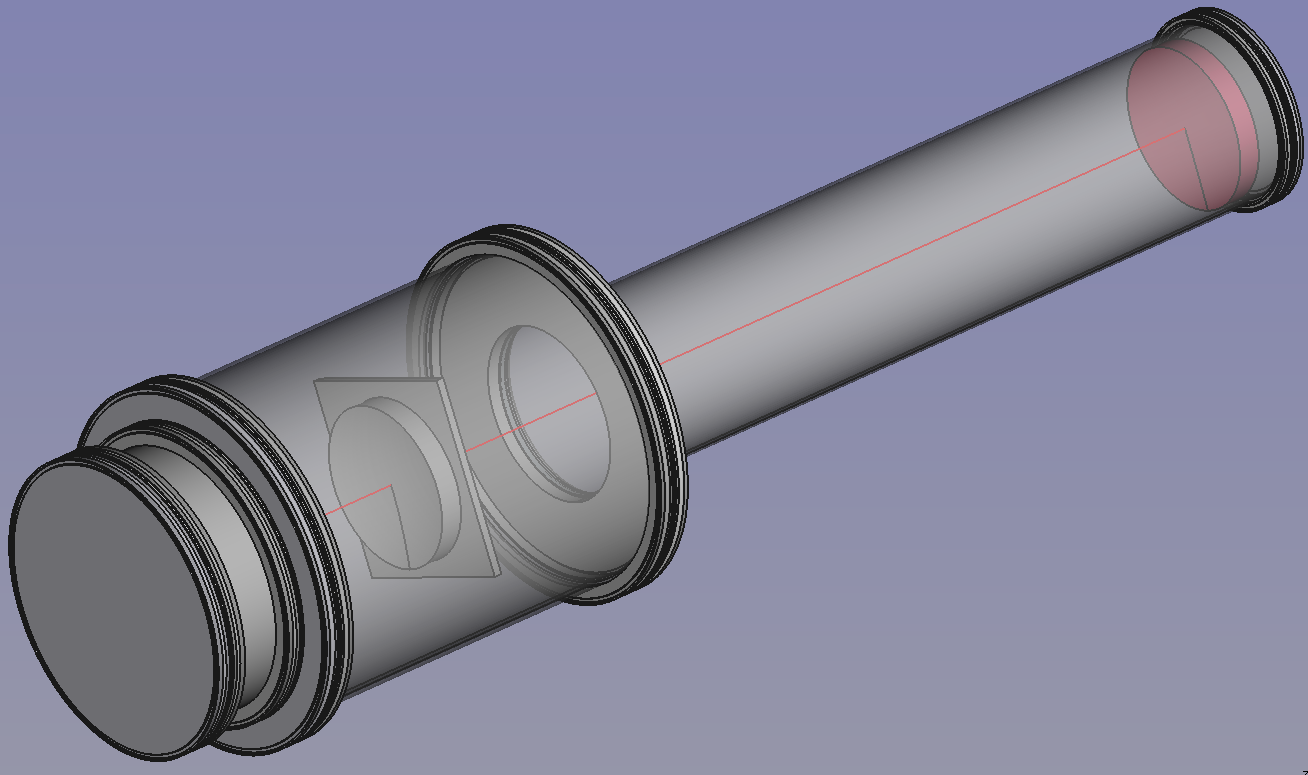 Gas Exchange
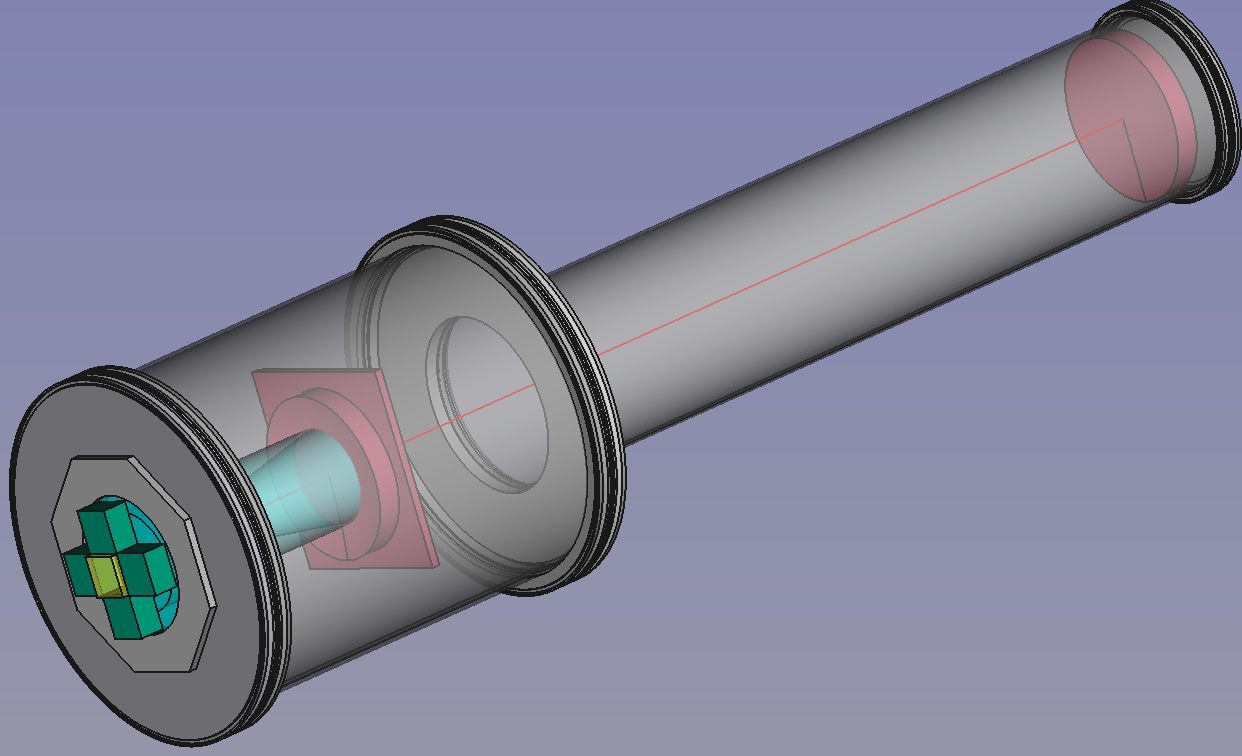 Aerogel Conf.
Commercial vacuum technology for safety and cost effectiveness
Overlapping rings for parallel beam particles
Flavor Sensitive Instruments, 245d October 2019, Bologna
Contalbrigo M.
48
[Speaker Notes: Fare una immagine del PMT sulla risoluzione]
dRICH Prototype Performance
Montecarlo simulation
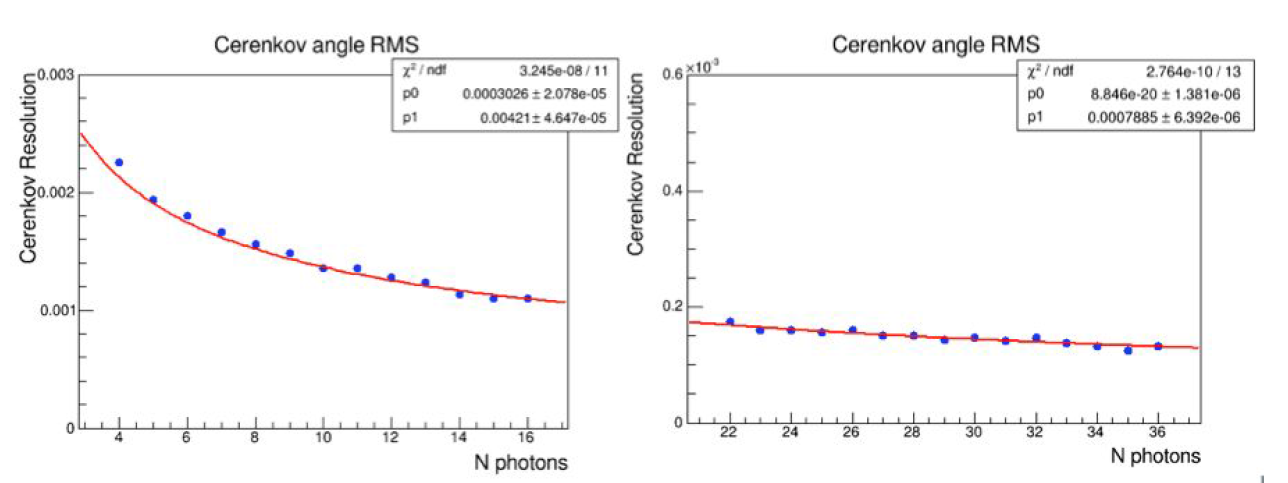 Aerogel
Gas
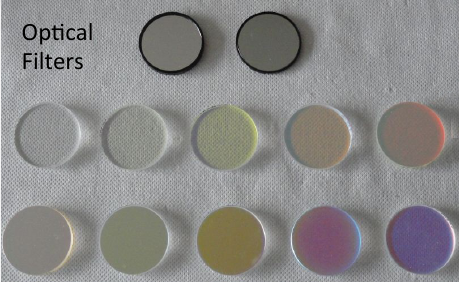 Filters to study and
control chromatic
dispersion
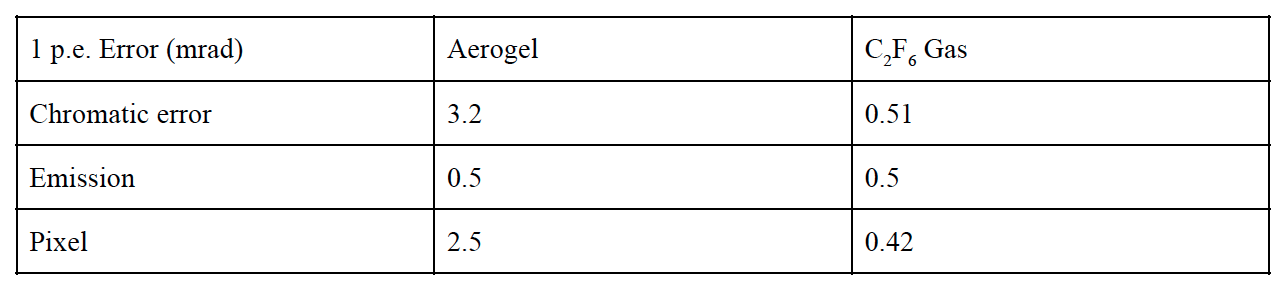 @EIC
@EIC
(2.9)

(0.5)

(0.5)
(0.8)

(1.2)

(0.5)
Flavor Sensitive Instruments, 245d October 2019, Bologna
Contalbrigo M.
49
[Speaker Notes: Fare una immagine del PMT sulla risoluzione]
Development: Sensor and Readout
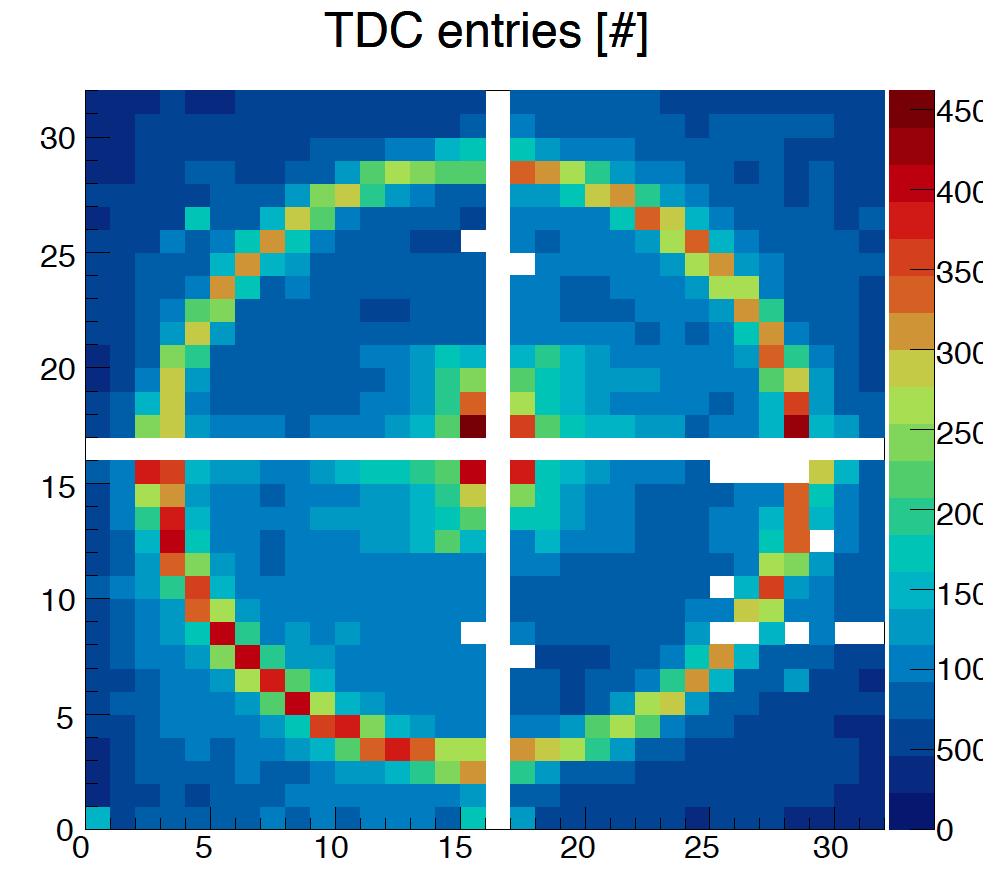 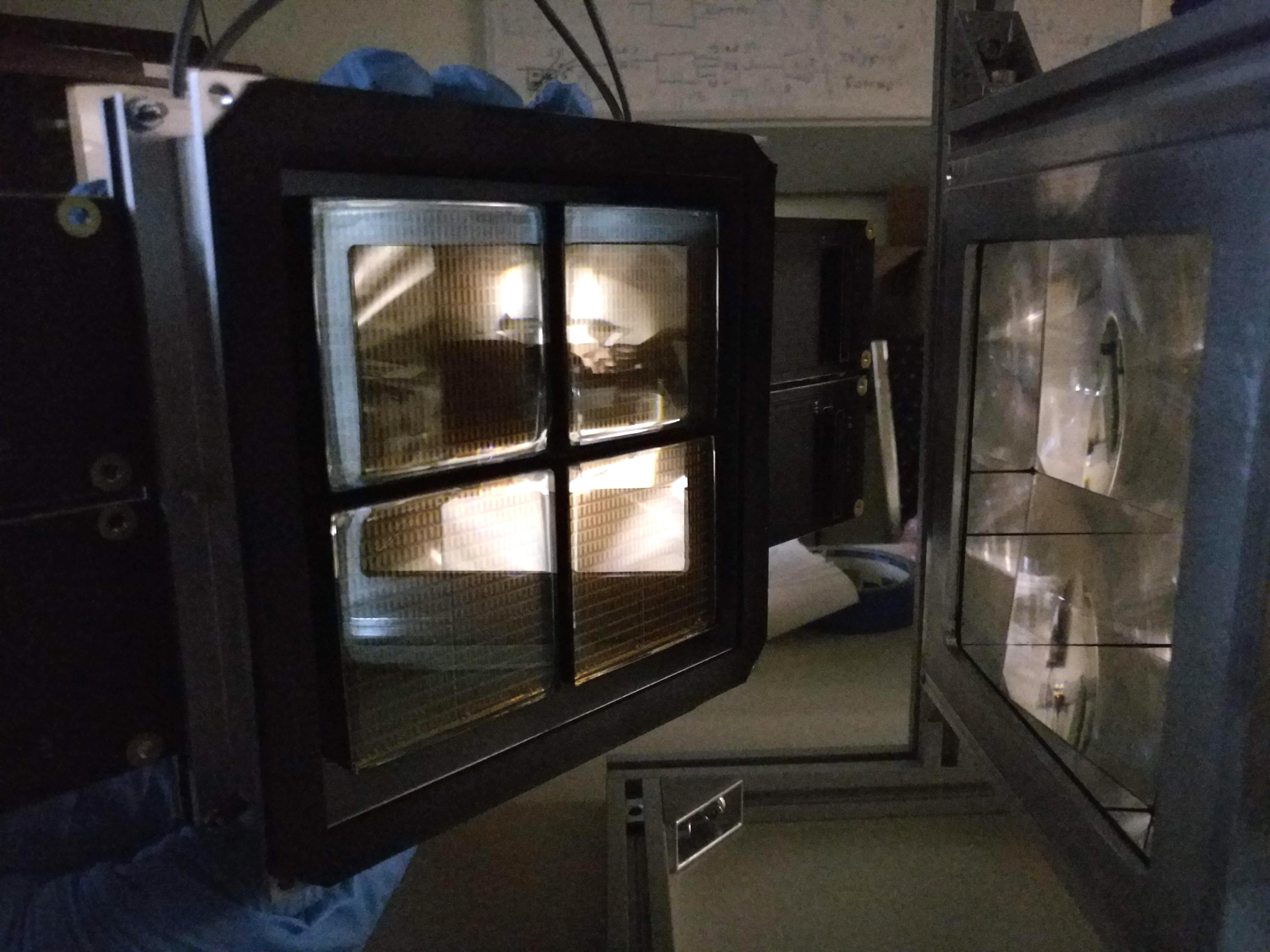 Readout   Independent element
for flexibility: supports various 
detectors with integrated cooling

Reference:
     MAROC + SSP/VSX 

Dedicated:
     SiREAD + SSP/ethernet
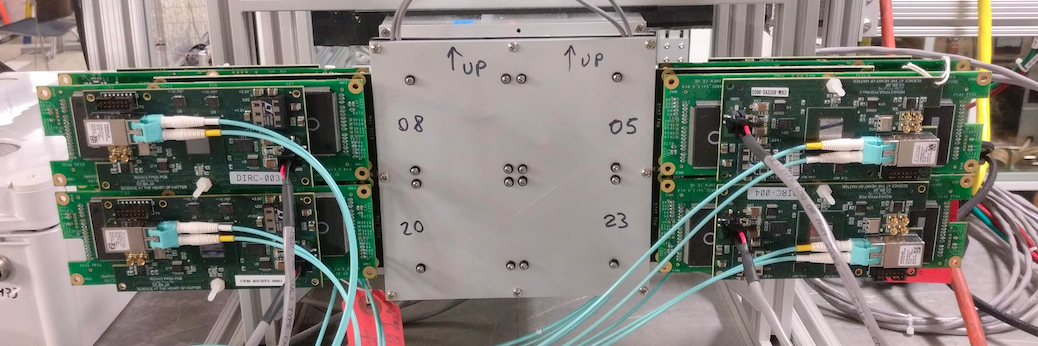 Sensors          Reference                                B-field tolerant: 
                        MA-PMTs                                 MCP-PMTs (LAPPDs)                             SiPMs
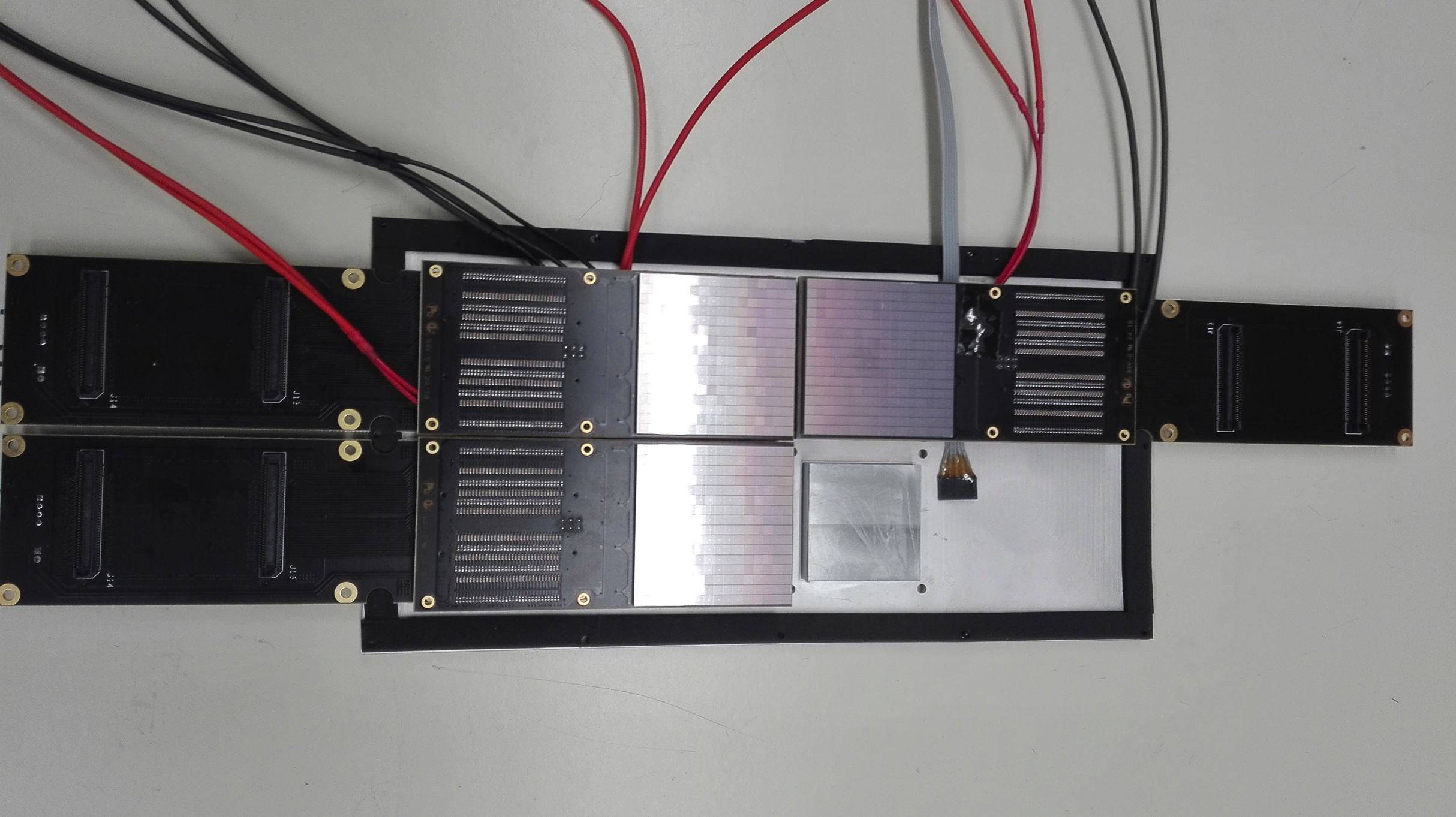 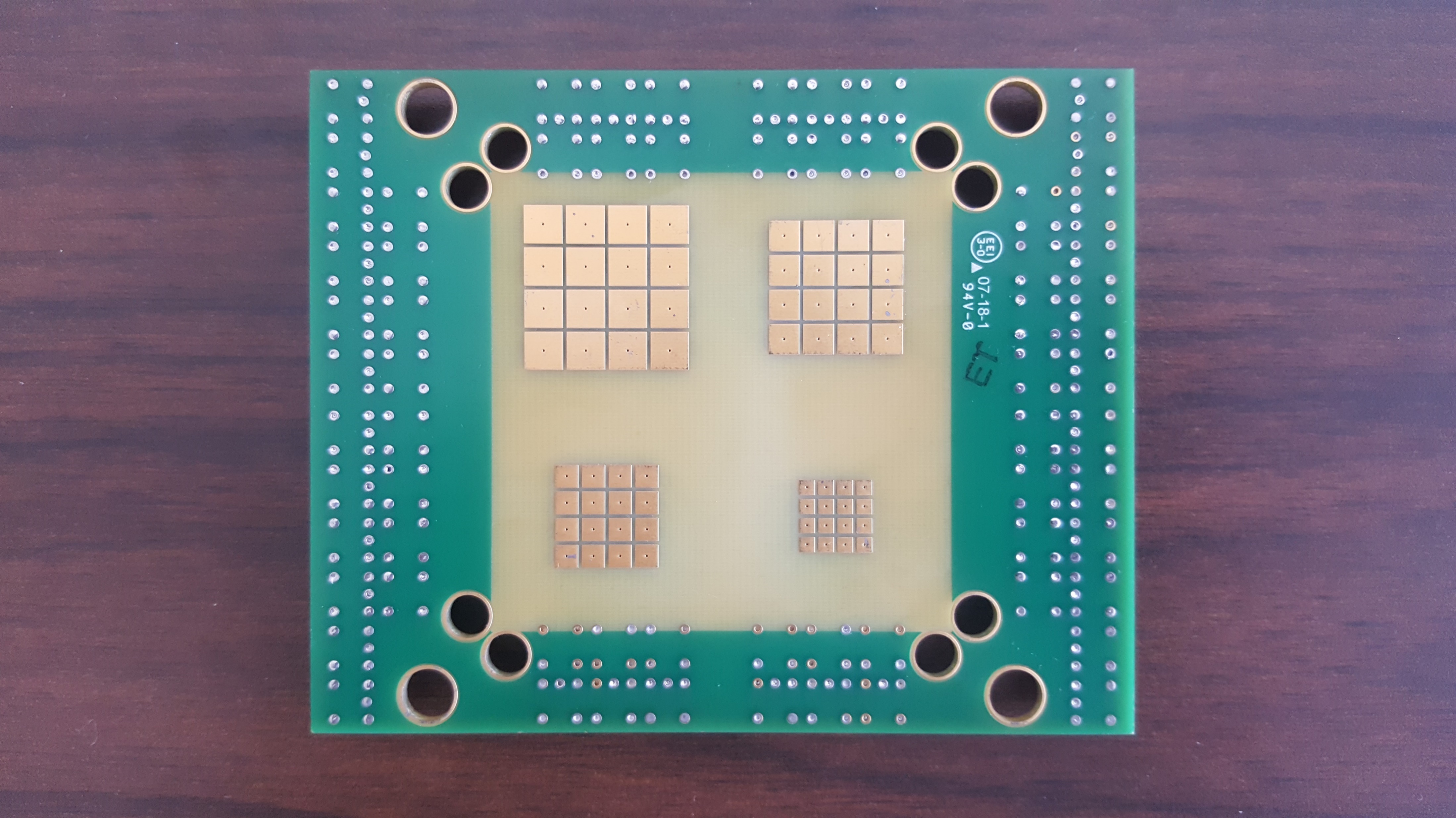 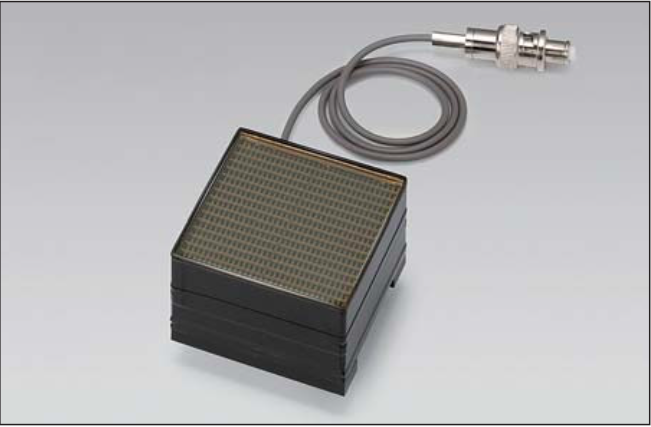 Flavor Sensitive Instruments, 245d October 2019, Bologna
Contalbrigo M.
50
[Speaker Notes: Fare una immagine del PMT sulla risoluzione]
Development: SiPMs
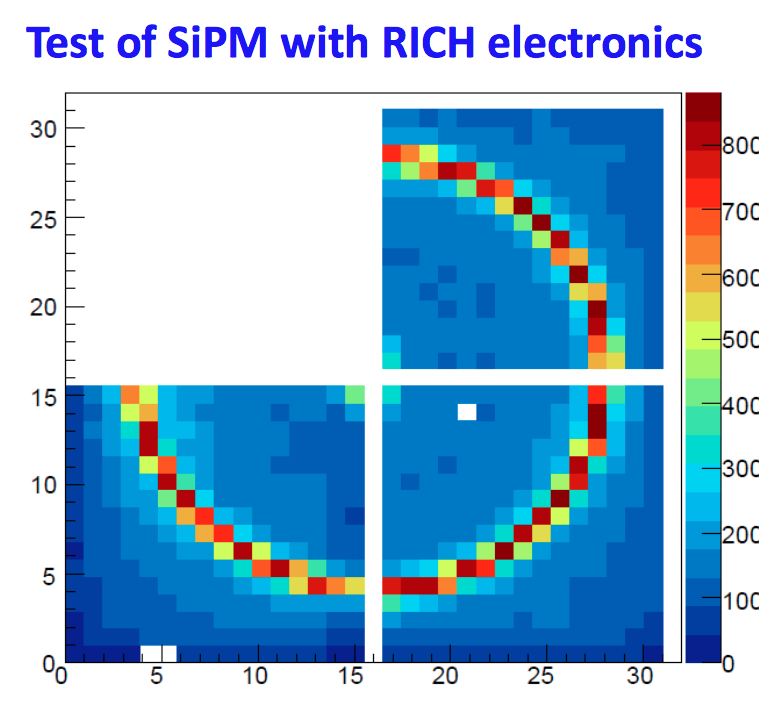 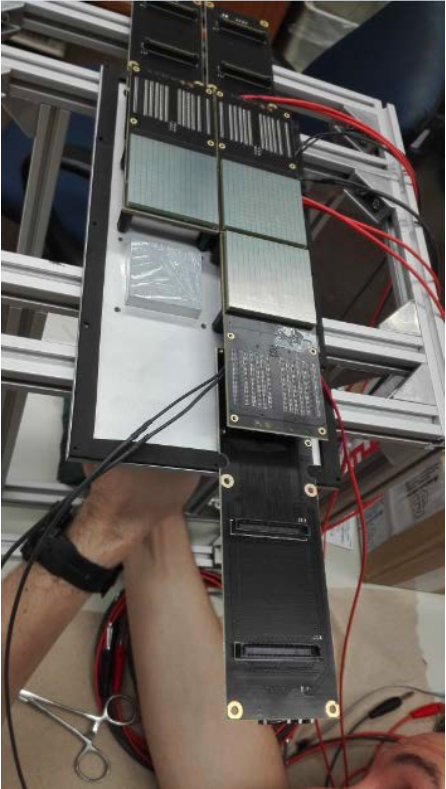 Pixel #
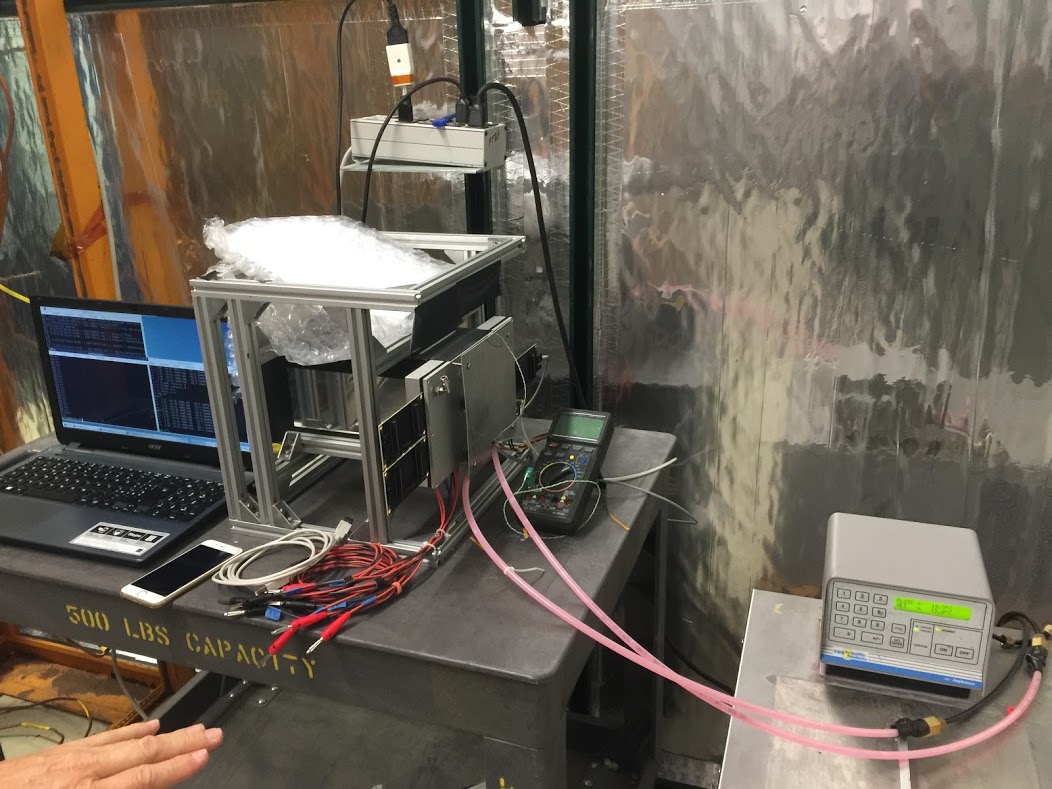 Pixel #
Peltier cell cooling 
Down to -30o in N2
Flavor Sensitive Instruments, 245d October 2019, Bologna
Contalbrigo M.
51
[Speaker Notes: Fare una immagine del PMT sulla risoluzione]
SiPM Radiation Tolerance
Paolo Carniti 
@ RICH 2018
I. Balossino et al.
NIMA 876 (2017) 89
T. Tsang et al.
JINST 11 (2016) P12002
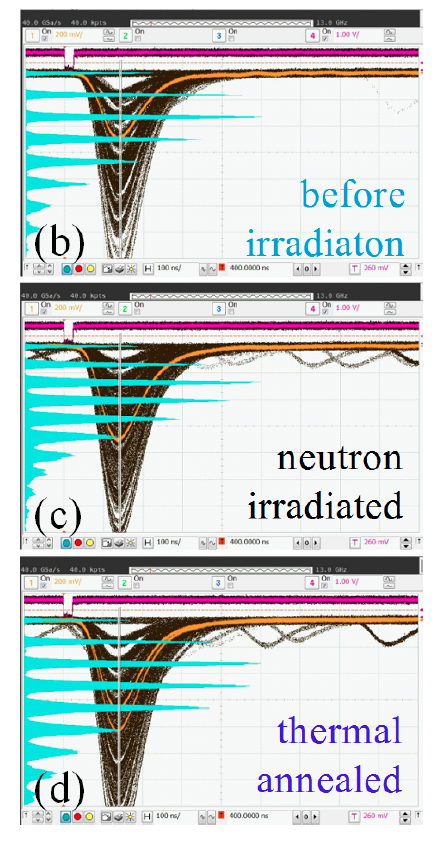 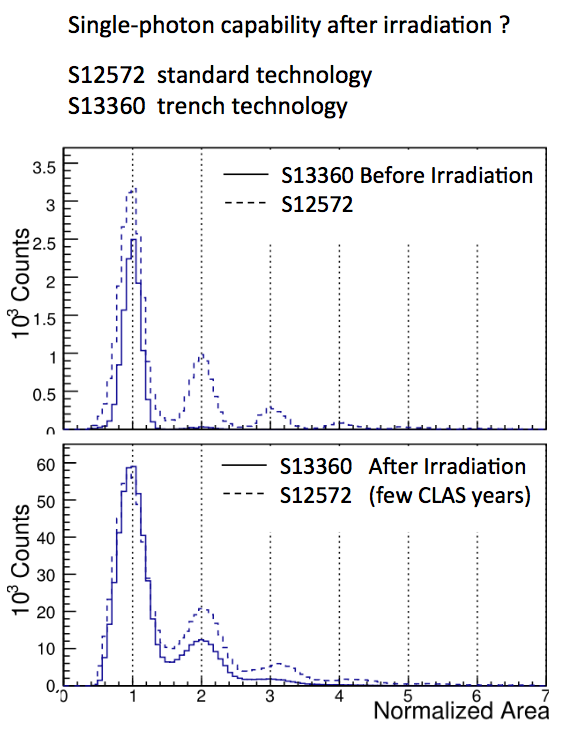 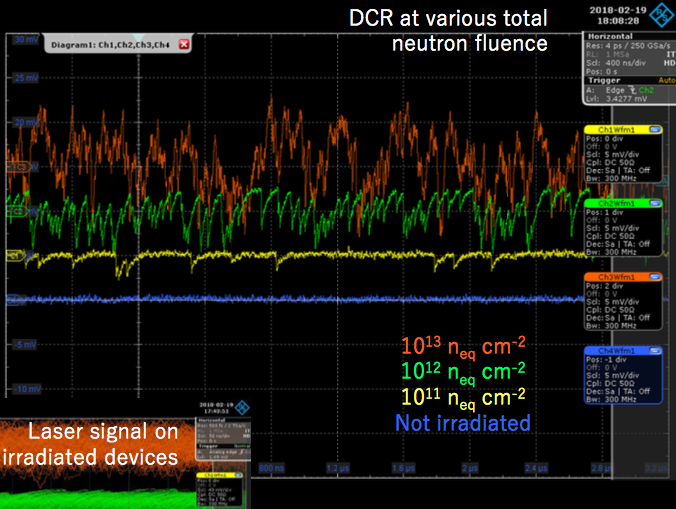 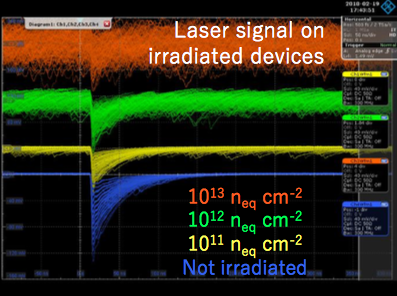 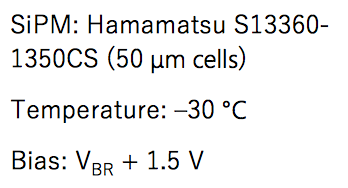 T= 0 C
few 109 neq cm2
T= 84 K
109 neq cm2
Annealing at 250 oC
Flavor Sensitive Instruments, 245d October 2019, Bologna
Contalbrigo M.
52
[Speaker Notes: Fare una immagine del PMT sulla risoluzione]
Development: SiREAD Chip   (HU)
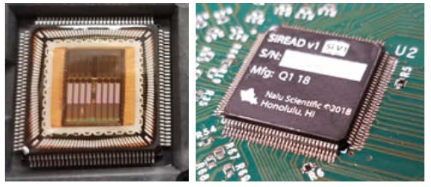 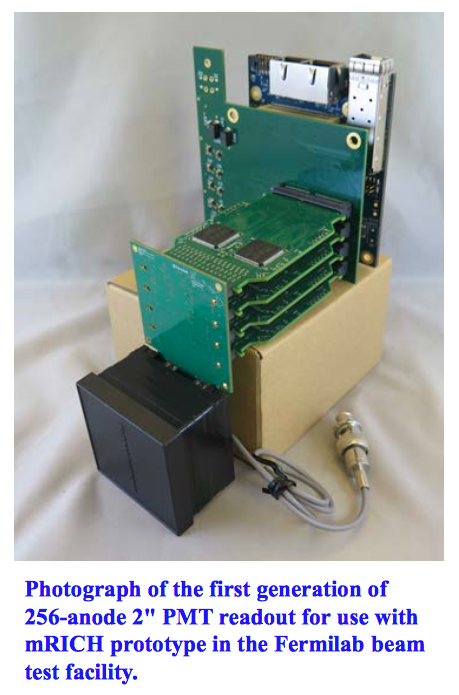 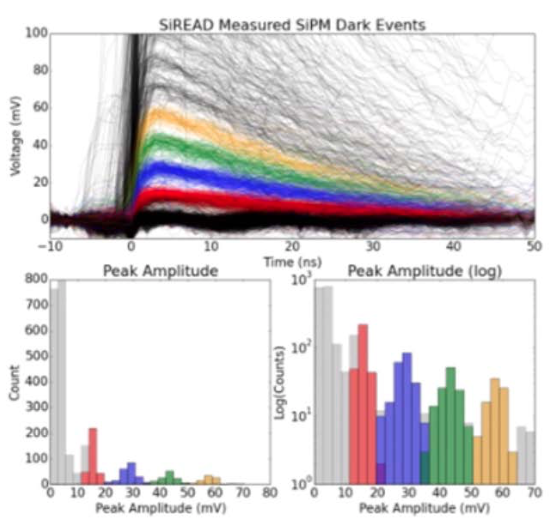 Flavor Sensitive Instruments, 245d October 2019, Bologna
Contalbrigo M.
53
[Speaker Notes: Fare una immagine del PMT sulla risoluzione]
Development: Back-End    (JLab)
SSP board / VSX crate
2 RICH sectors ~ 50 k channels
Optical bridge / PC Desktop
Few FPGA units ~ 500 channels
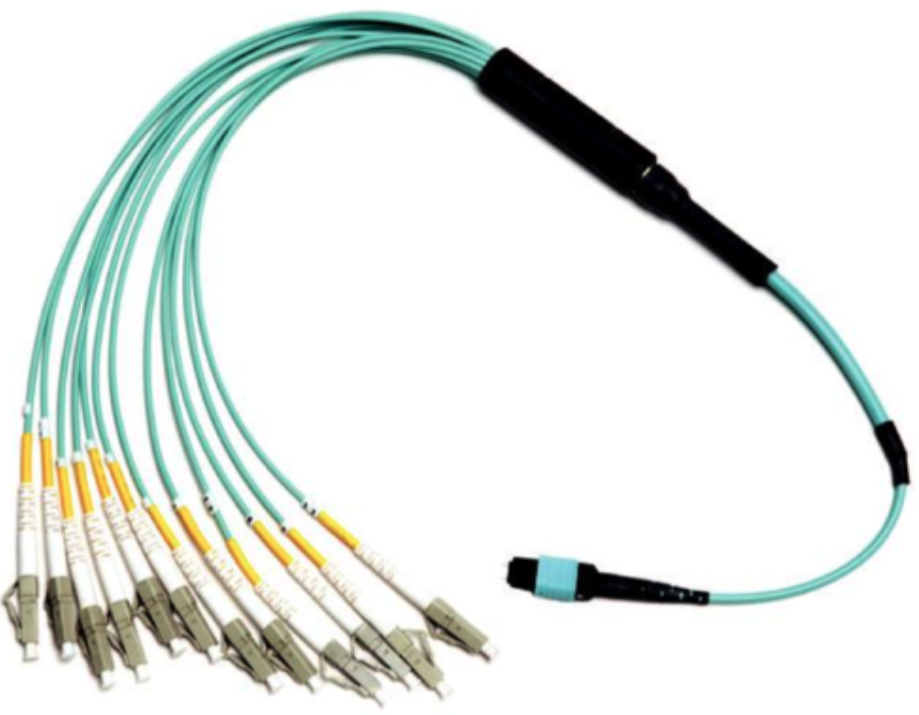 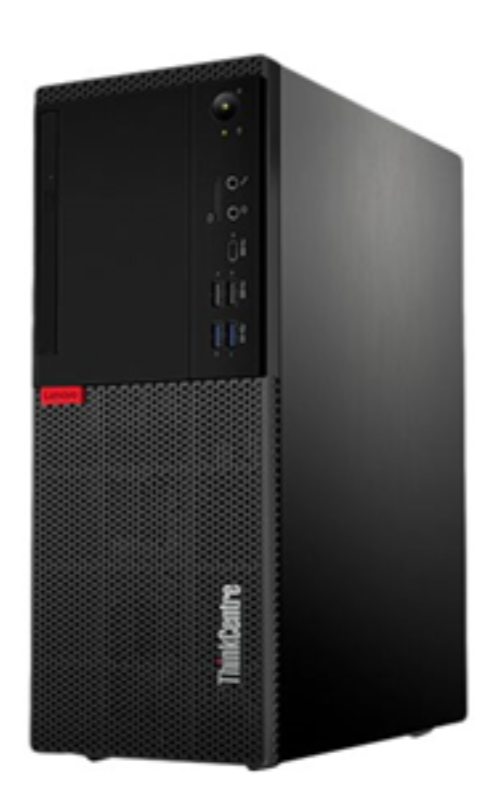 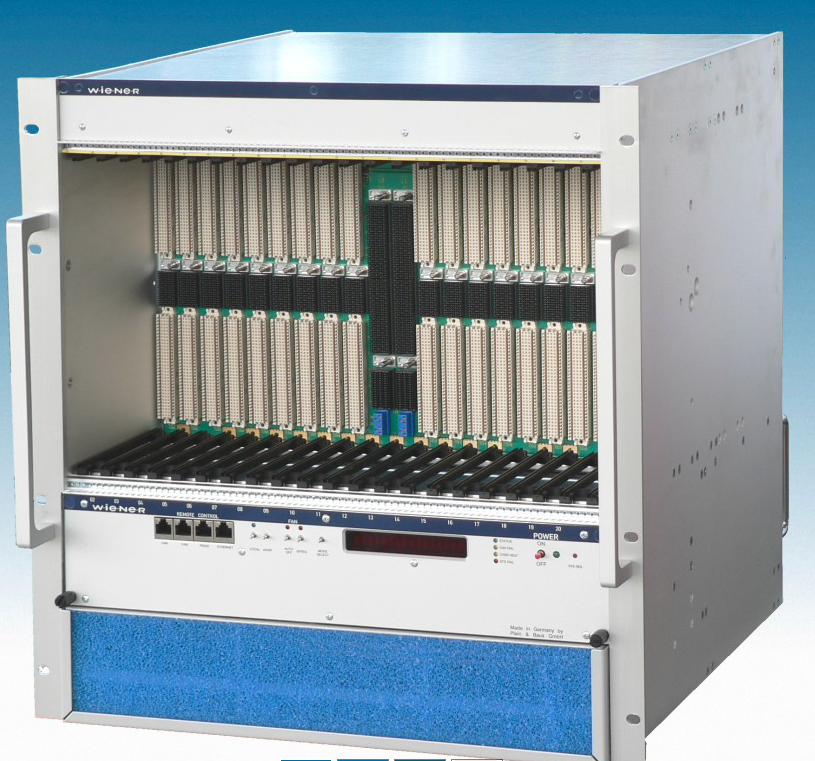 Optical ethernet (2.5 Gbps)

Small setups:
TCP/IP 
Optical bridge / PC Desktop

Full experiment:
SSP protocol
SSP board / VSX crate

Next:
Ethernet Switches
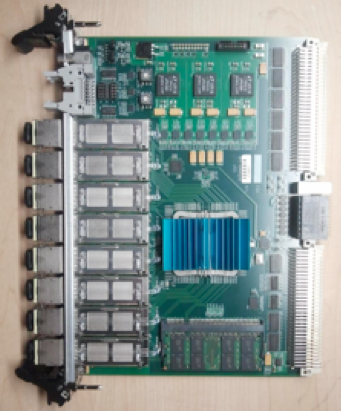 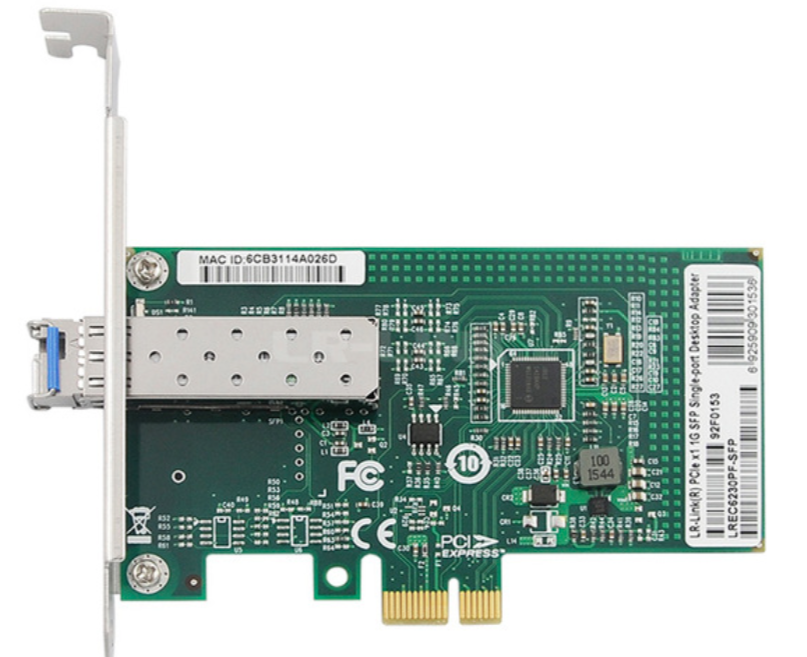 Flavor Sensitive Instruments, 245d October 2019, Bologna
Contalbrigo M.
Contalbrigo M.
54
[Speaker Notes: Aggiungere range di validita’ per fattorizzazione GPDs]
Nucleon Structure Landscape
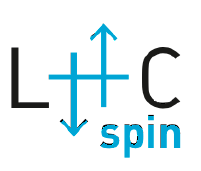 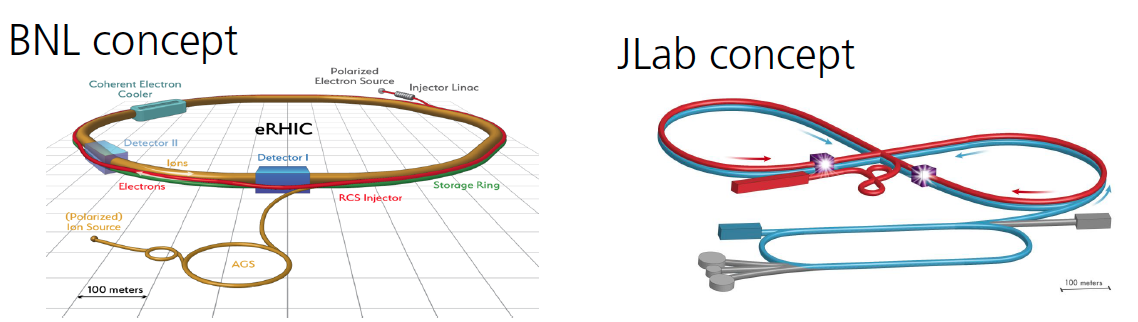 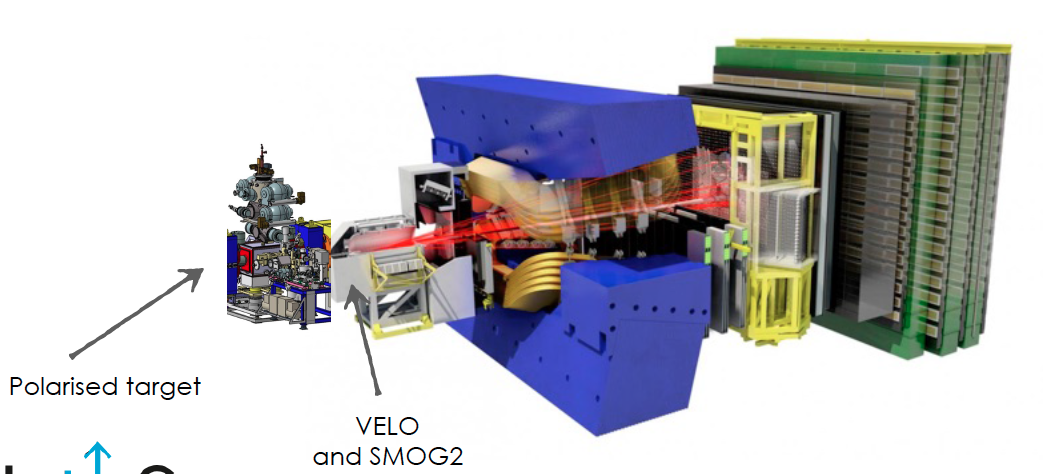 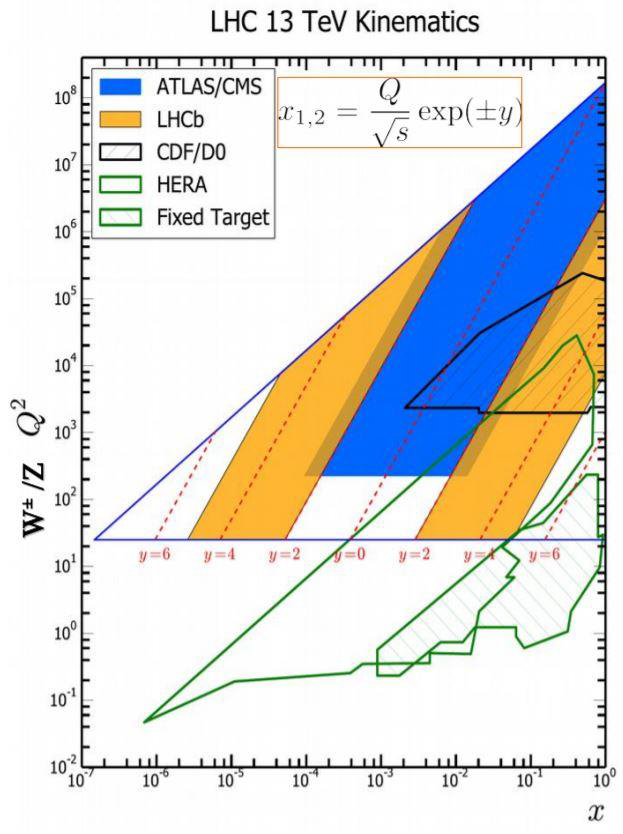 Data in the much needed “intermediate” energy region matching “pure” pQCD with “pure” TMD regime.
EIC
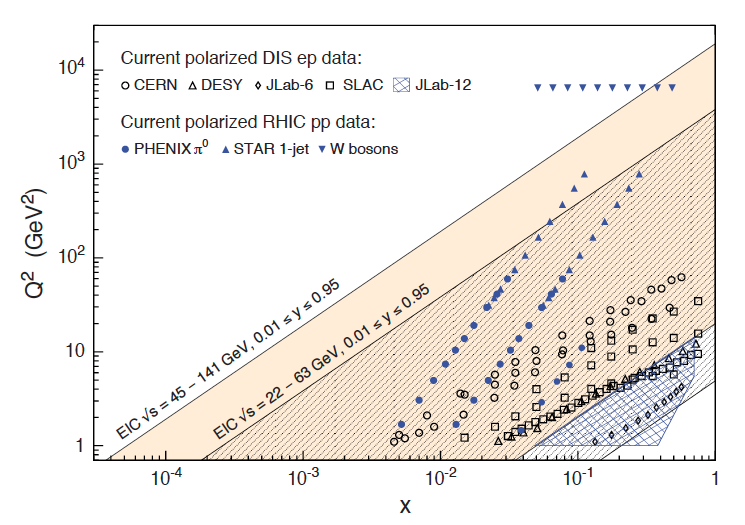 JLab12
Flavor Sensitive Instruments, 245d October 2019, Bologna
Contalbrigo M.
55
Executive Summary
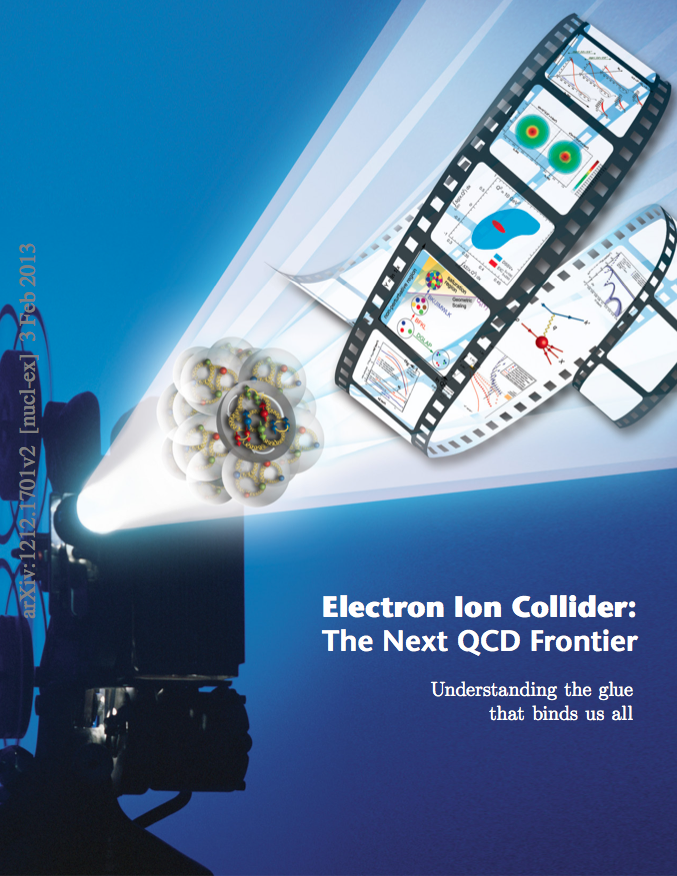 The Next QCD Frontier


EIC  (and JLab) is a unique opportunity 
for a comprehensive QCD study
and possible breakthroughs

Potential impact on many 
fields of investigation

EIC offers immediate opportunities
for supported R&D activities
on science and technology
PID is crucial to achieve 
flavor separation

Seek for cost-effective
solutions with potential application
In other fields
Flavor Sensitive Instruments, 245d October 2019, Bologna
Contalbrigo M.
Contalbrigo M.
56
56
[Speaker Notes: Aggiungere range di validita’ per fattorizzazione GPDs]
Pulsed Laser Test Benches
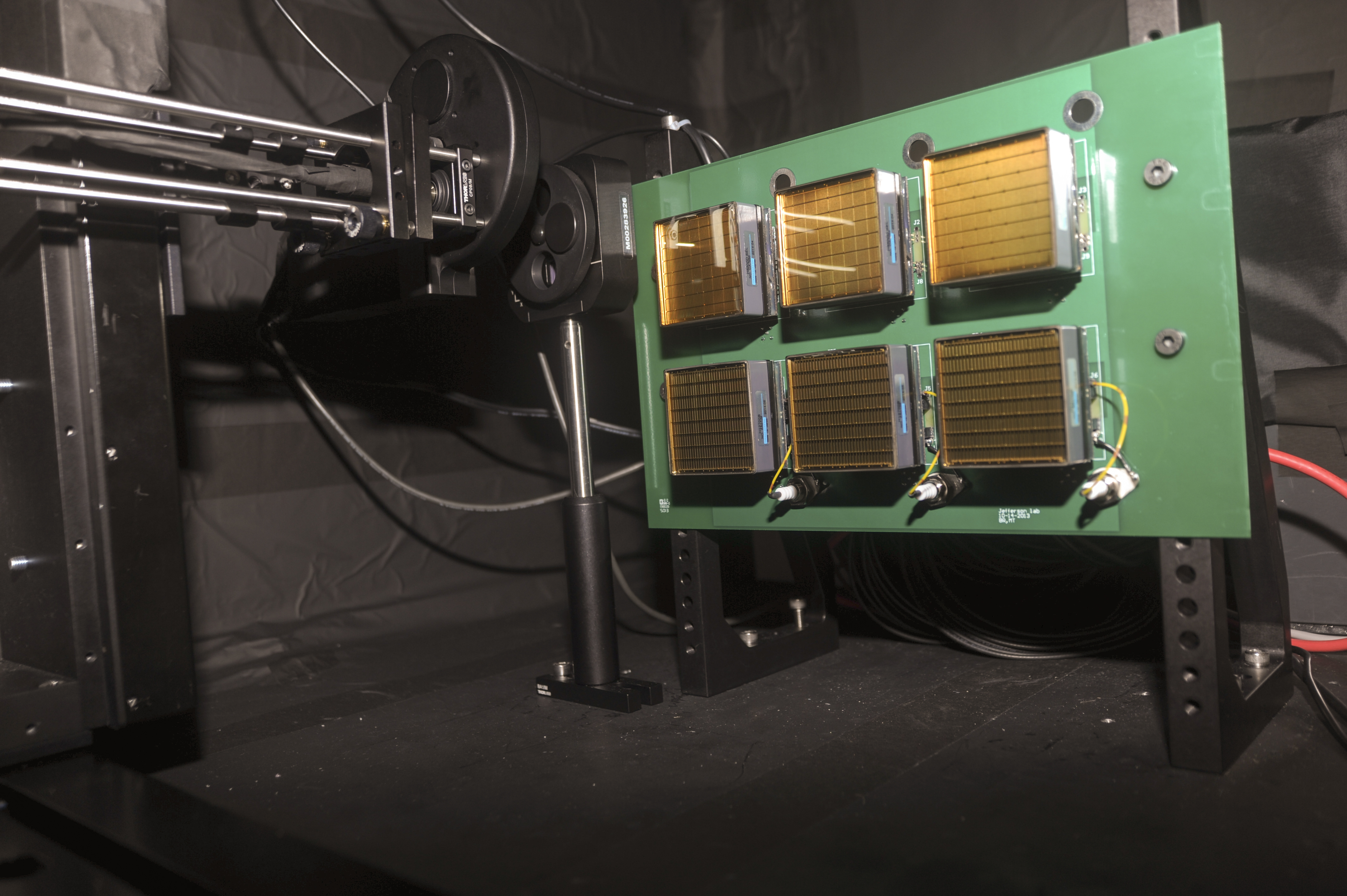 Detailed characterization
Sensors:  gain, efficiency, cross-talk, radiation tolerance  
Electronics: gain, cross-talk, thresholds, time resolution
JLab 

632 nm picosecond pulsed laser light
Light diffuser to illuminate the whole MAPMT surface
Standardized system with CLAS12 electronics 
H8500 6x6 mm2 pixel sensor so far
Laser head +
diffuser
MAPMT holder
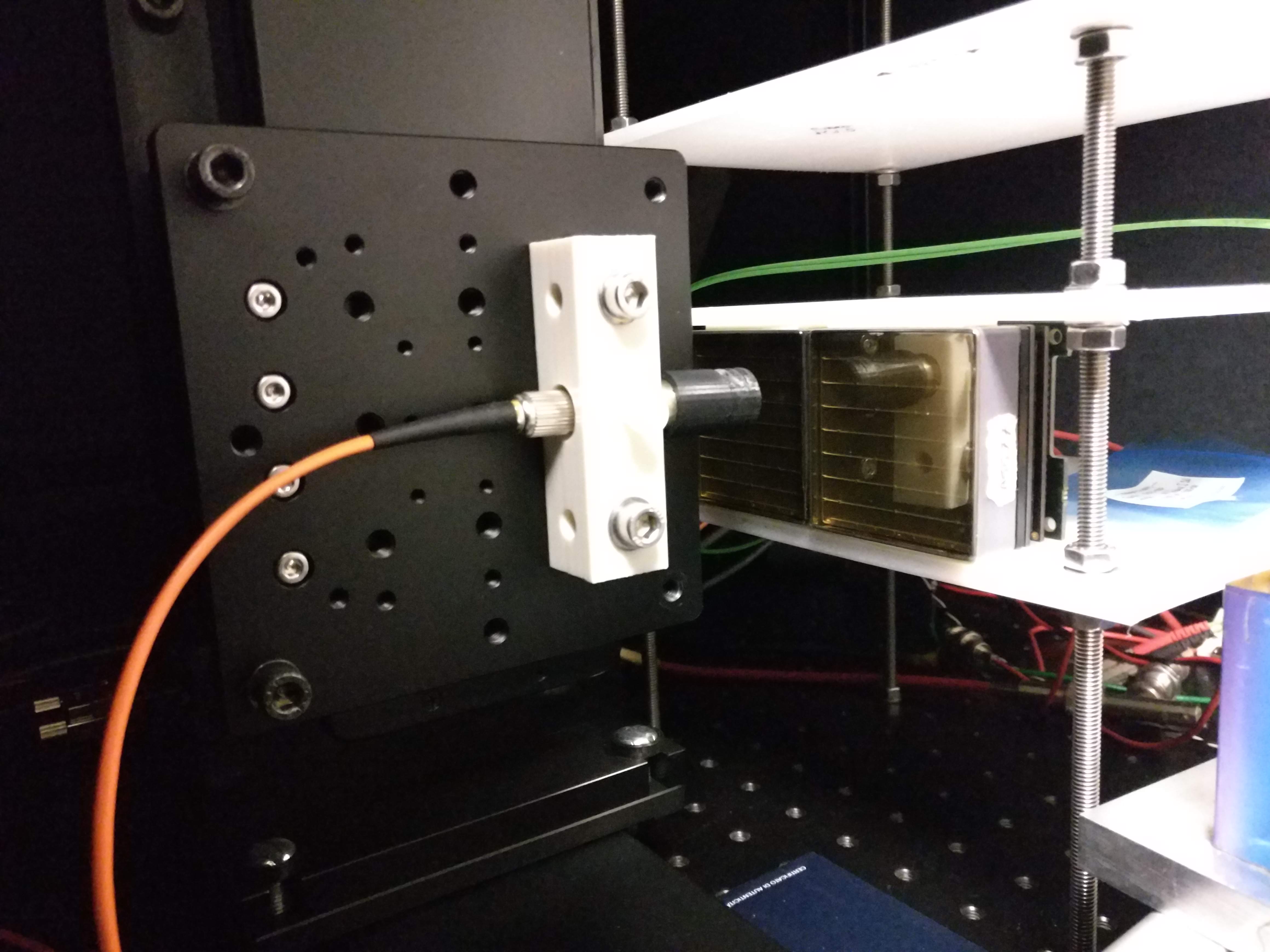 INFN

632 nm and 407 nm picosecond pulsed laser light
Light concentrator to scan the sensor surface
Flexible layout supporting various sensors and
Front-End electronics
Laser head +
collimator
MAPMT holder
Flavor Sensitive Instruments, 245d October 2019, Bologna
Contalbrigo M.
57
[Speaker Notes: Fare una immagine del PMT sulla risoluzione]
HDice: Frozen Spin Polarized Target
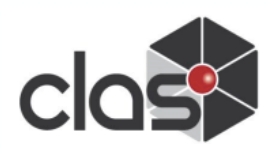 Polarized targets of solid HD in frozen spin mode.
Longitudinal and Transverse Polarizations: up to 60% H or 35% D.
Physics program rated as High-Impact by PAC41
Advantages:
Dilution factors ~ 1
Low holding magnetic fields
ML
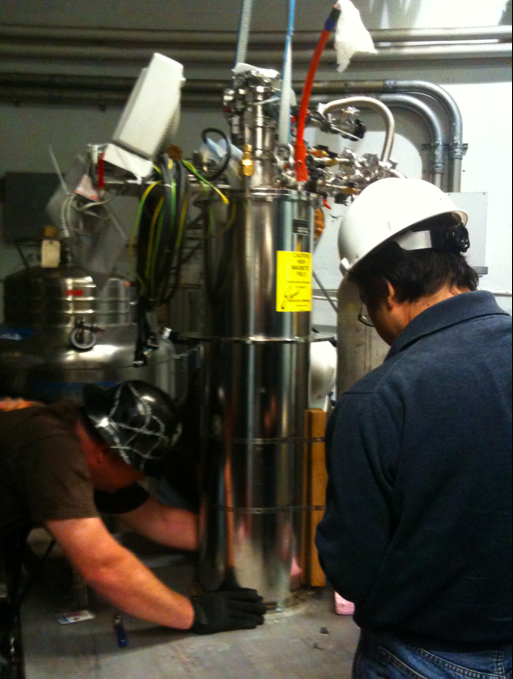 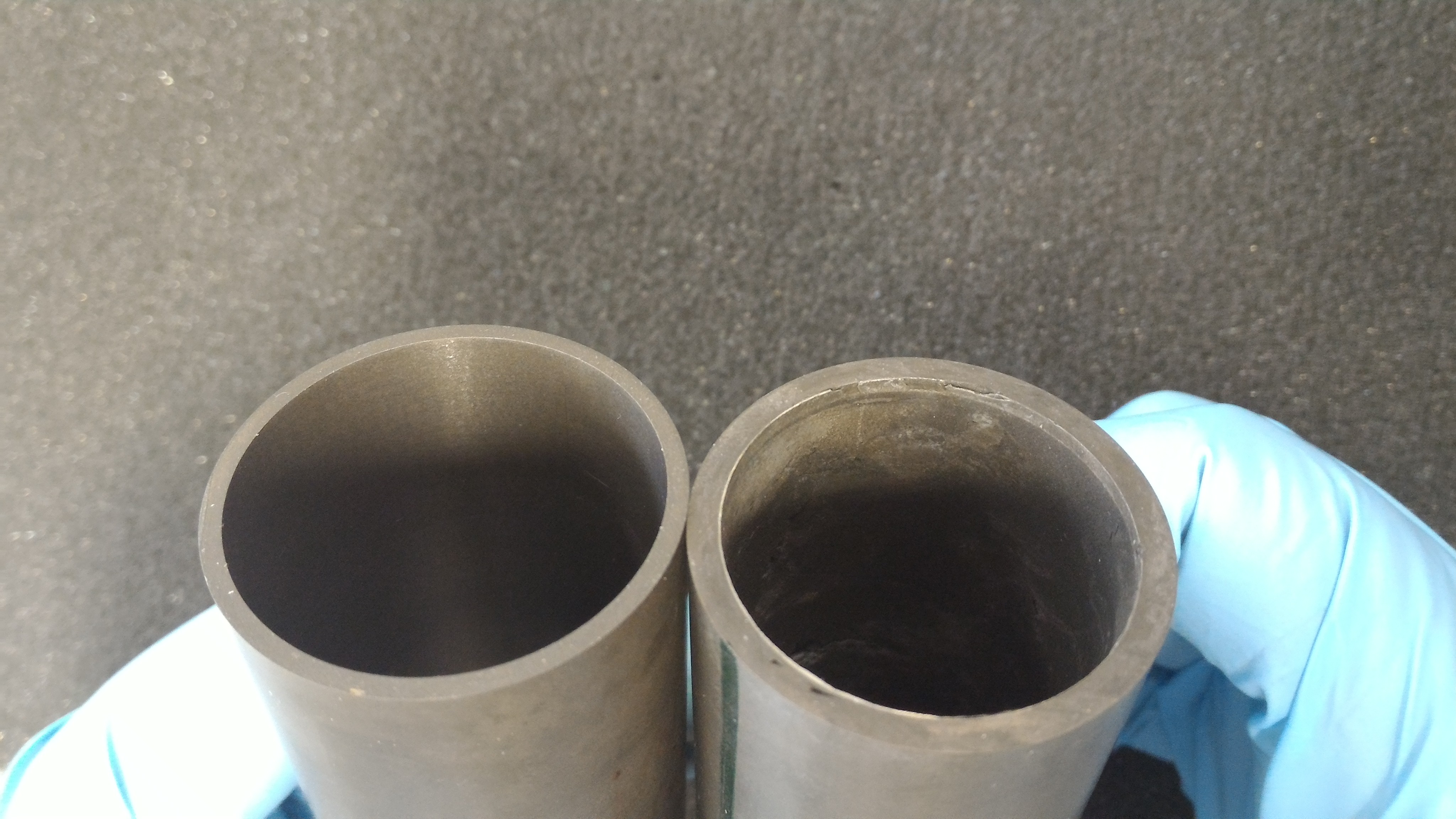 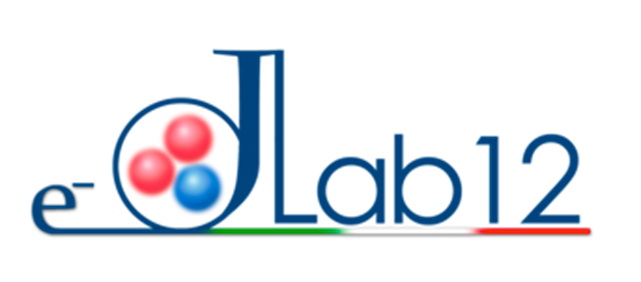 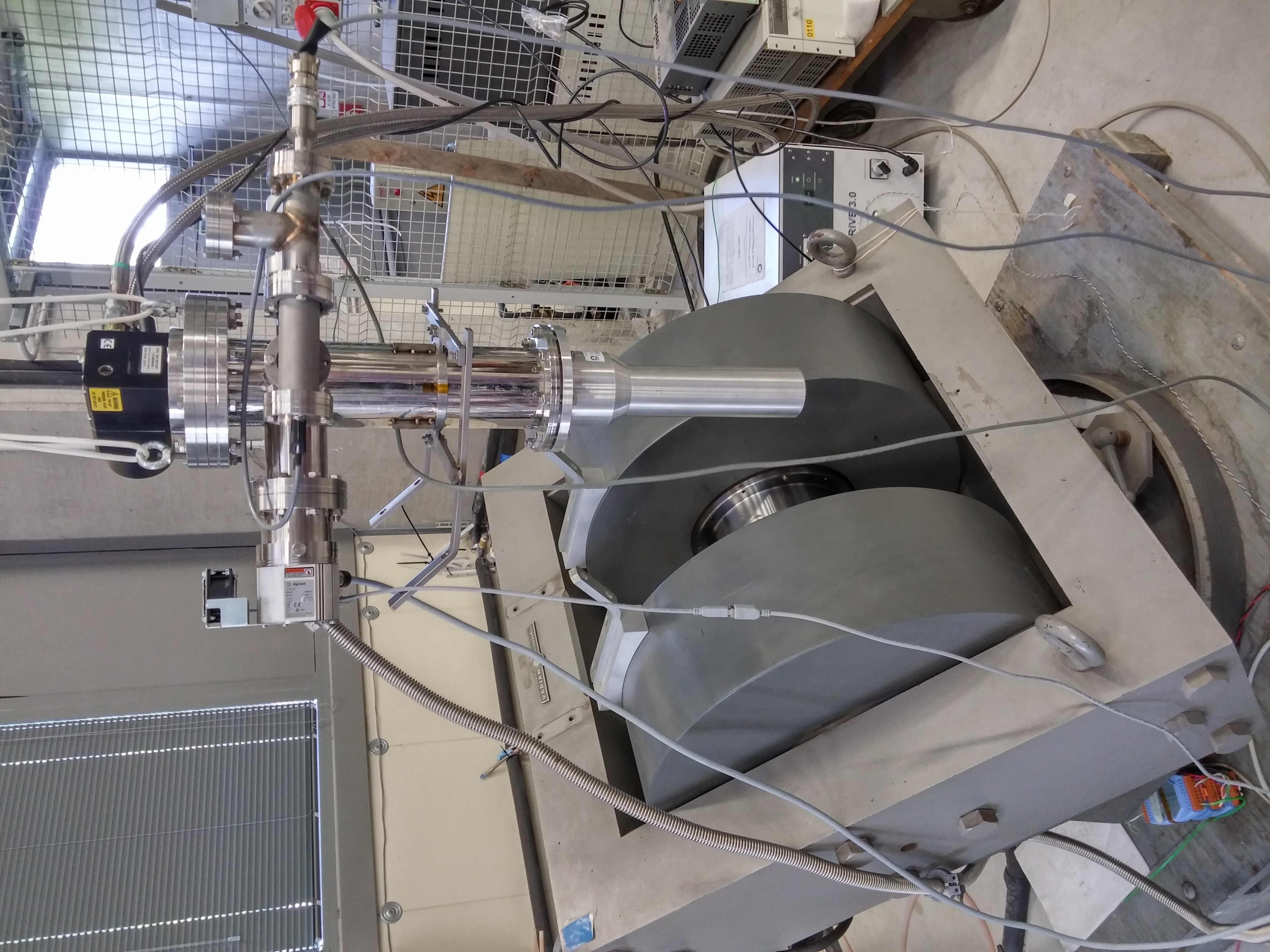 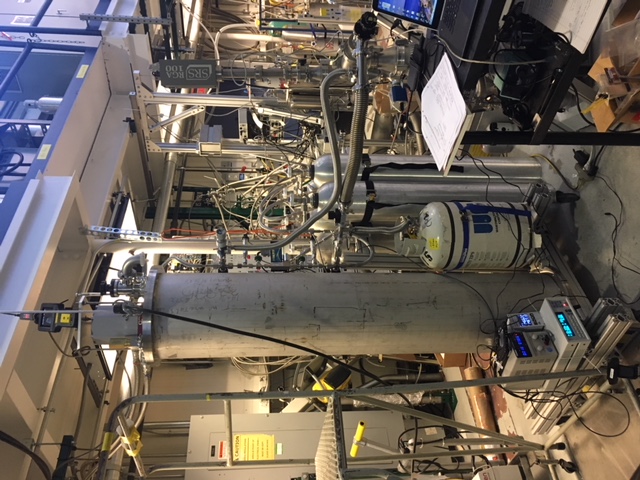 FE: frozen B field on a
bulk SC MgB2 magnet
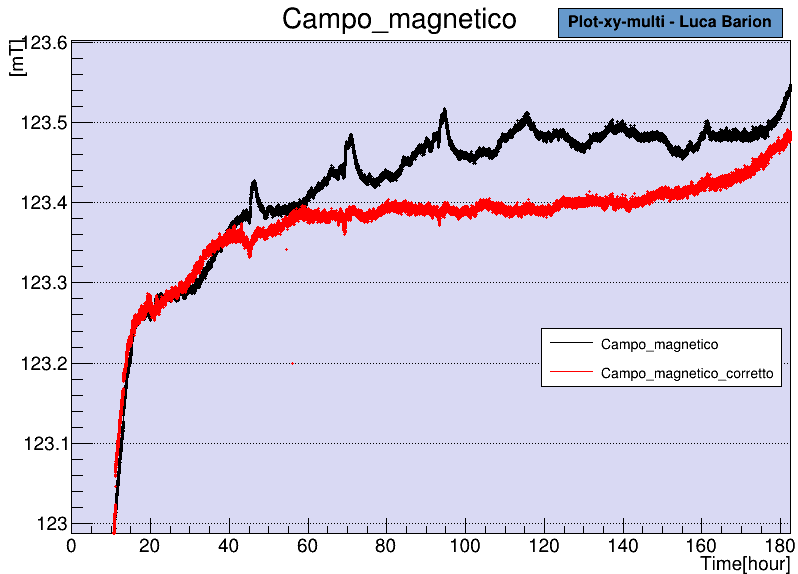 RM1: dewars & cryostats 
HD gas purity by Raman 
distillation and analysis
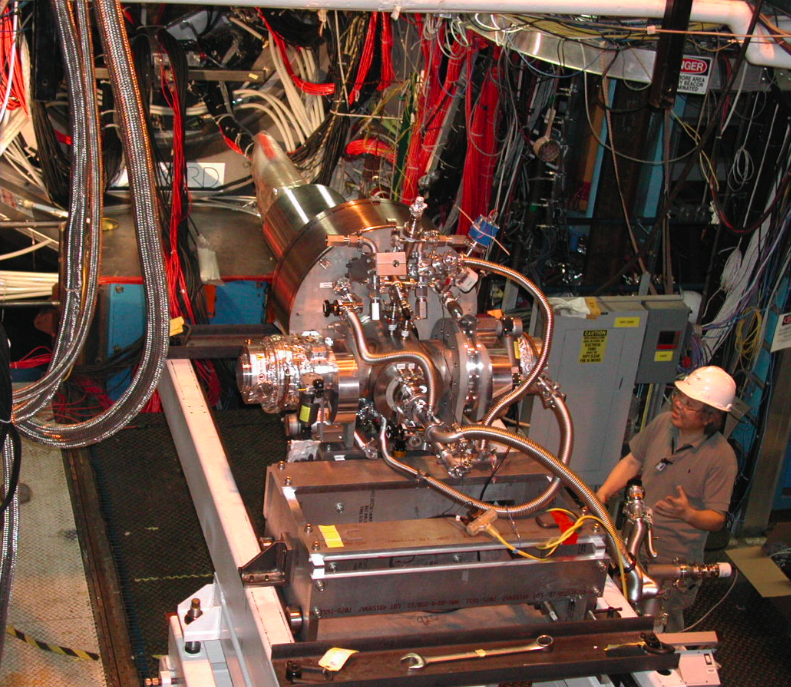 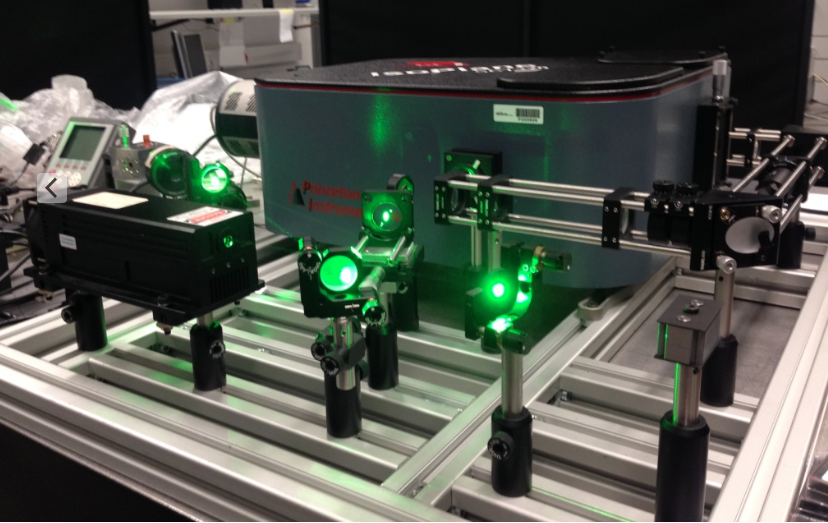 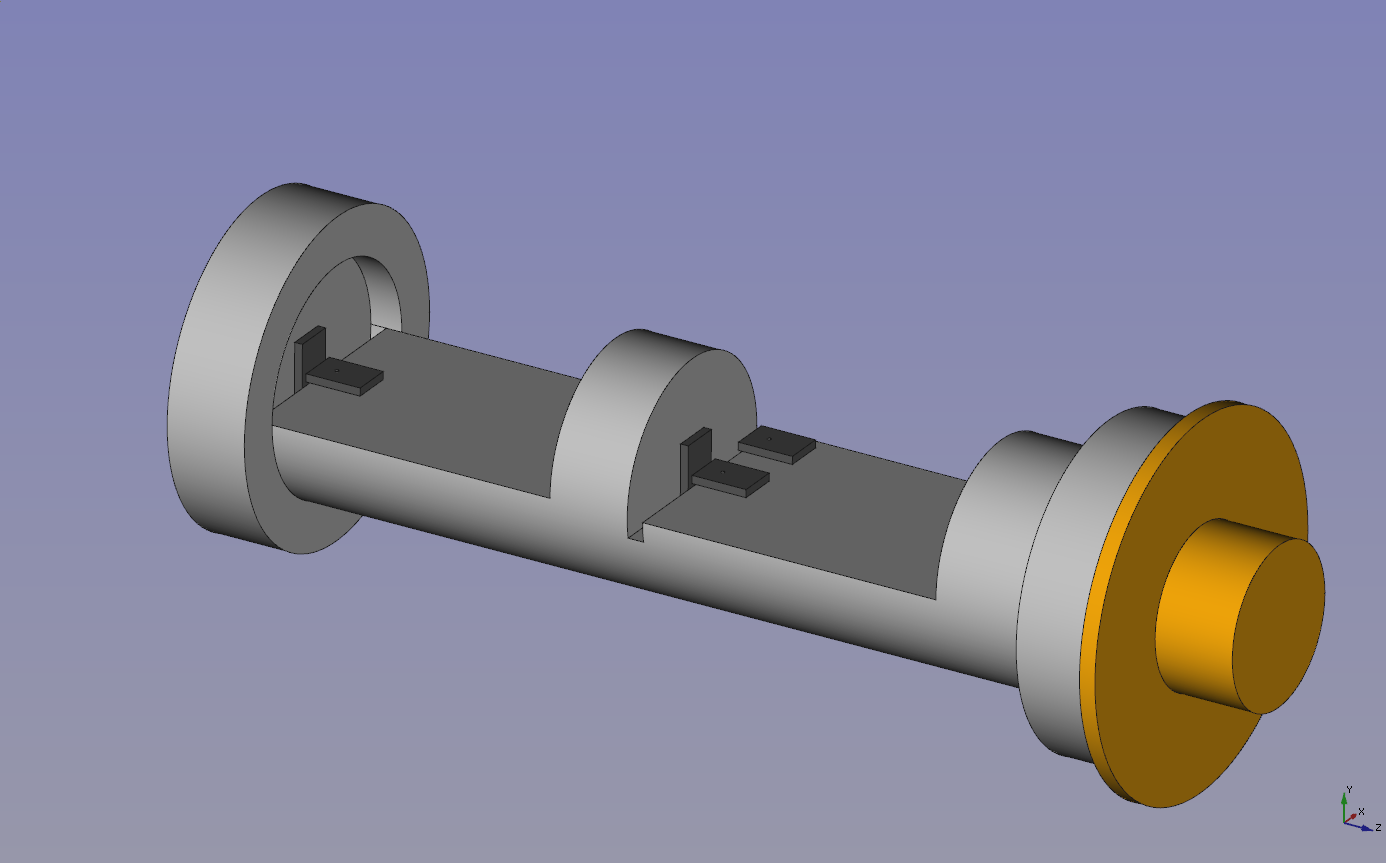 CSN3, Torino  9 settembre 2020
Contalbrigo M.
58
Very pure HD gas is needed to produce polarized targets.
Raman spectrosopy is used to analyze the content of H2 and D2  contaminants in the HD gas.
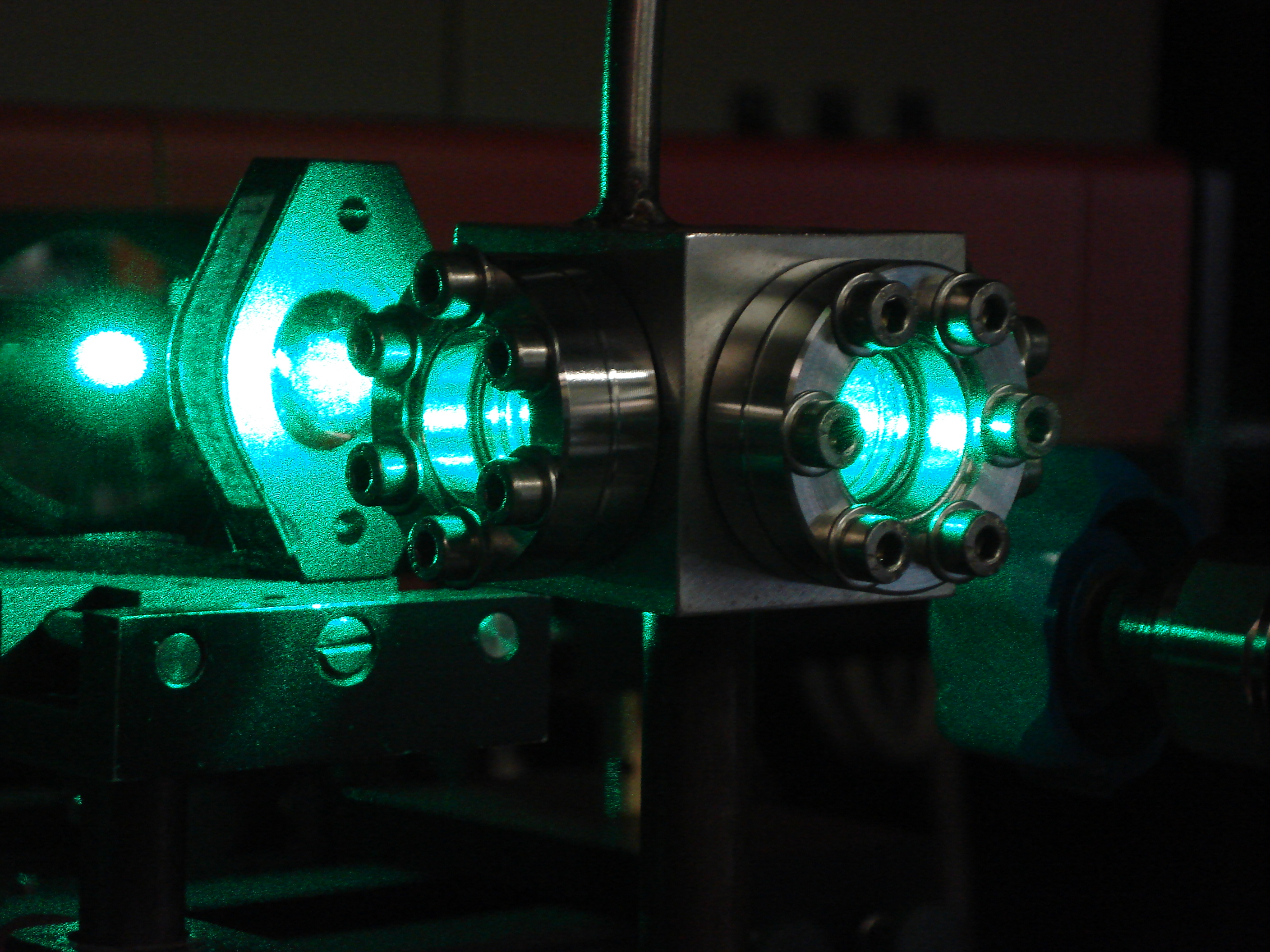 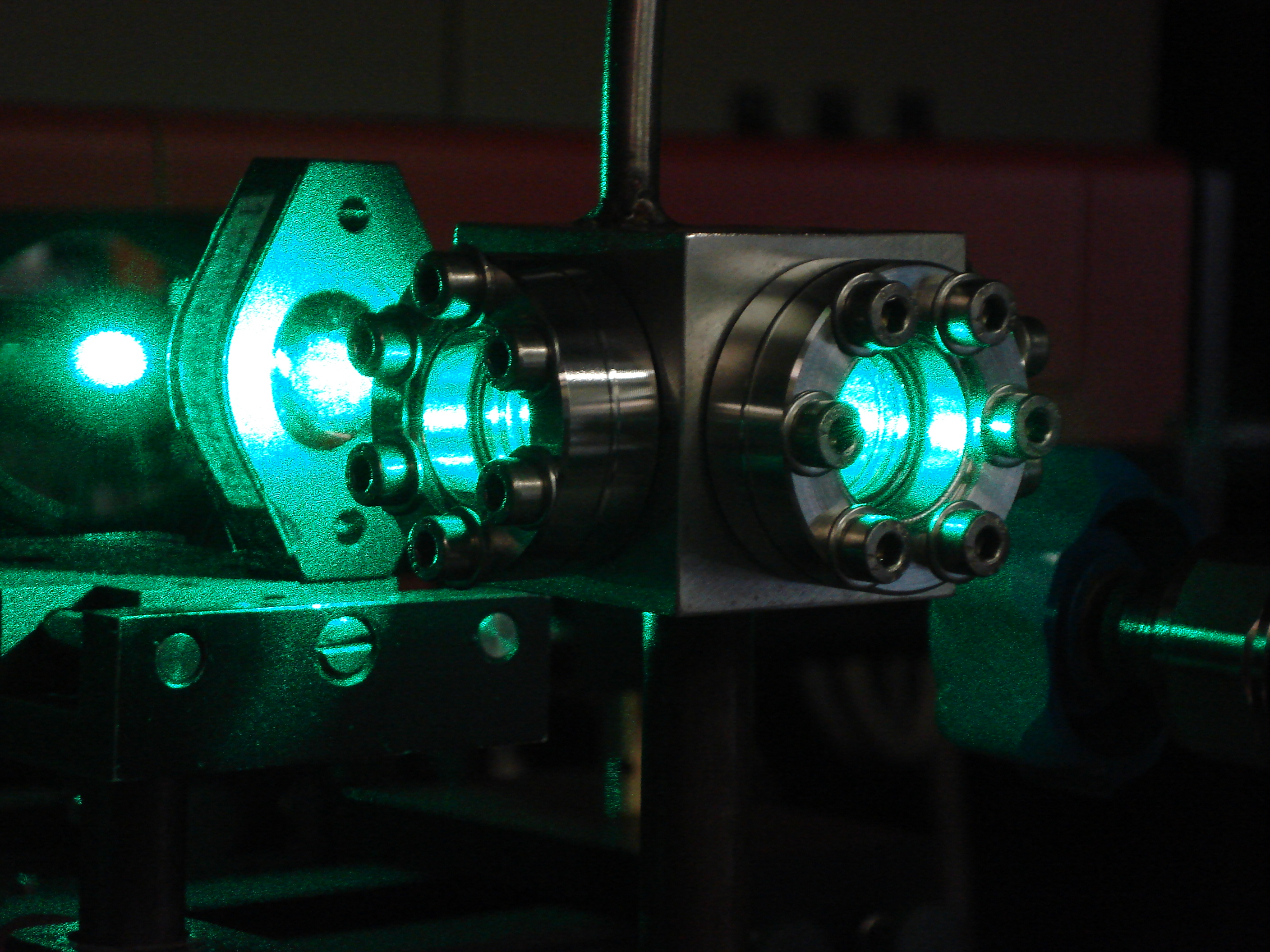 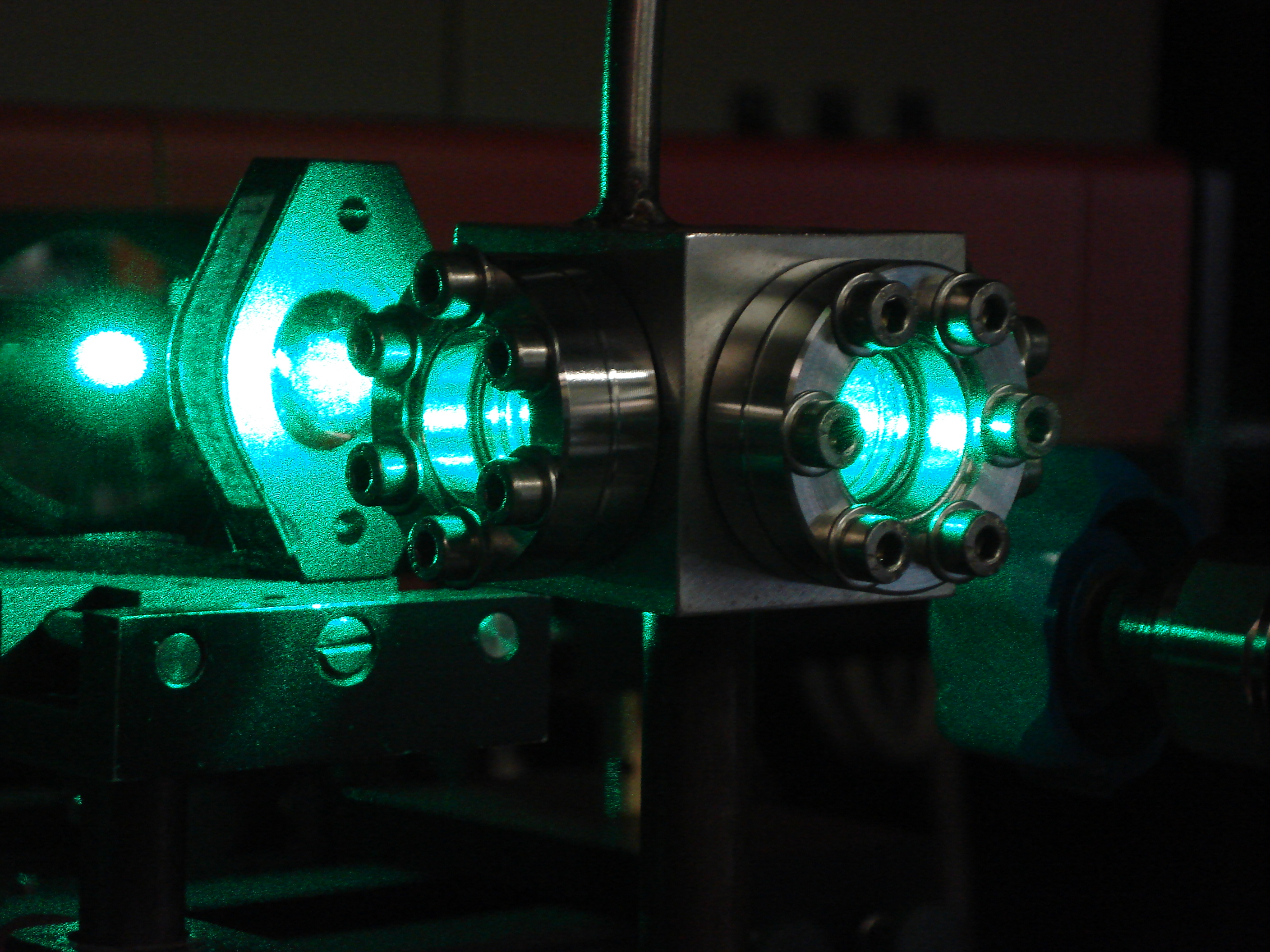 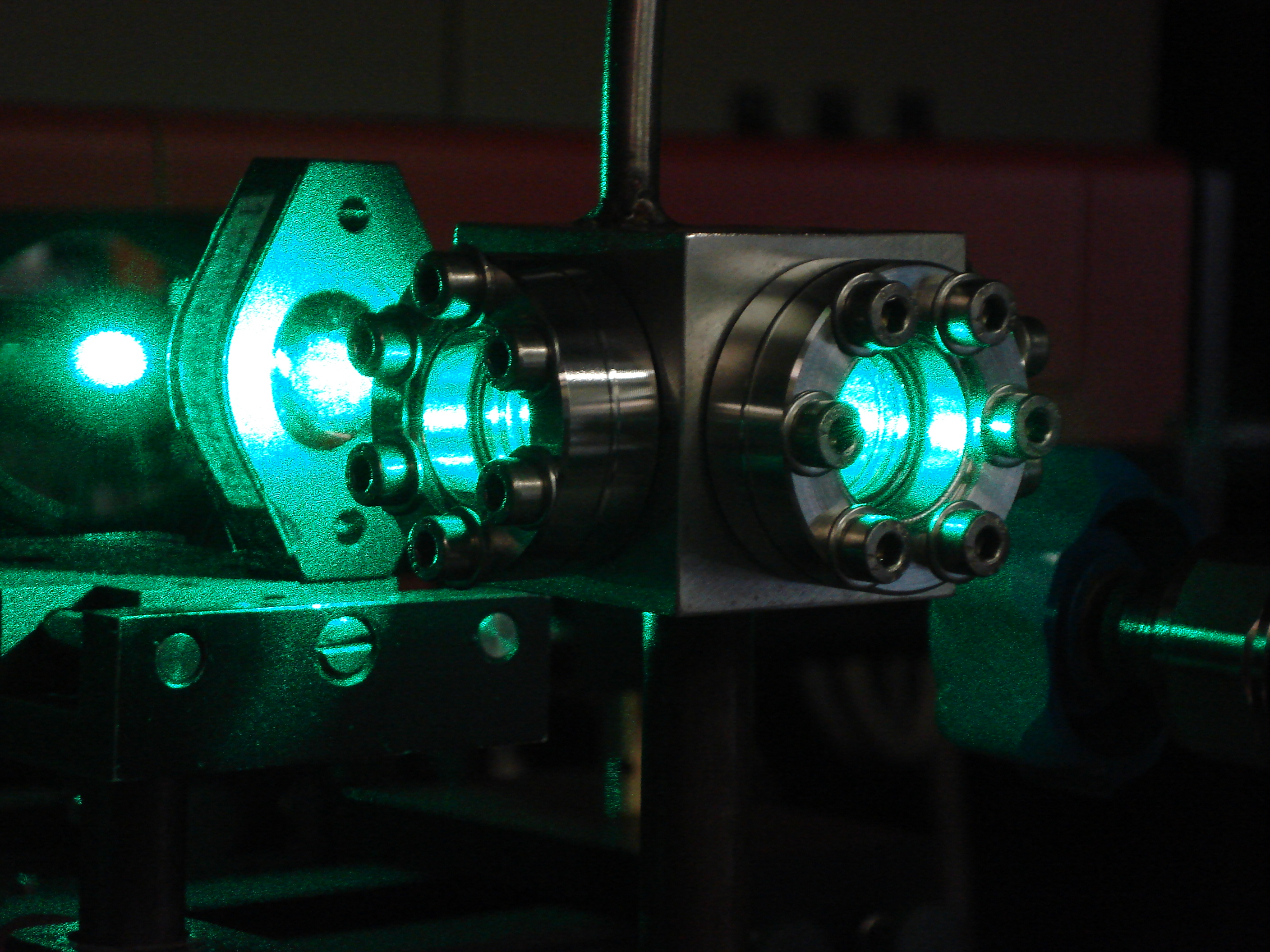 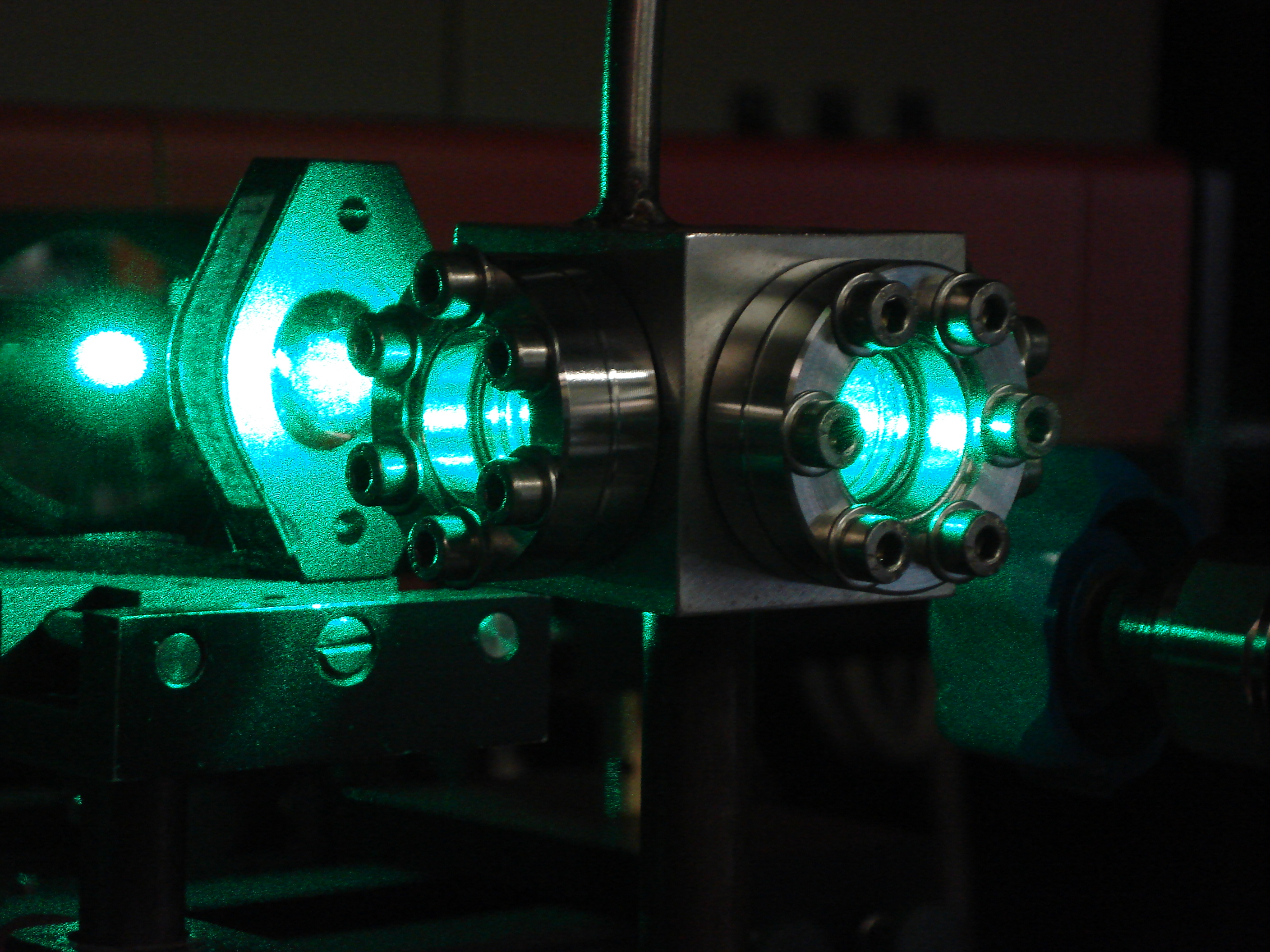 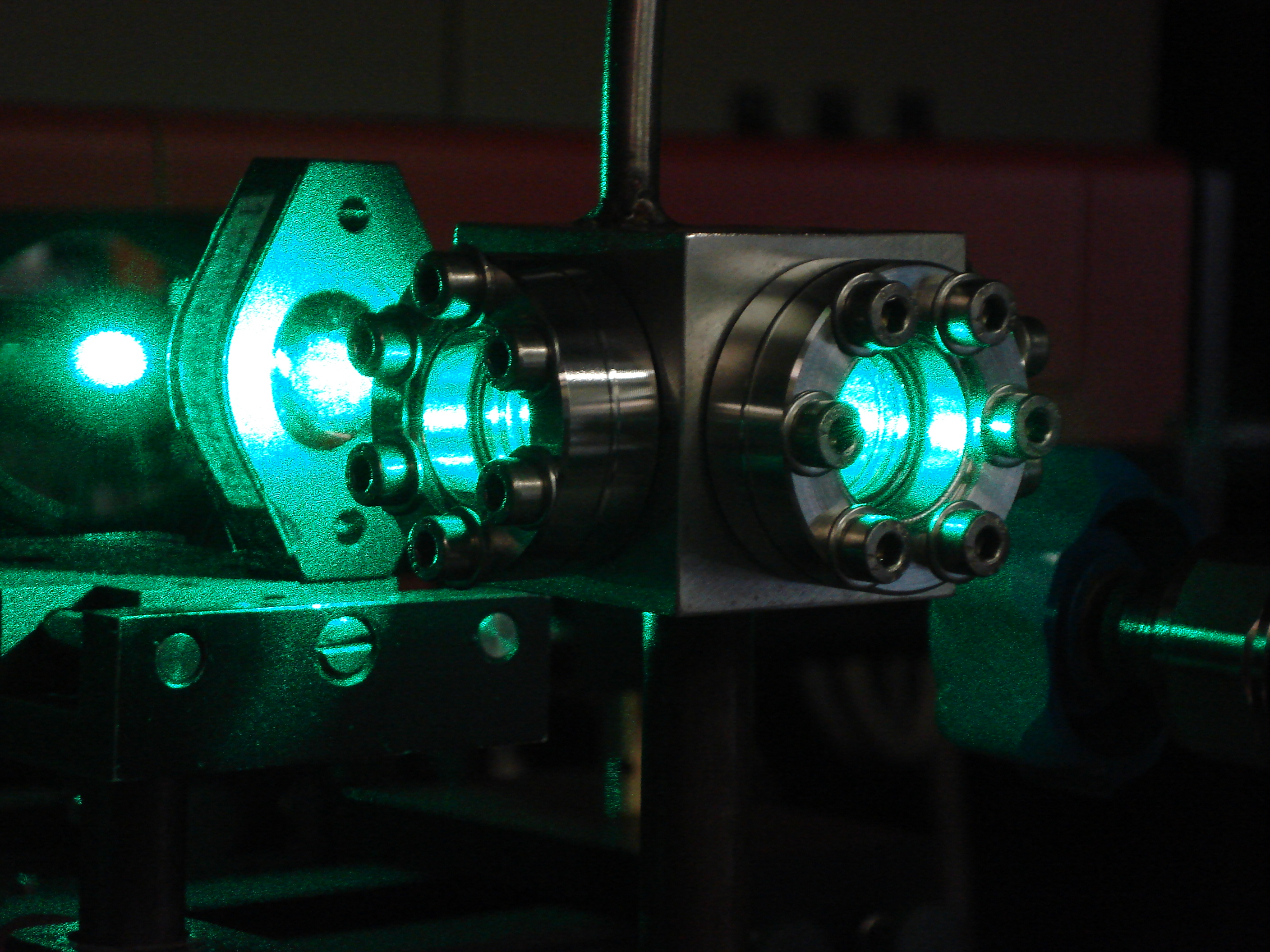